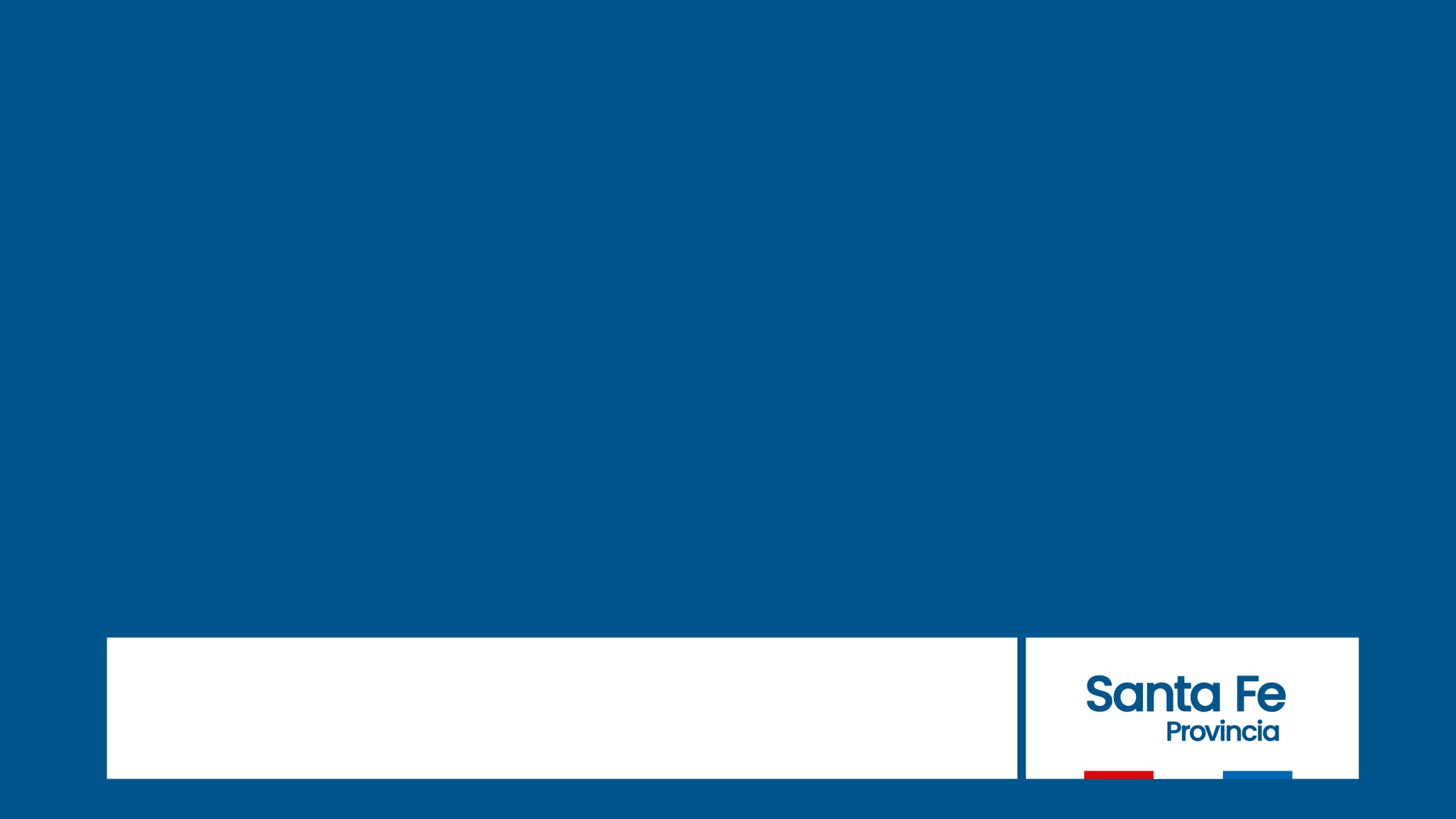 Régimen de 
Promoción Industrial 
Ley 8478
Ministerio de Producción, Ciencia Y Tecnología
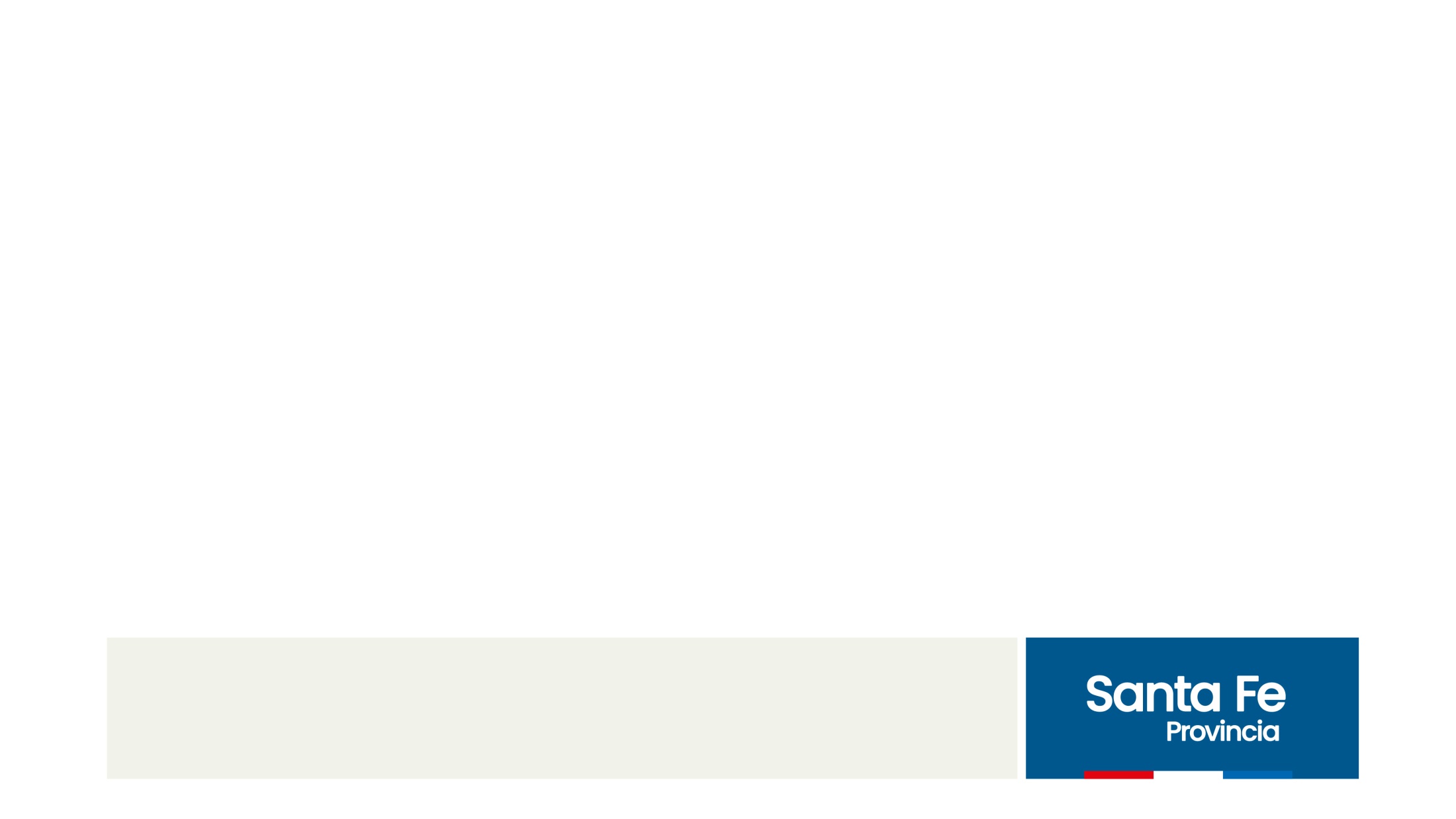 Objetivo
Permite a empresas industriales radicadas o a radicarse en la Provincia de Santa Fe, solicitar la exención del 100% de impuestos provinciales:
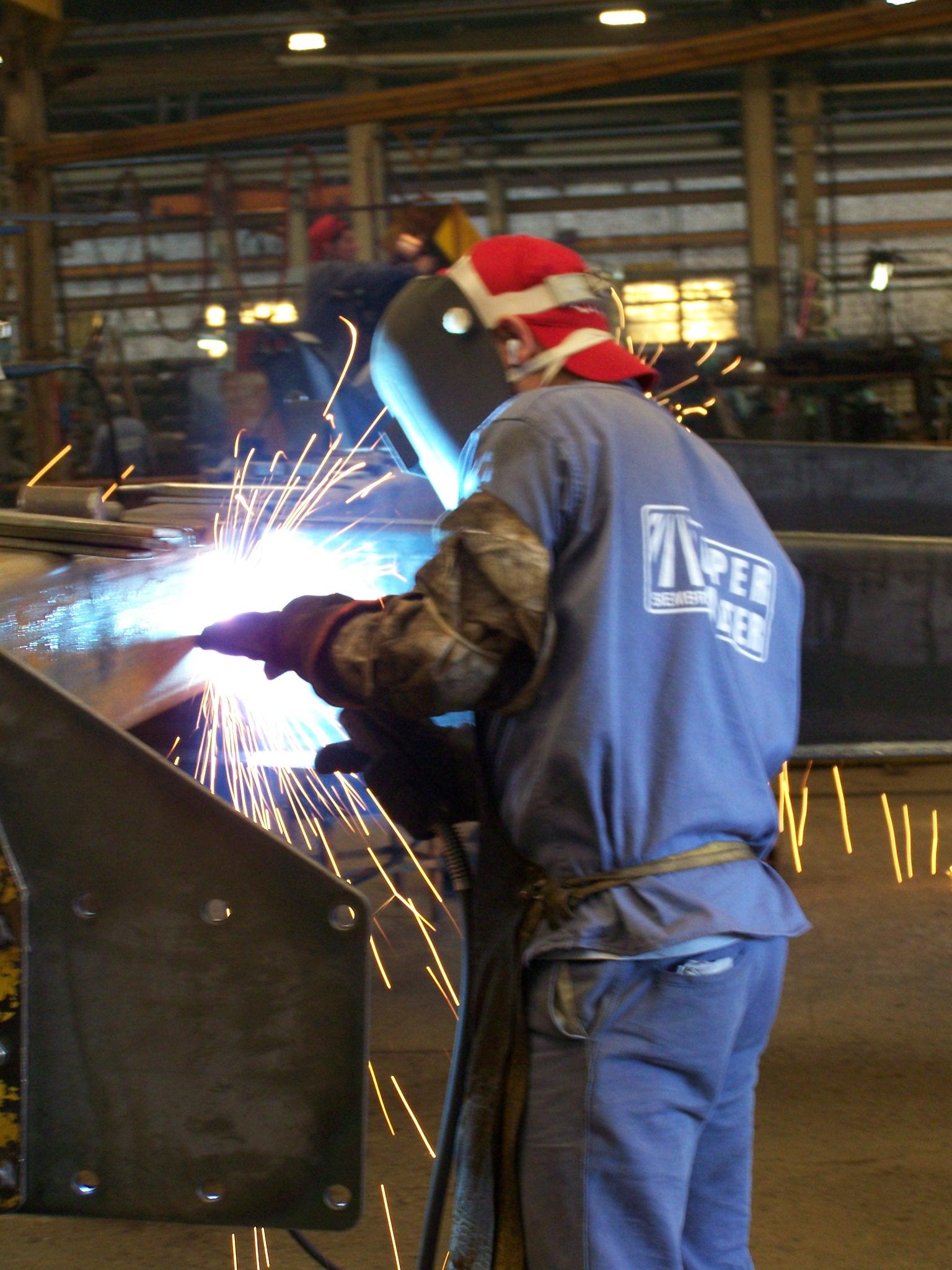 Impuesto sobre los Ingresos Brutos 
Impuesto Inmobiliario 
Impuesto de Sellos
Patente Única sobre Vehículos
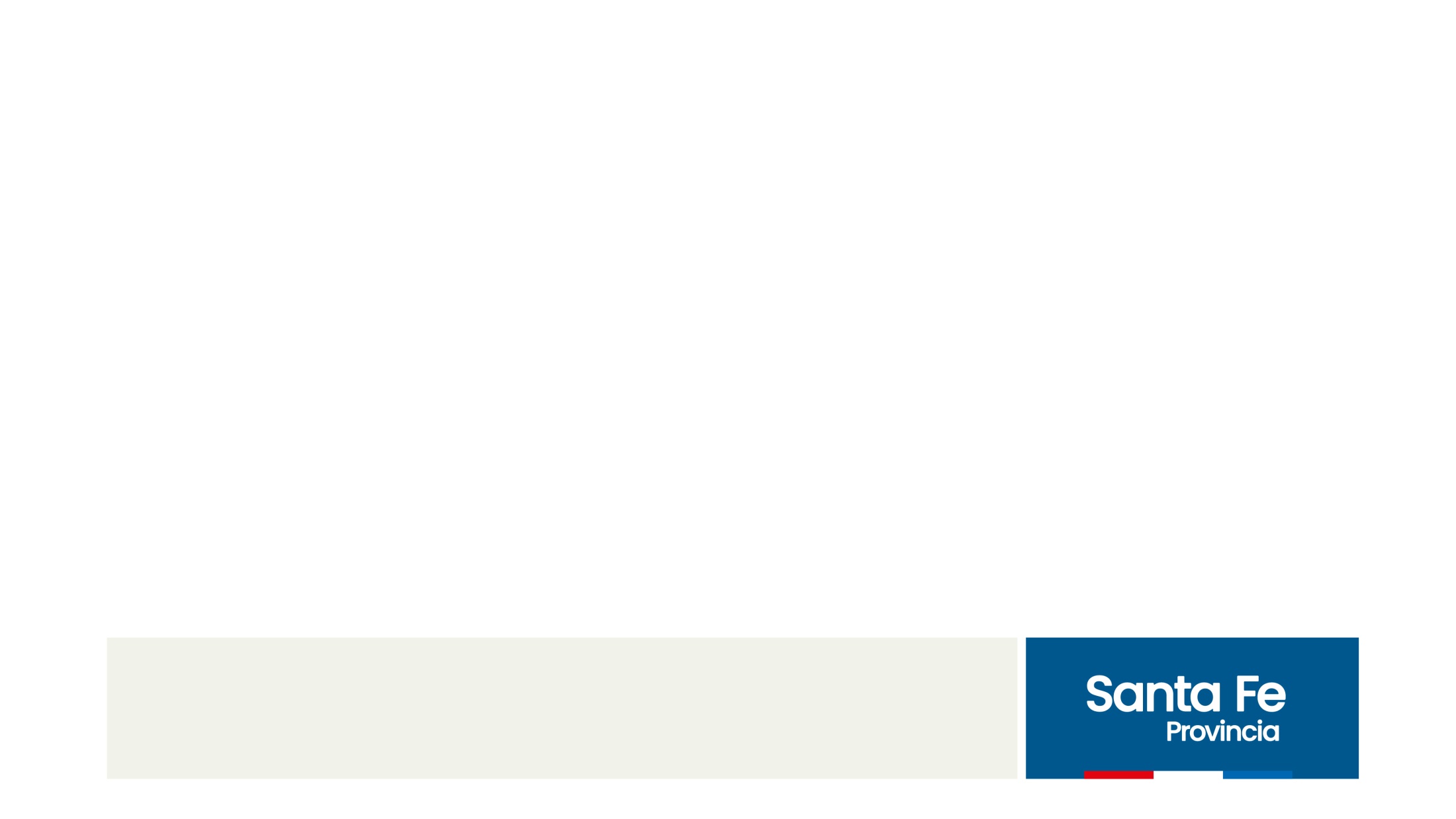 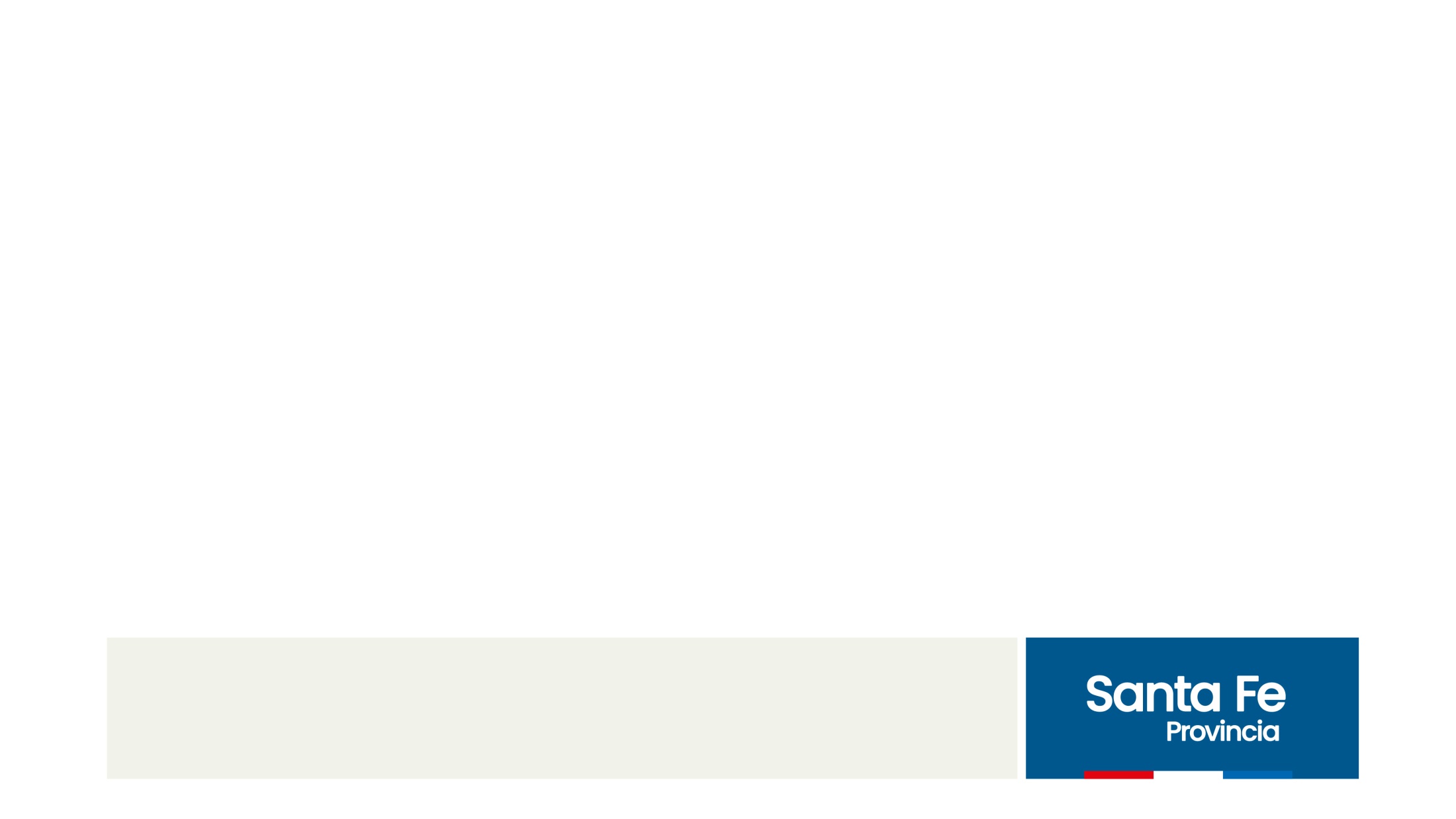 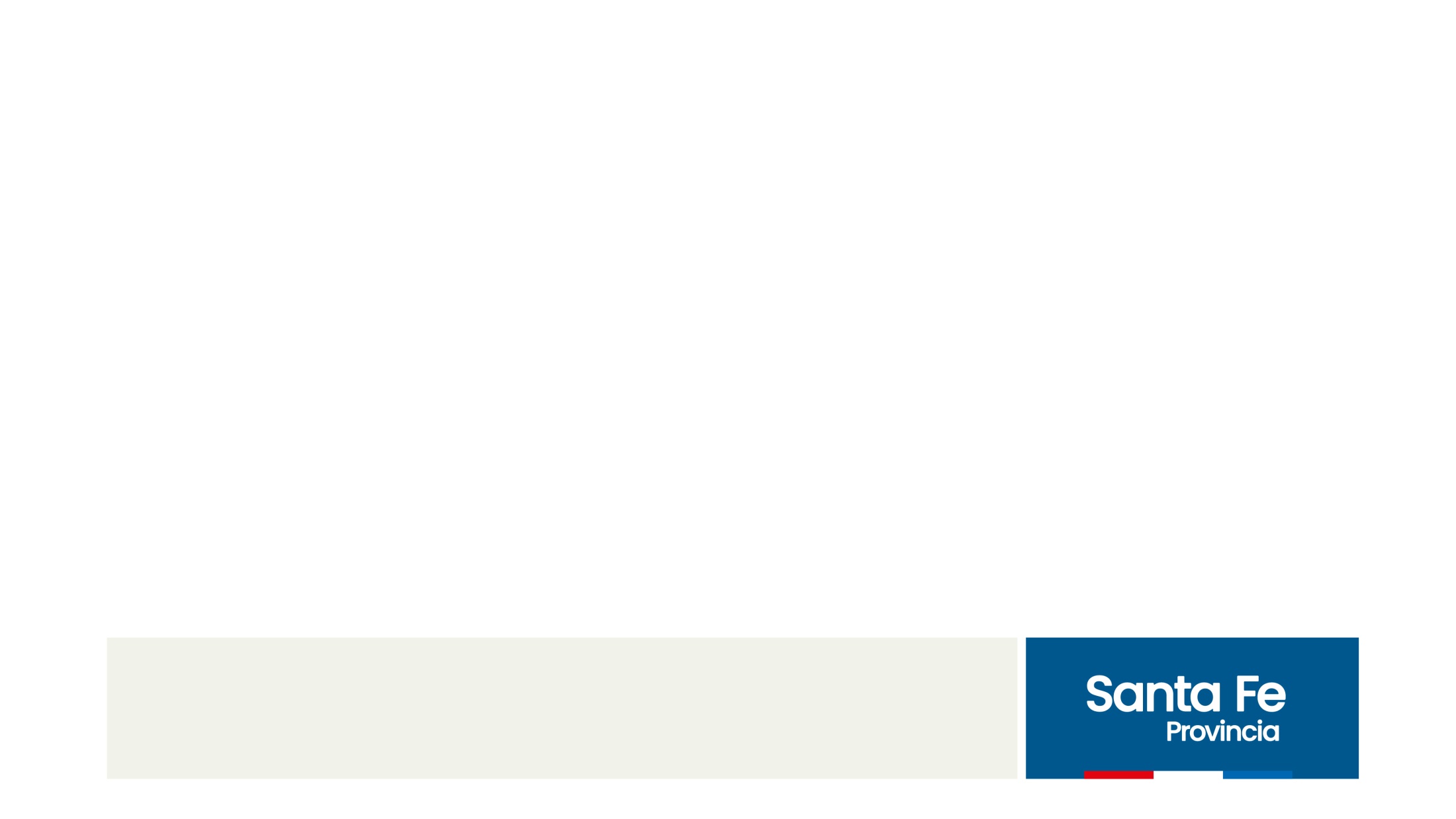 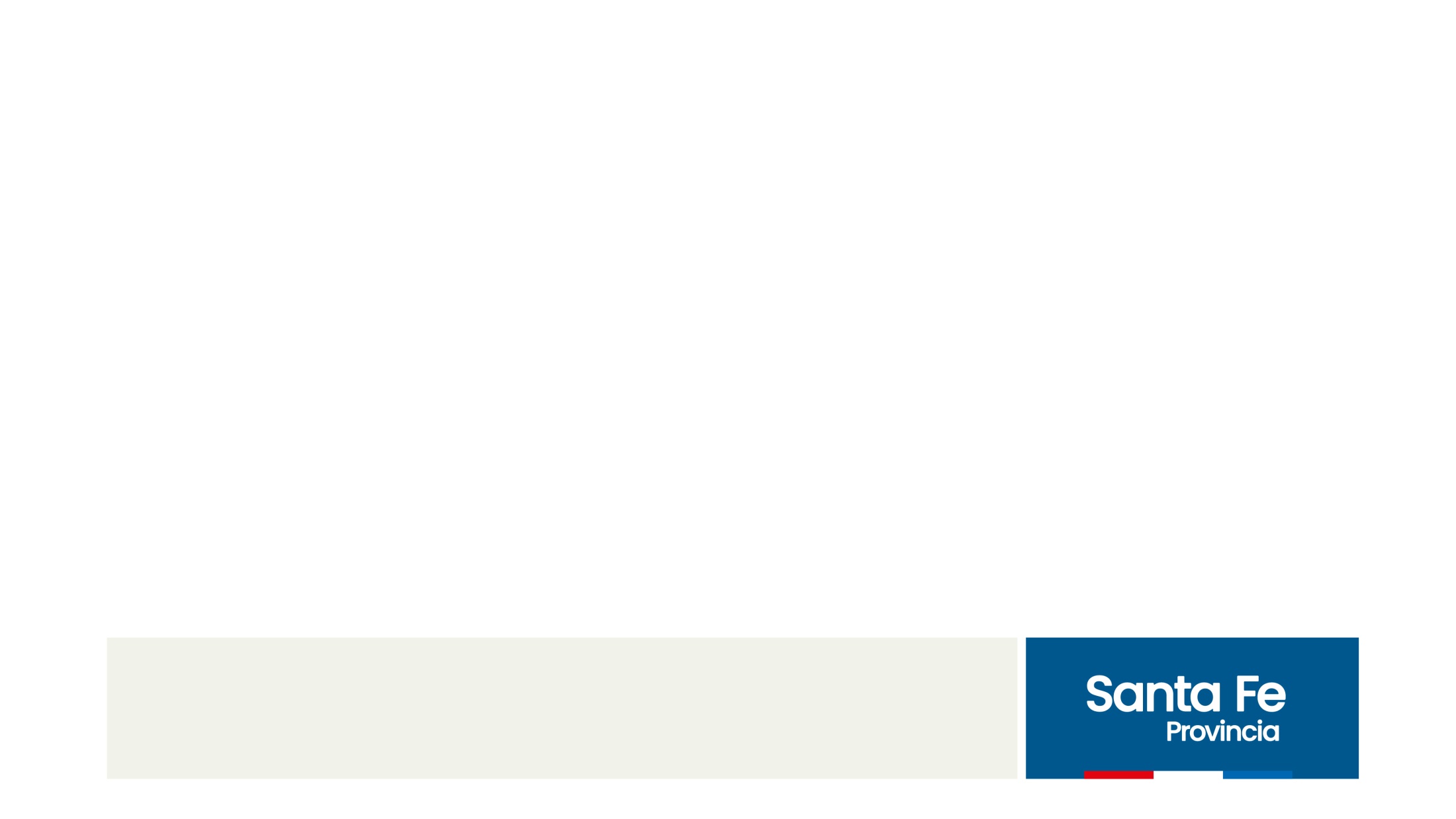 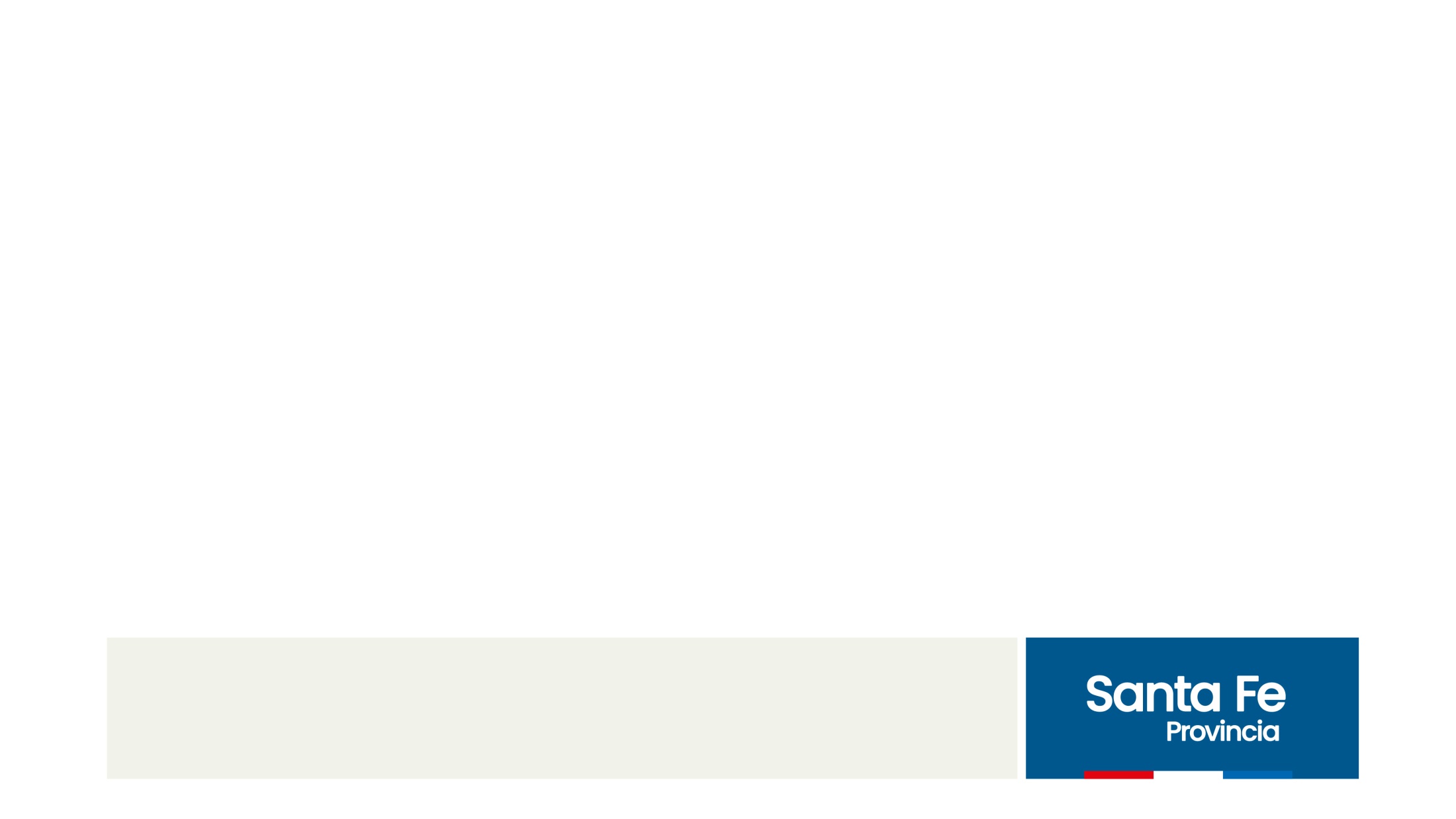 Situación
Las pautas de graduación de beneficios vigentes -Decreto Anual N° 3461/95- conjuntamente a las restricciones en la composición de los  impuestos a eximir aplicadas por motivos presupuestarios, derivaron en la disminución de las empresas solicitantes y la concentración del costo fiscal resultante en las industrias de mayor tamaño.
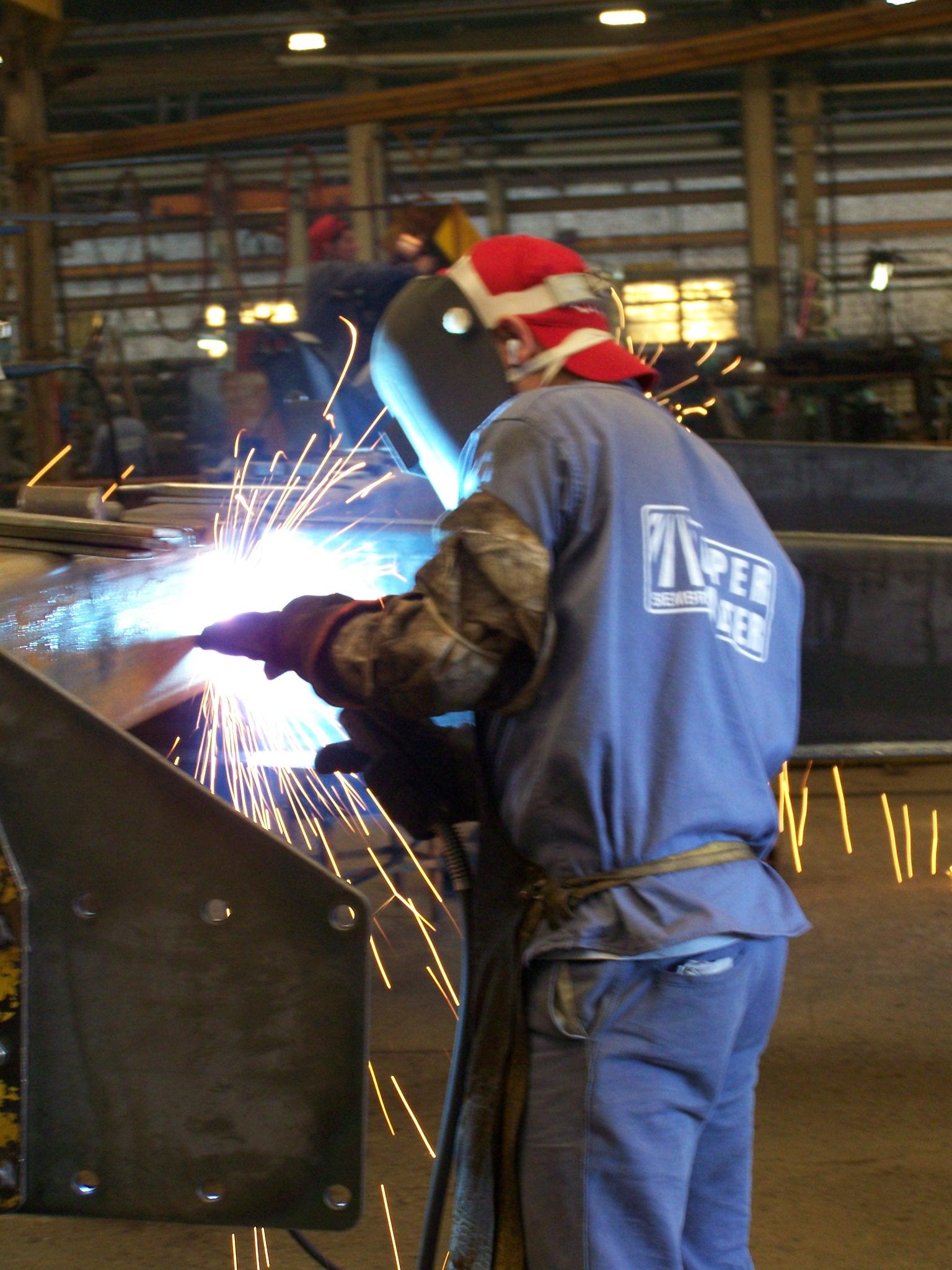 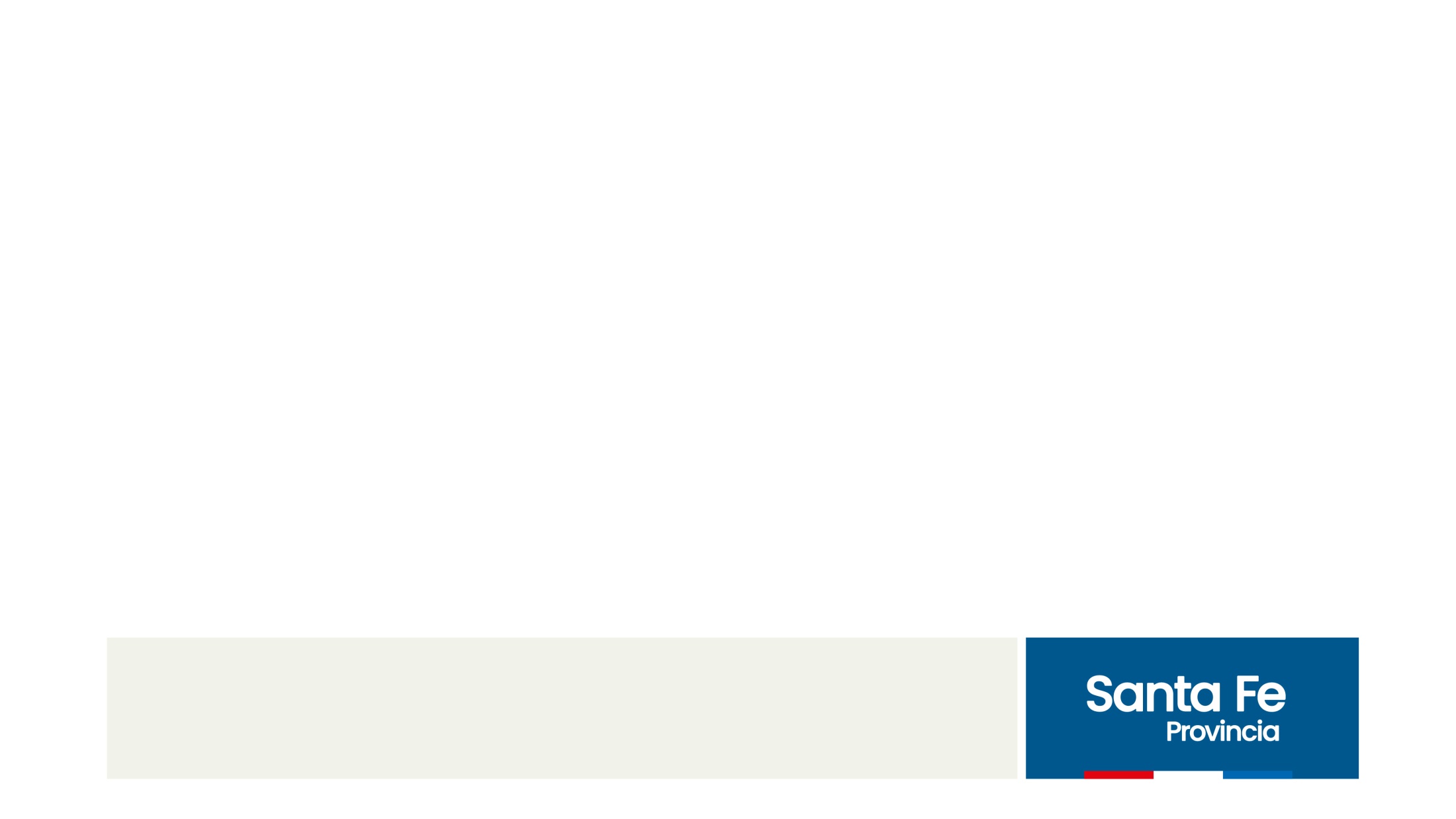 Costo Fiscal y cantidad de industrias beneficiadas
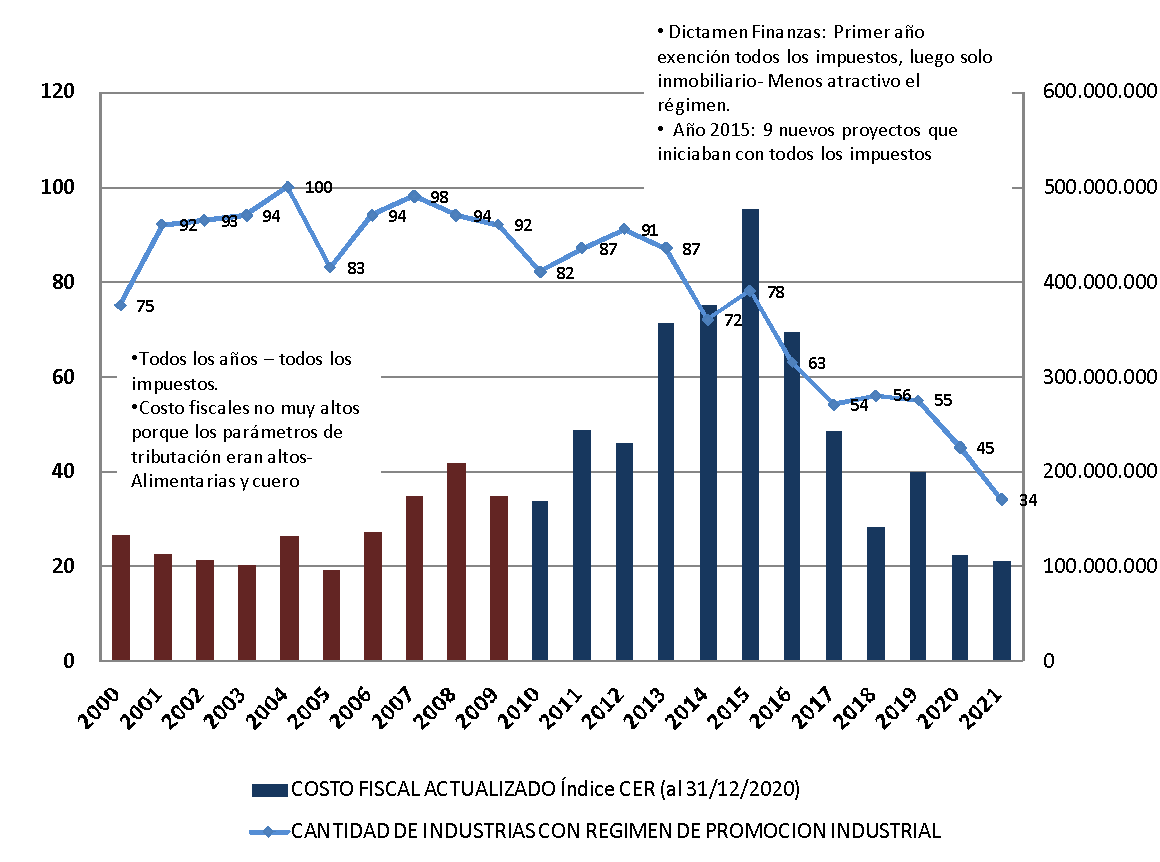 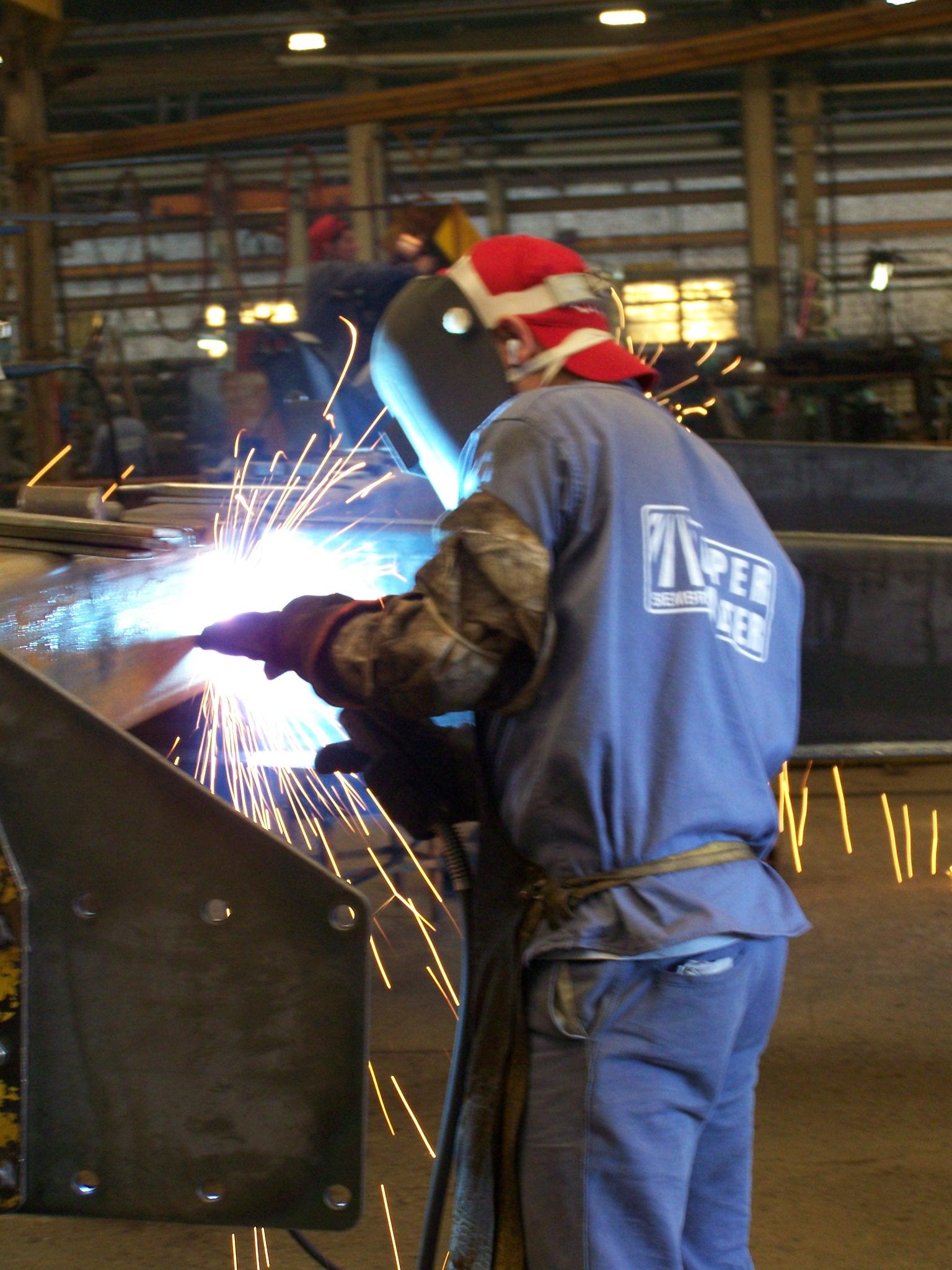 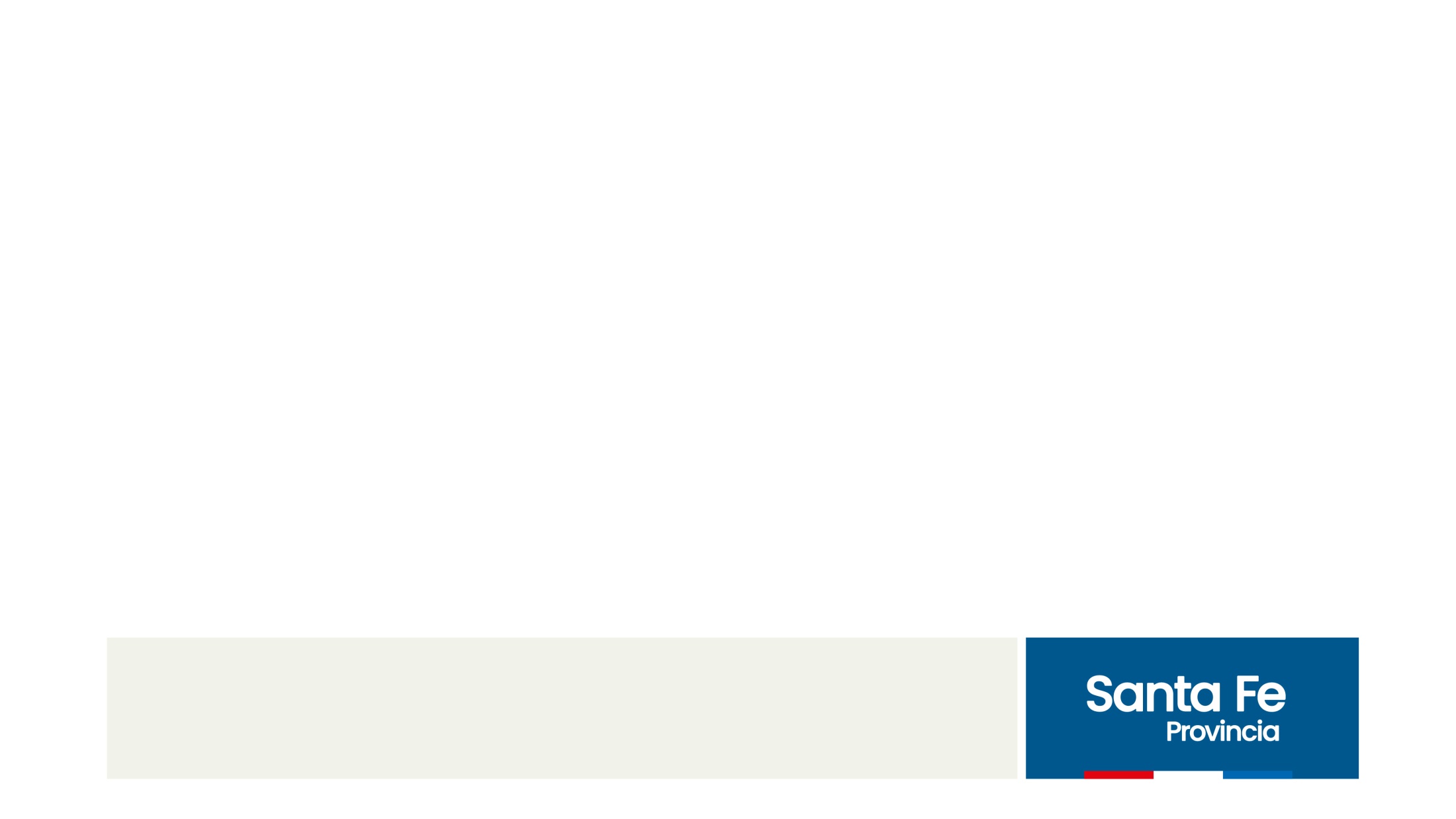 Costo Fiscal industrias beneficiadas
             
Conforme pautas de otorgamiento del año 2019
Año 2021
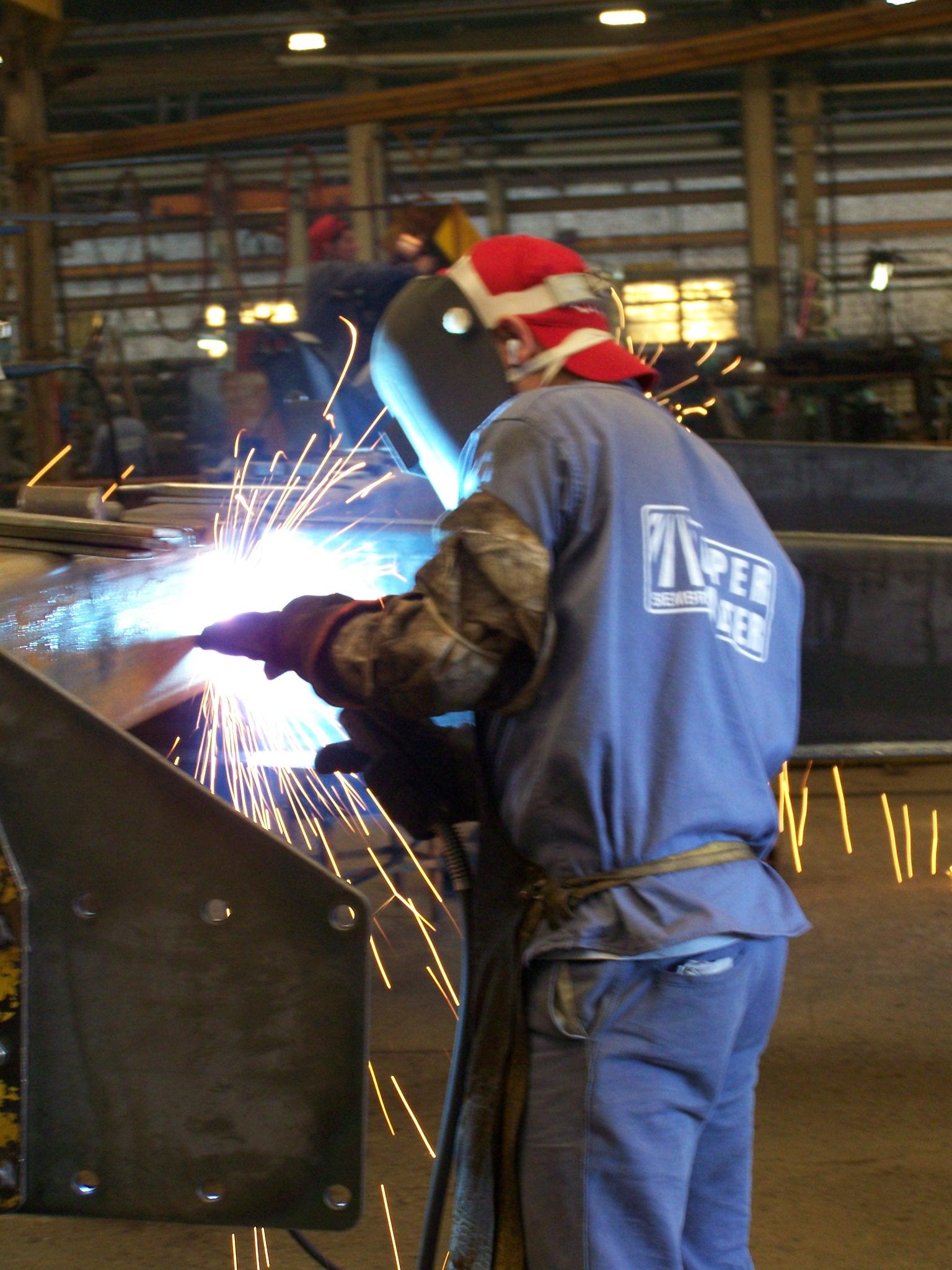 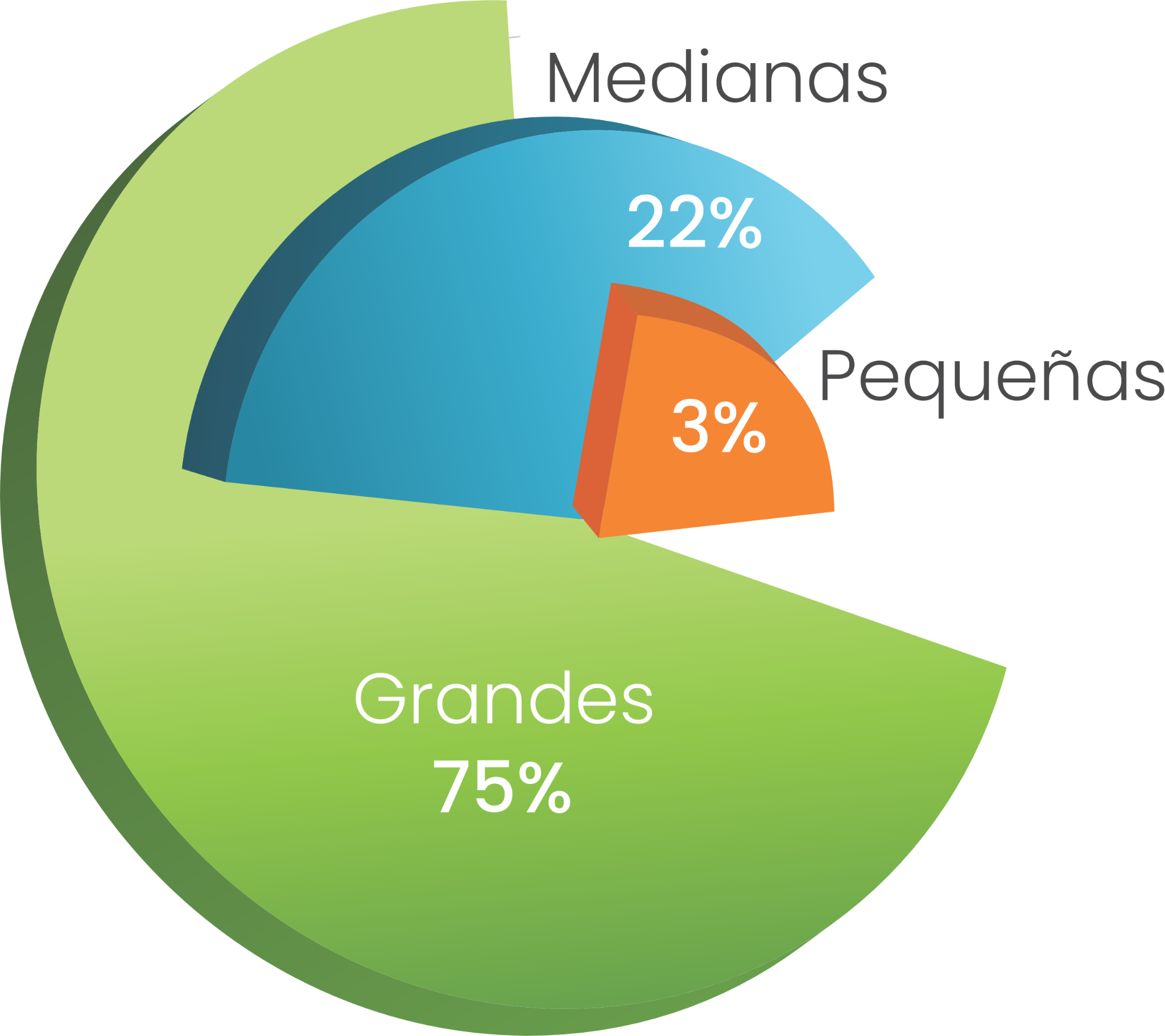 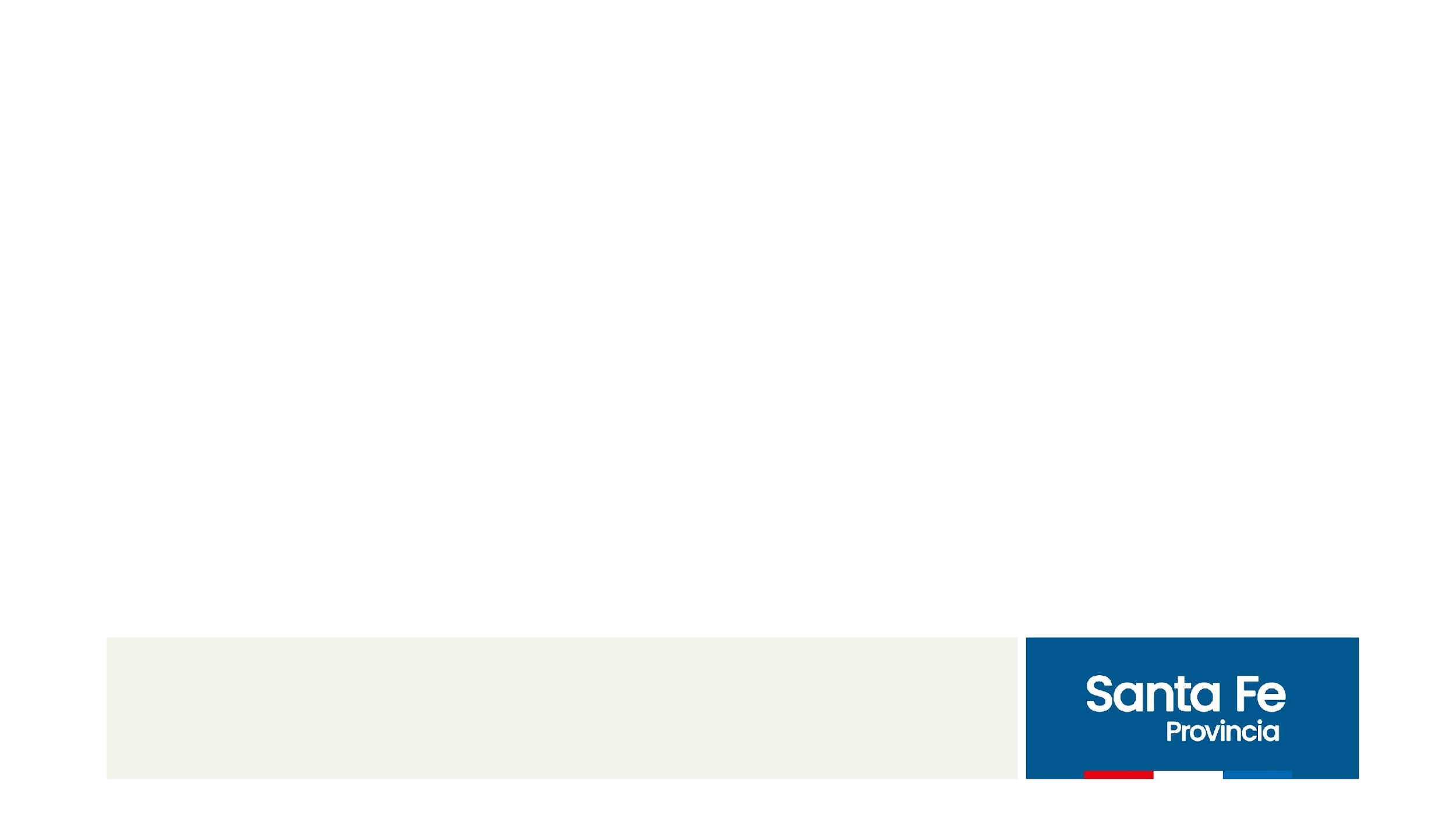 La modernización de la normativa que se presenta, mediante  la sanción de un nuevo Decreto Anual 
persigue como objetivos:
Acompañar y estimular las tendencias de las actuales inversiones productivas del sector industrial
Ampliar y flexibilizar las barreras de entrada al régimen 
Priorizar a las PYMES industriales en la redistribución del costo fiscal de la provincia
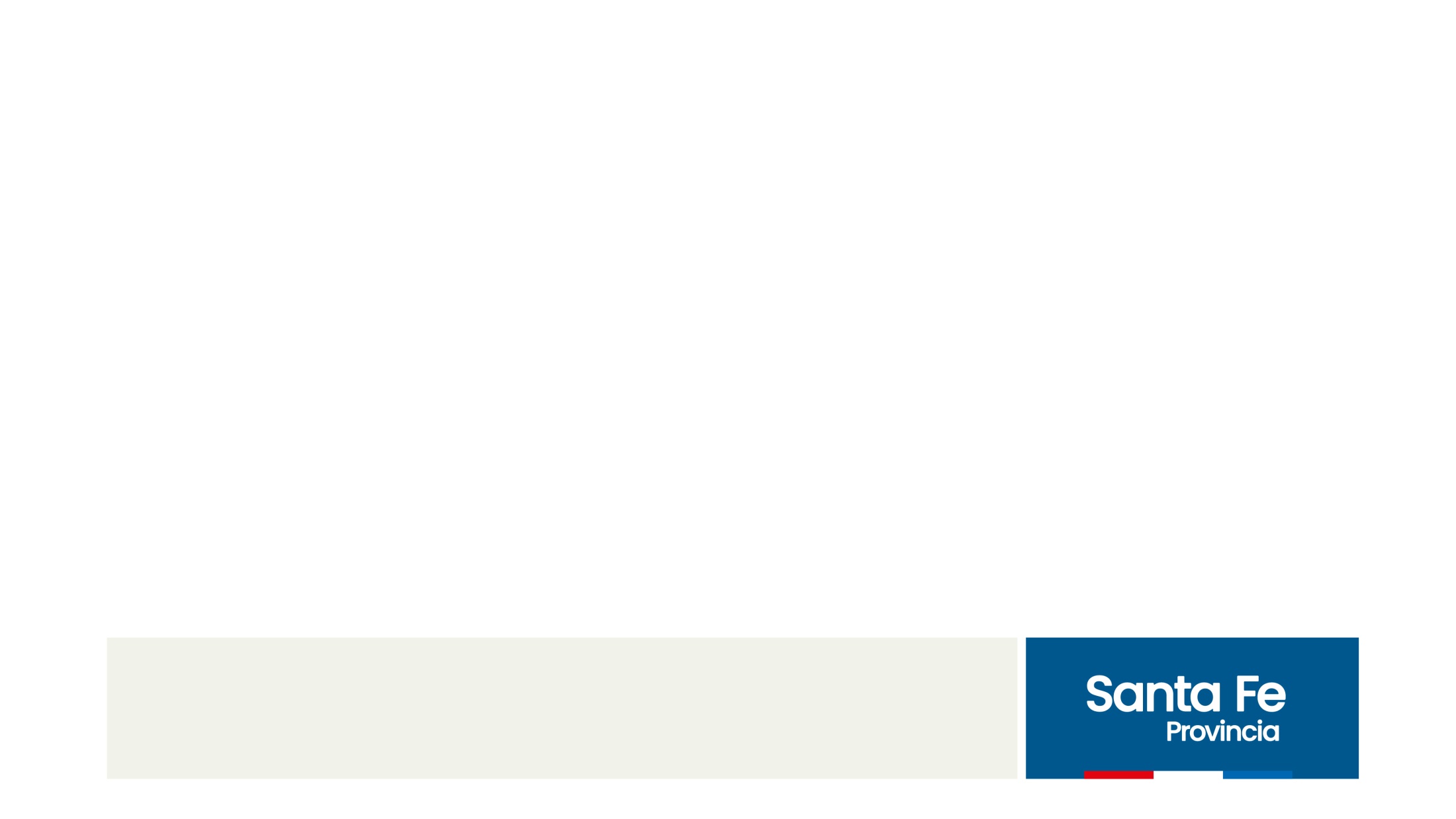 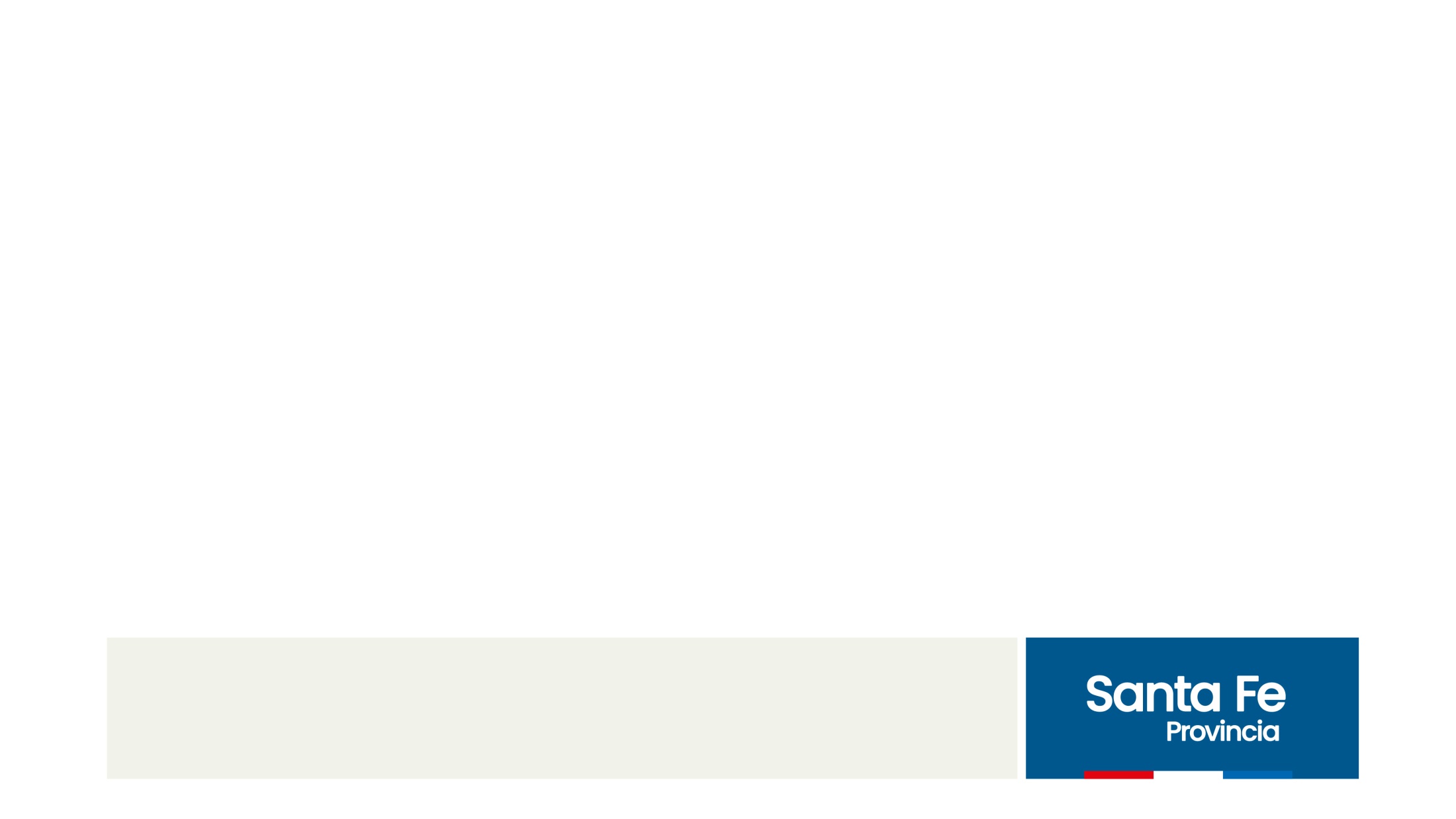 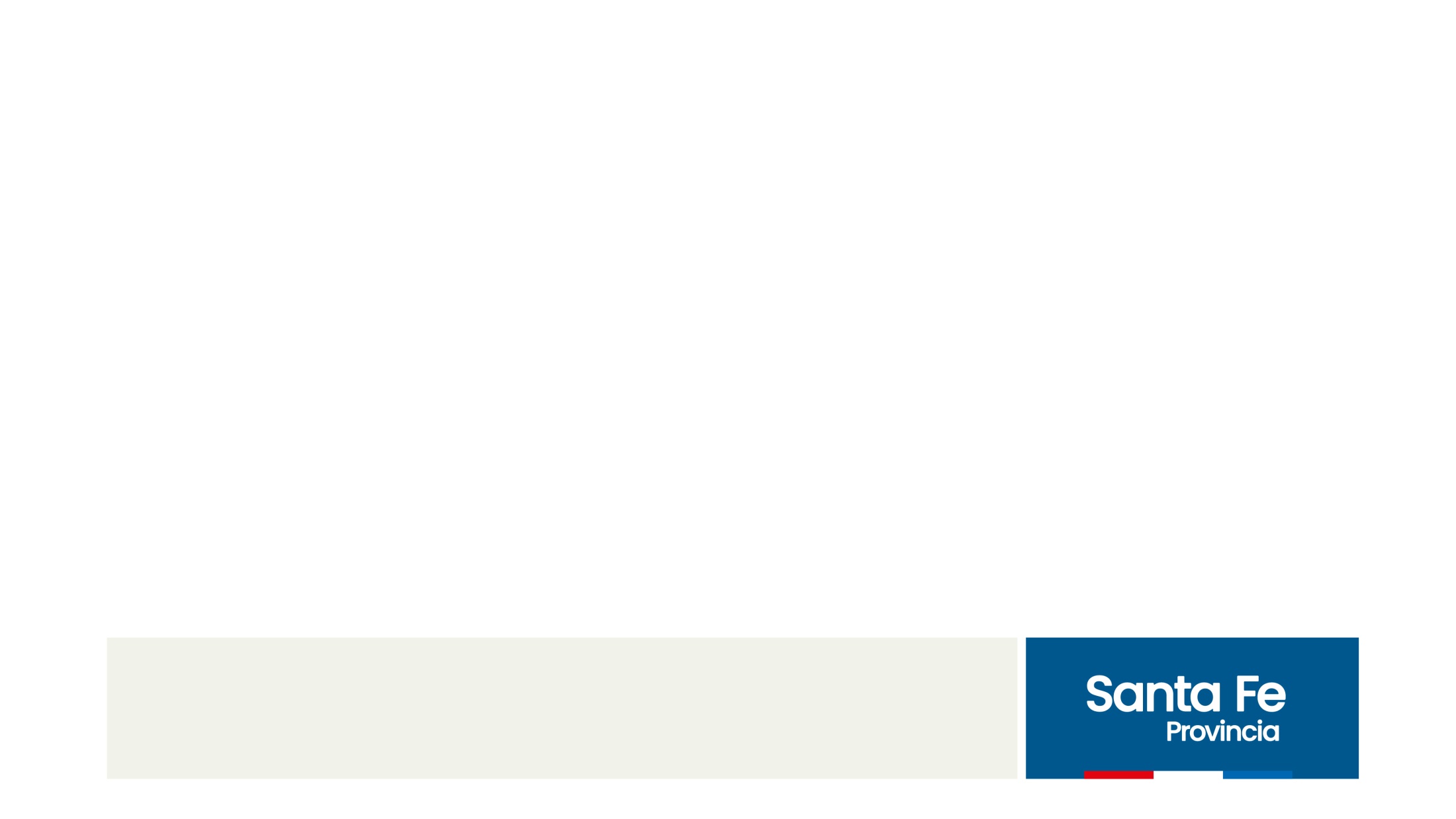 Fomentar la radicación de plantas fabriles en el territorio provincial privilegiando la  instalación en Parques y Áreas industriales o en zonas de uso industrial 
Incentivar el desarrollo exportador de las PYMES, promover a las empresas que respeten la perspectiva de género y a las industrias radicadas o a radicarse en los departamentos del norte santafesino.
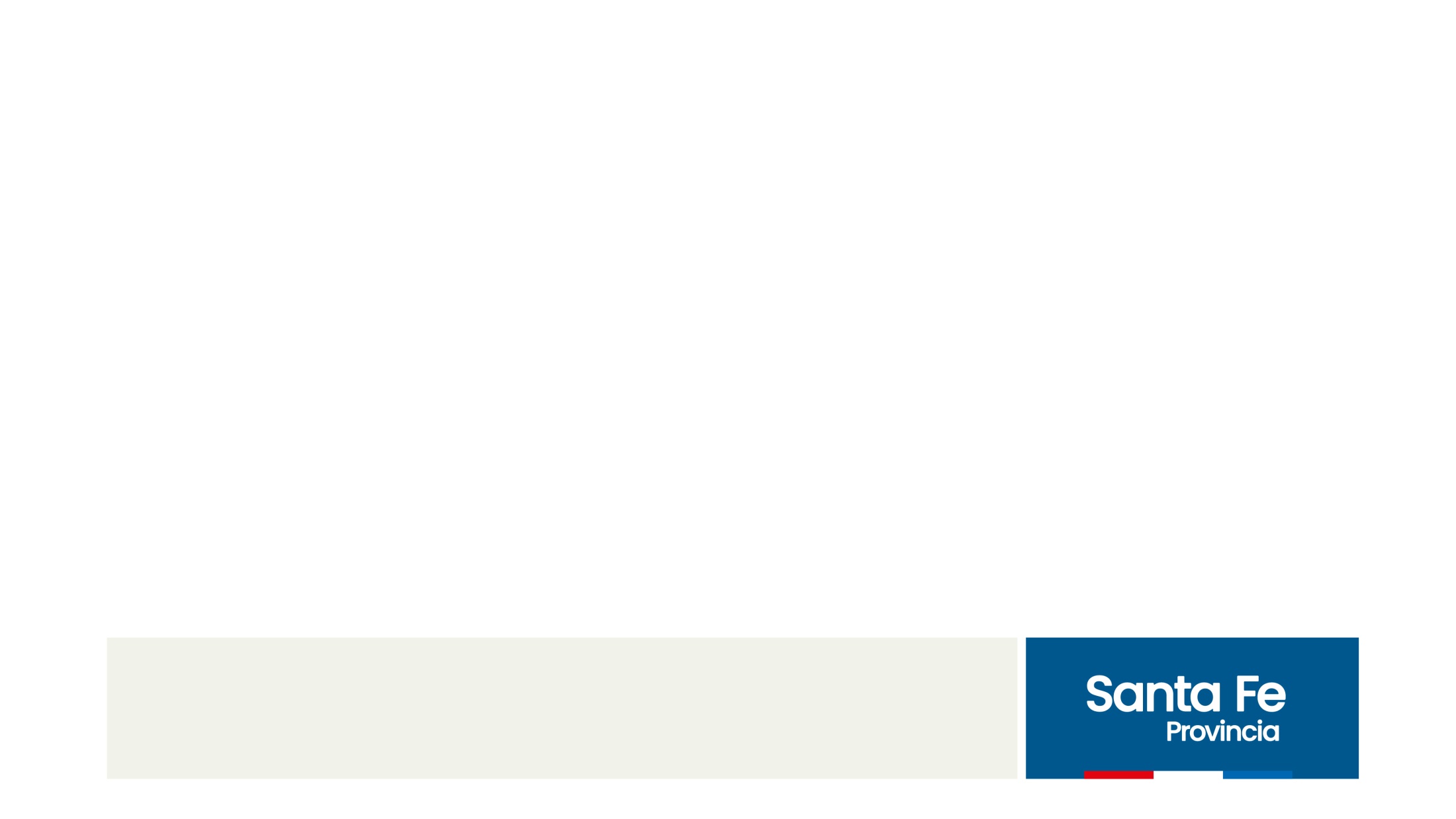 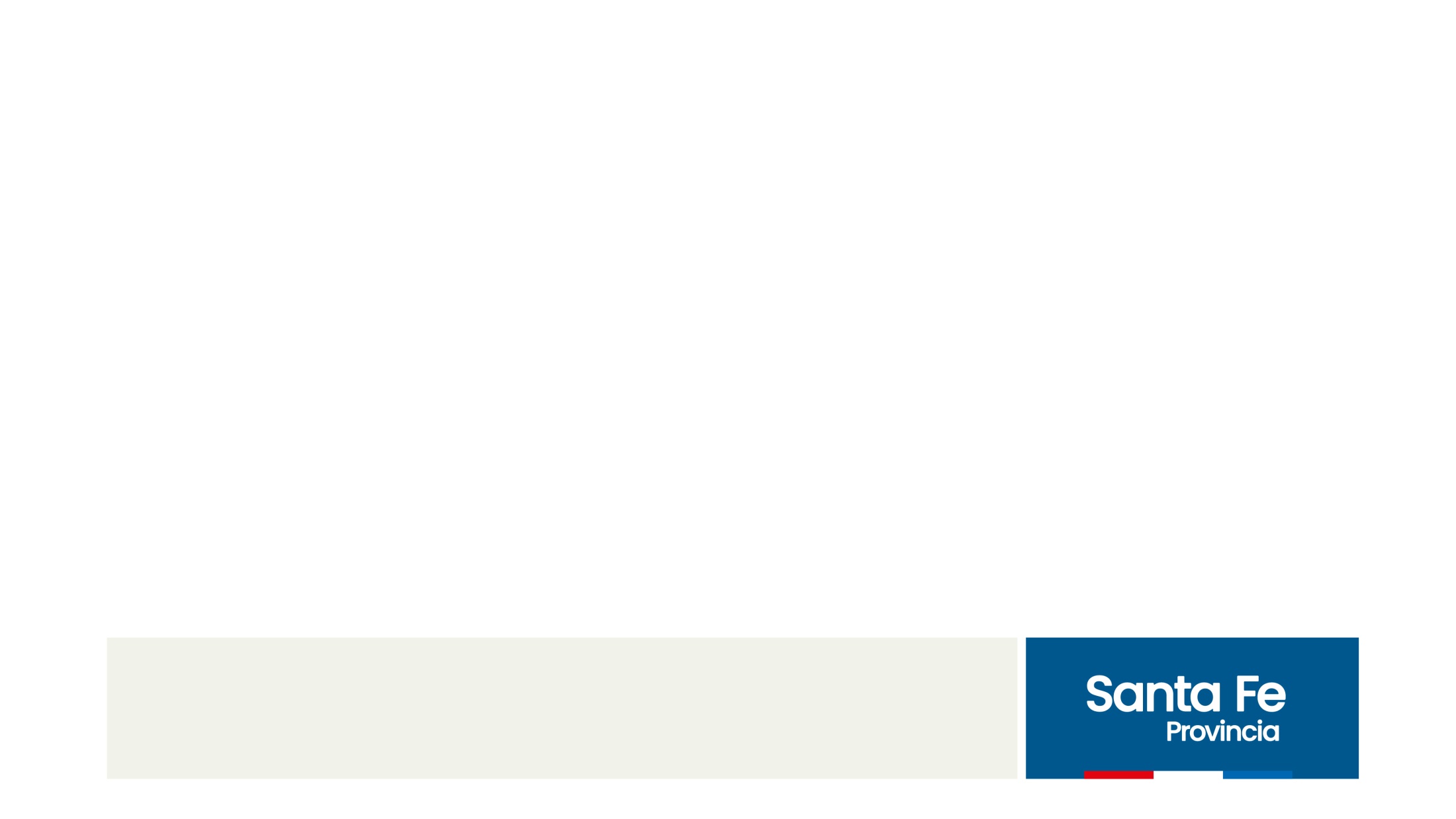 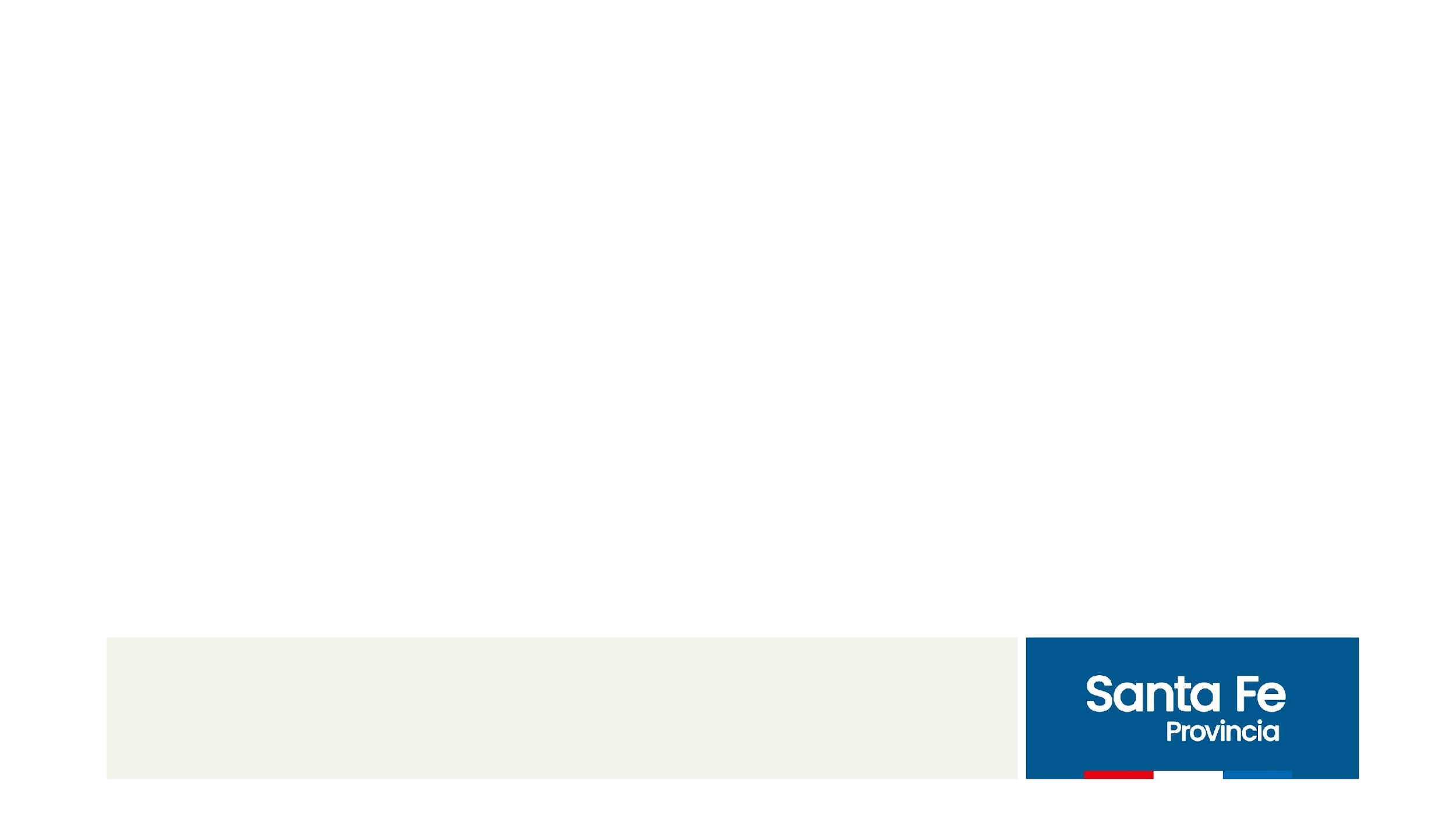 Aspectos centrales 
del nuevo decreto 
de graduación de beneficios promocionales
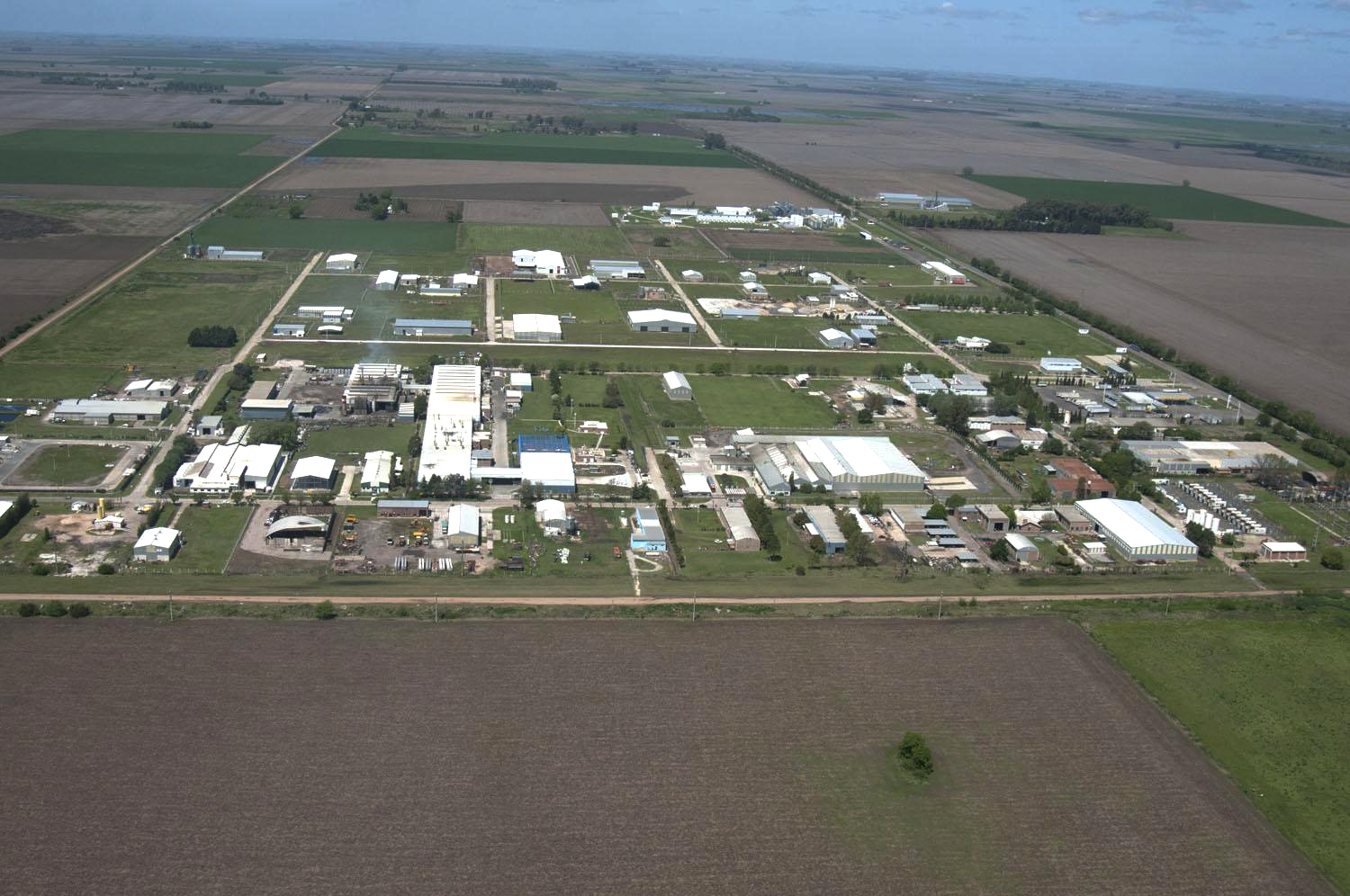 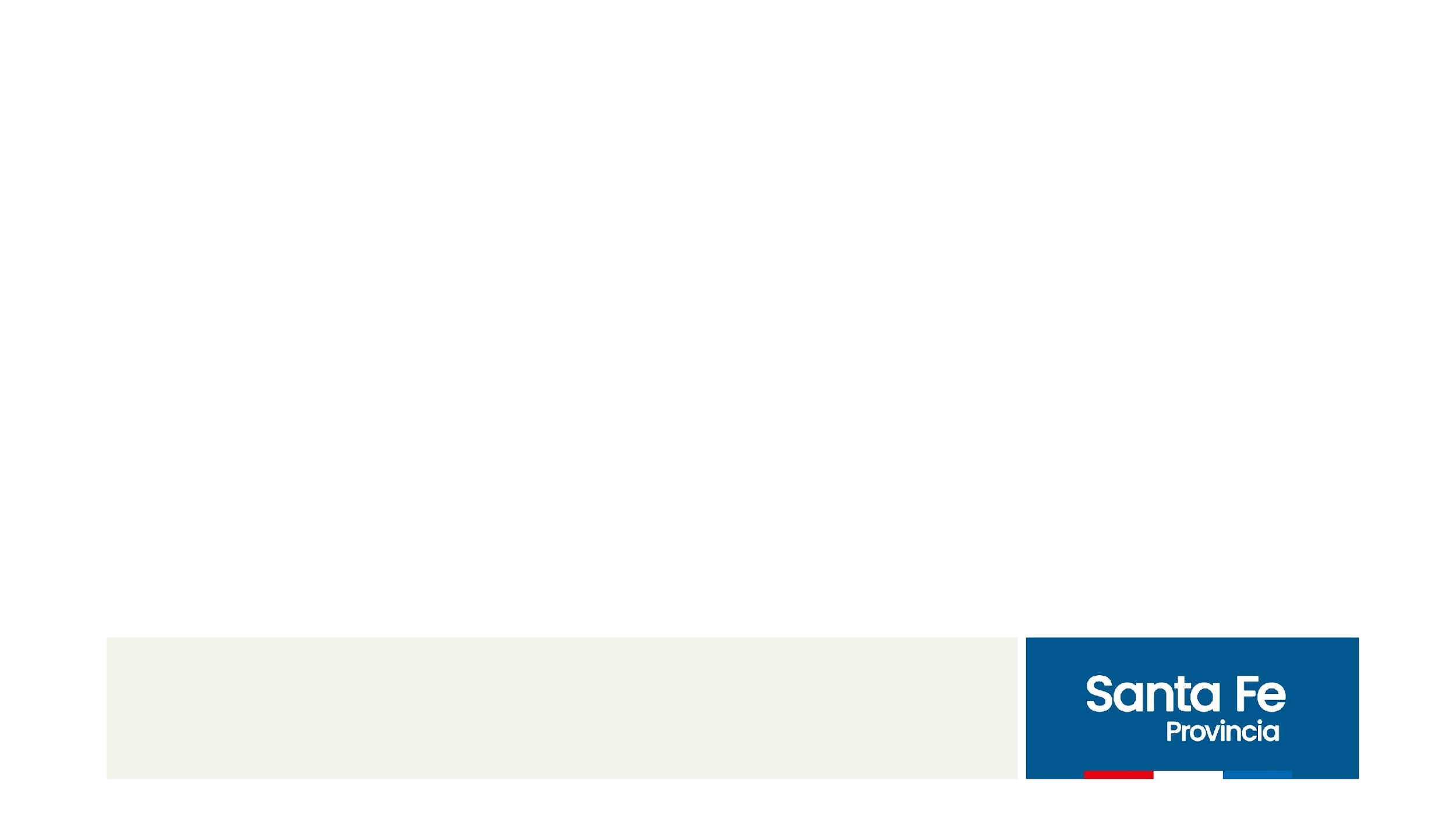 Nuevas Plantas Industriales 
(por radicaciones o traslados)
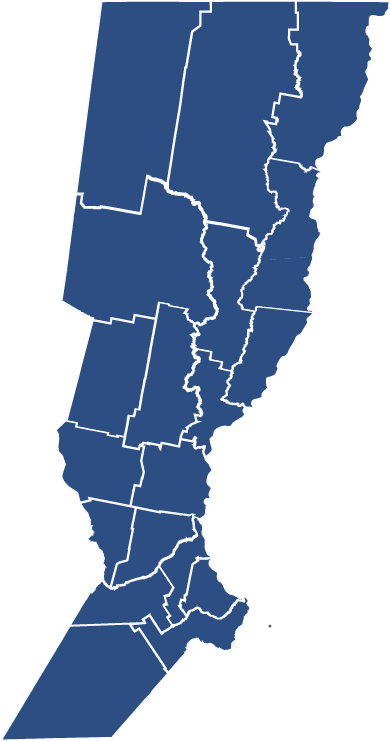 Se establecerá un sistema gradual de beneficios impositivos -volviendo a esquemas de desgravación máxima- de 100% de exención de TODOS los impuestos provinciales durante 10 años para las Pymes que se radiquen o se trasladen a Parques y/o Áreas Industriales reconocidas.

Se incorpora una nueva categoría de clasificación intermedia para las radicaciones  definidas como zonas de uso industrial -reconocidas por ordenanzas comunales/municipales-
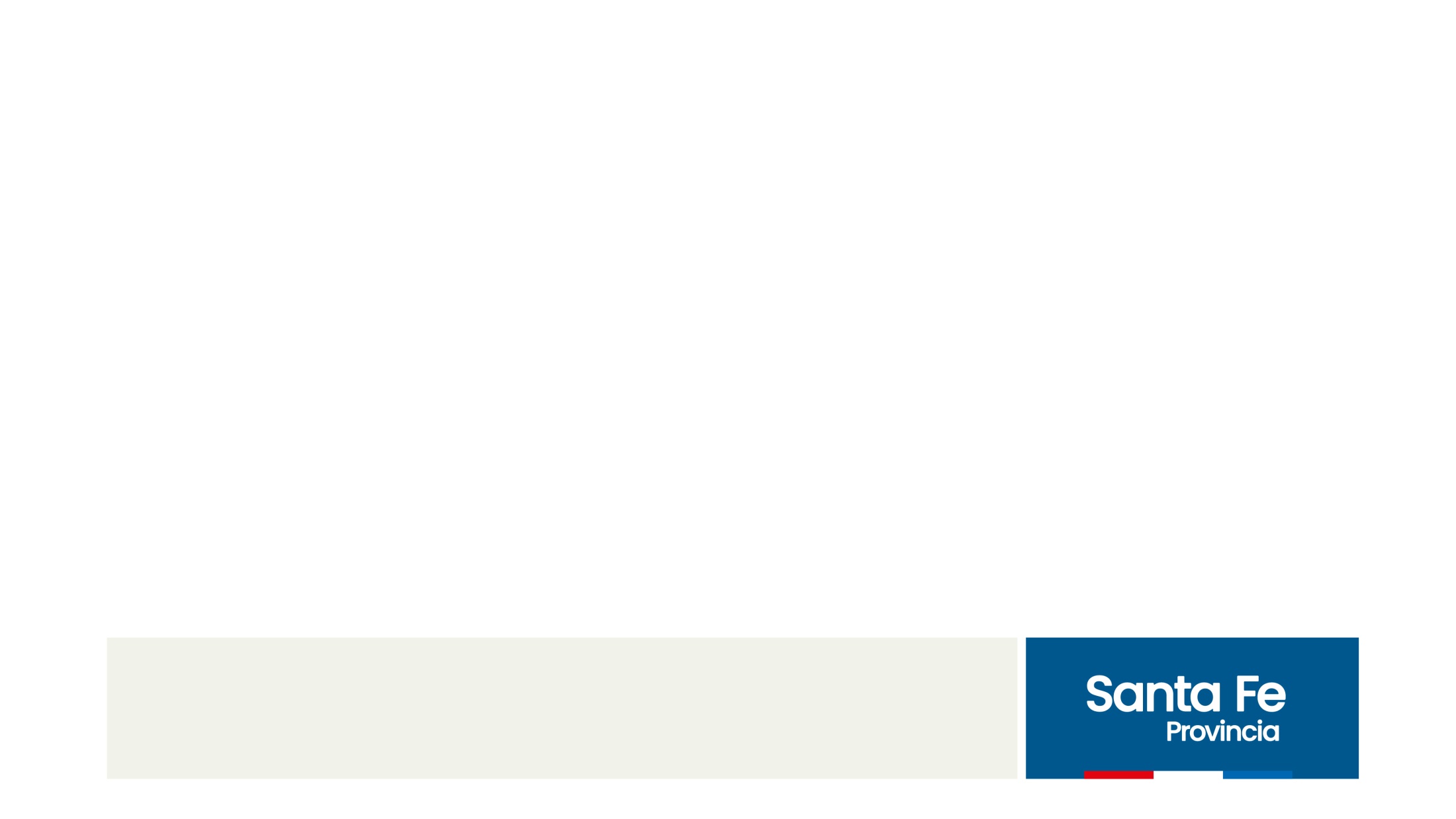 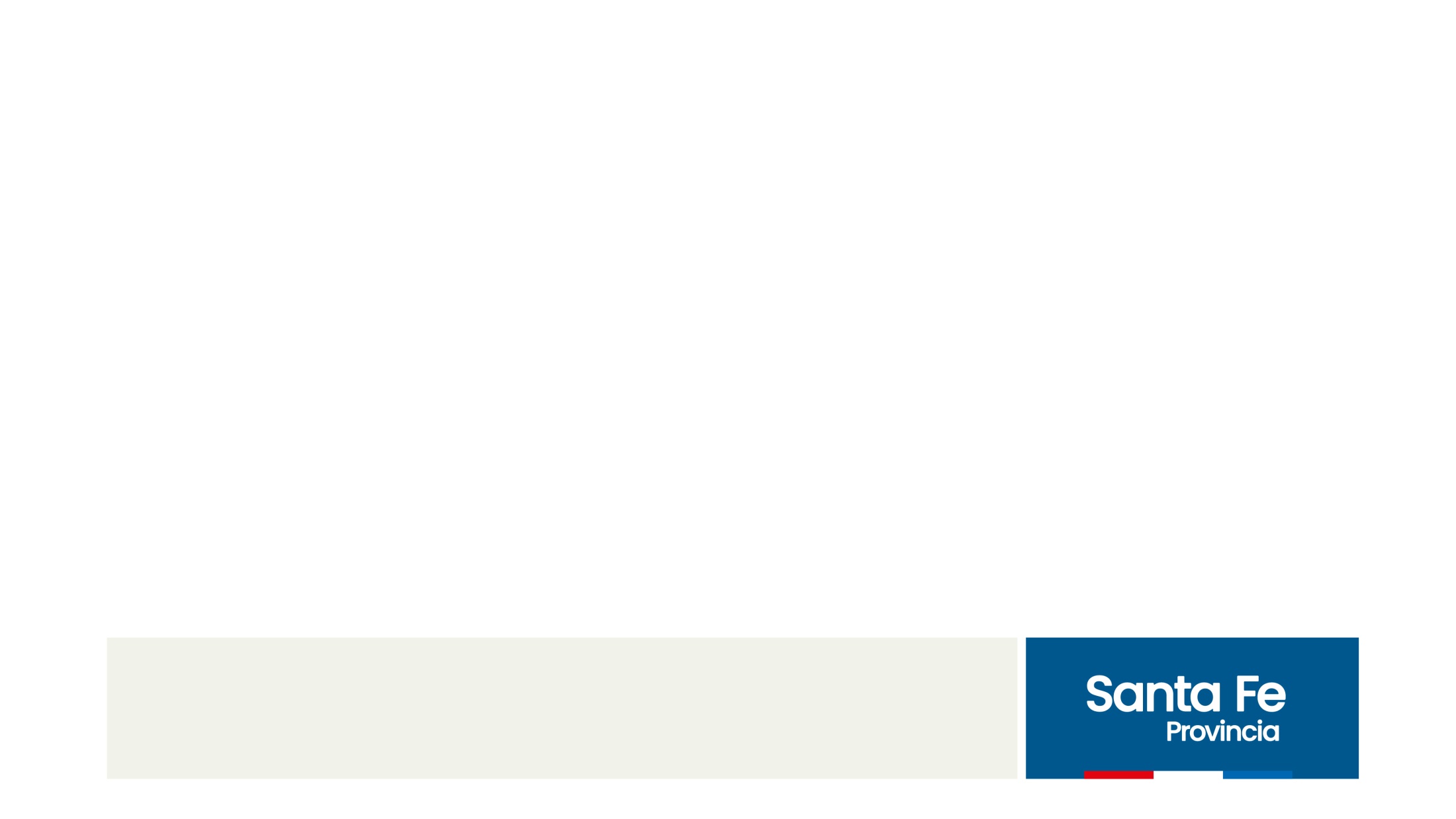 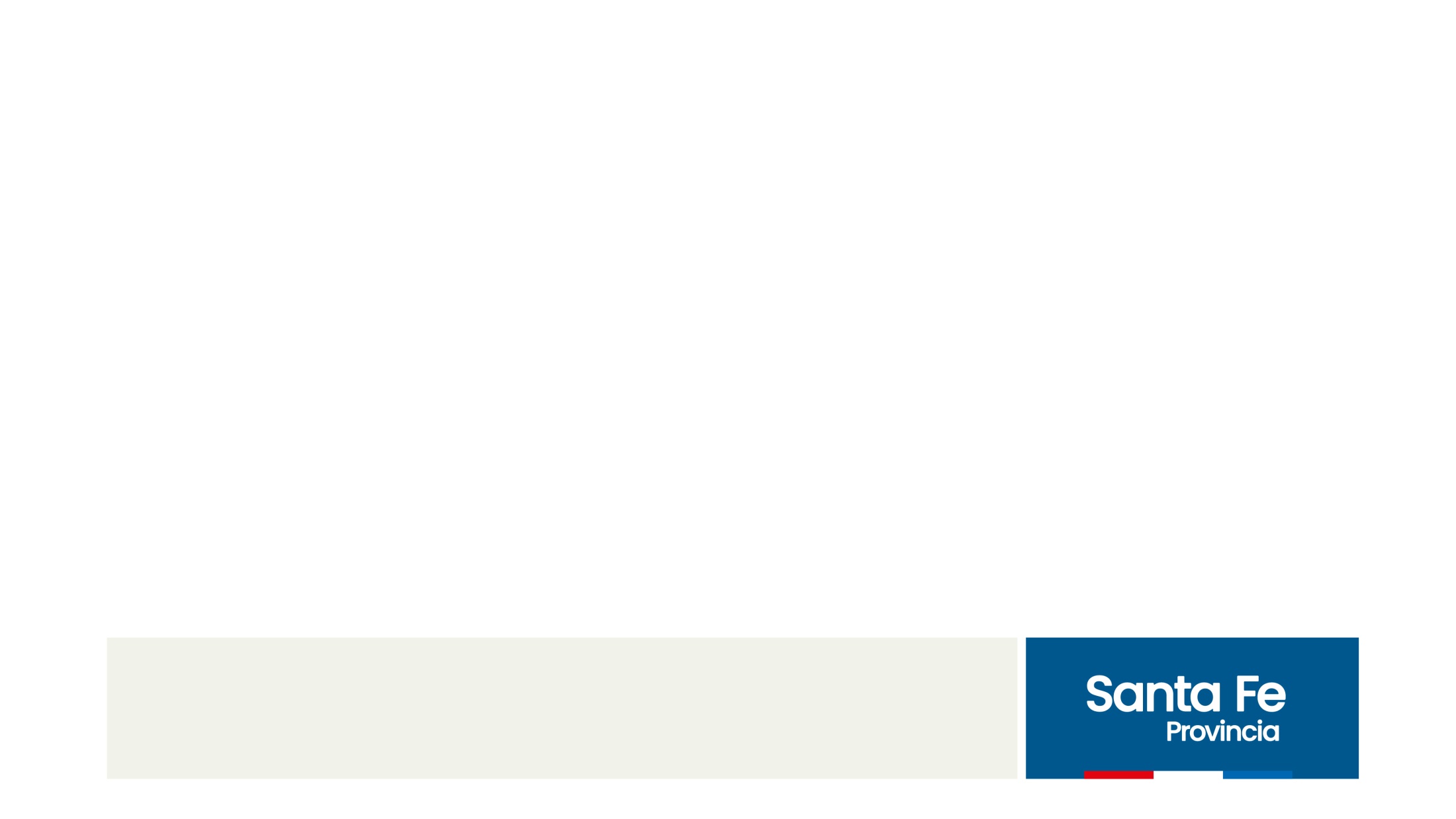 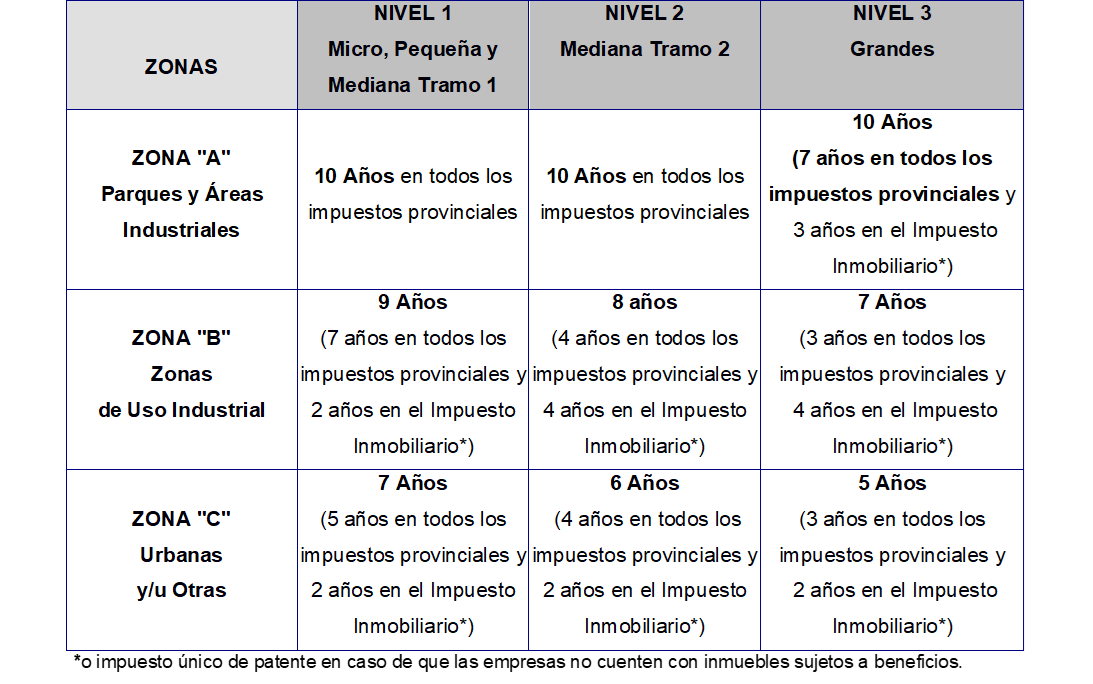 EMPRESAS 
QUE SE RADICAN 
BENEFICIOS EN EXENCIONES IMPOSITIVAS
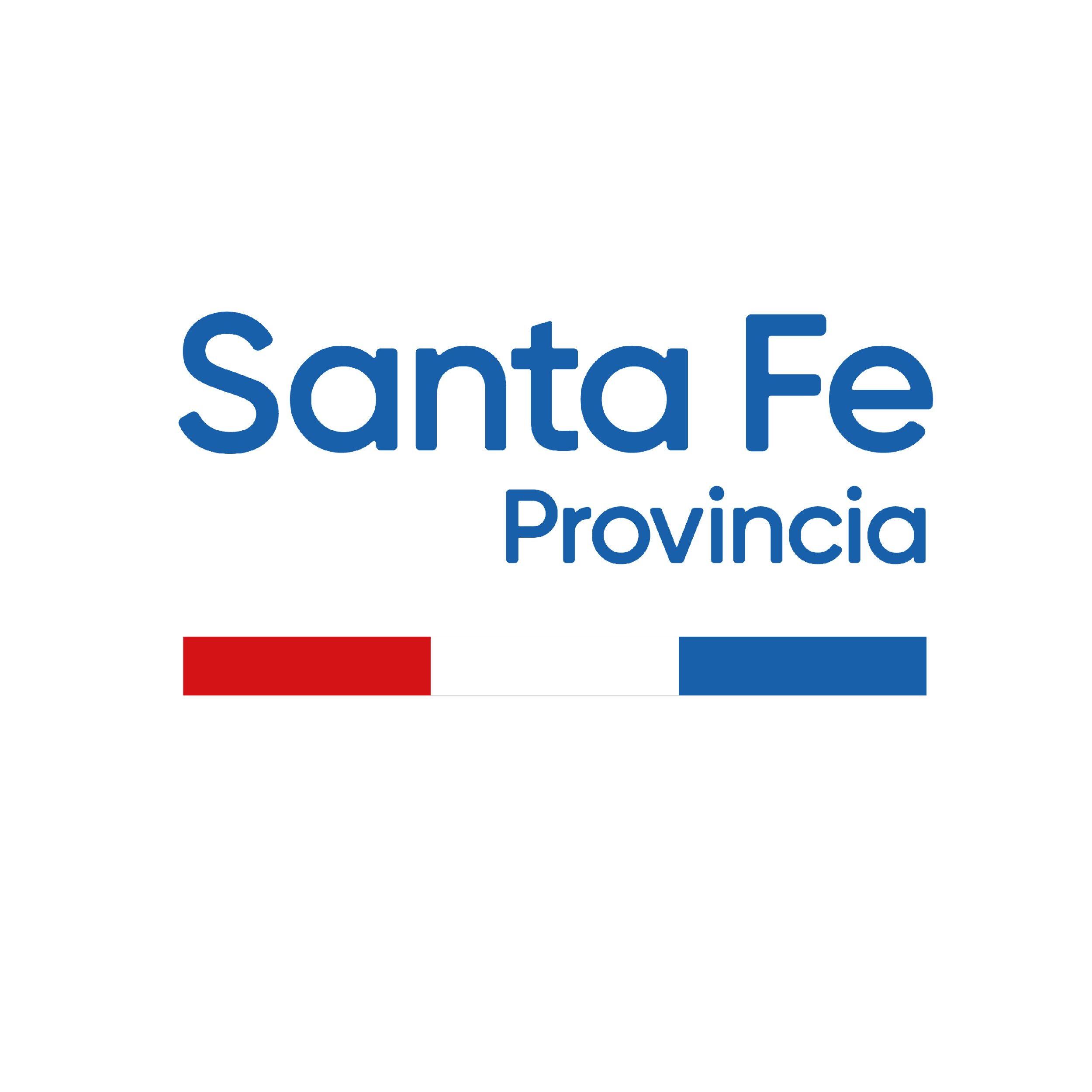 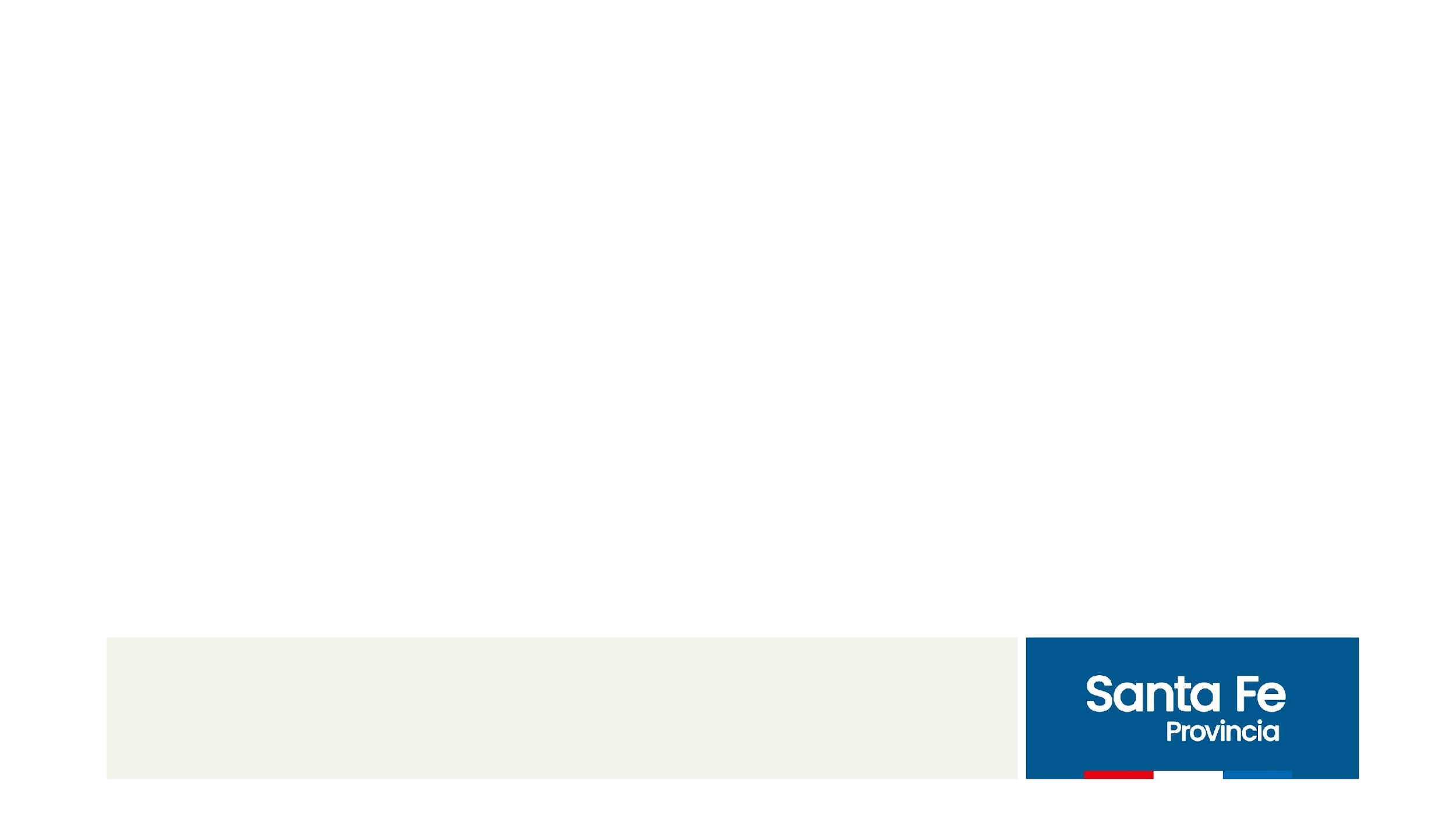 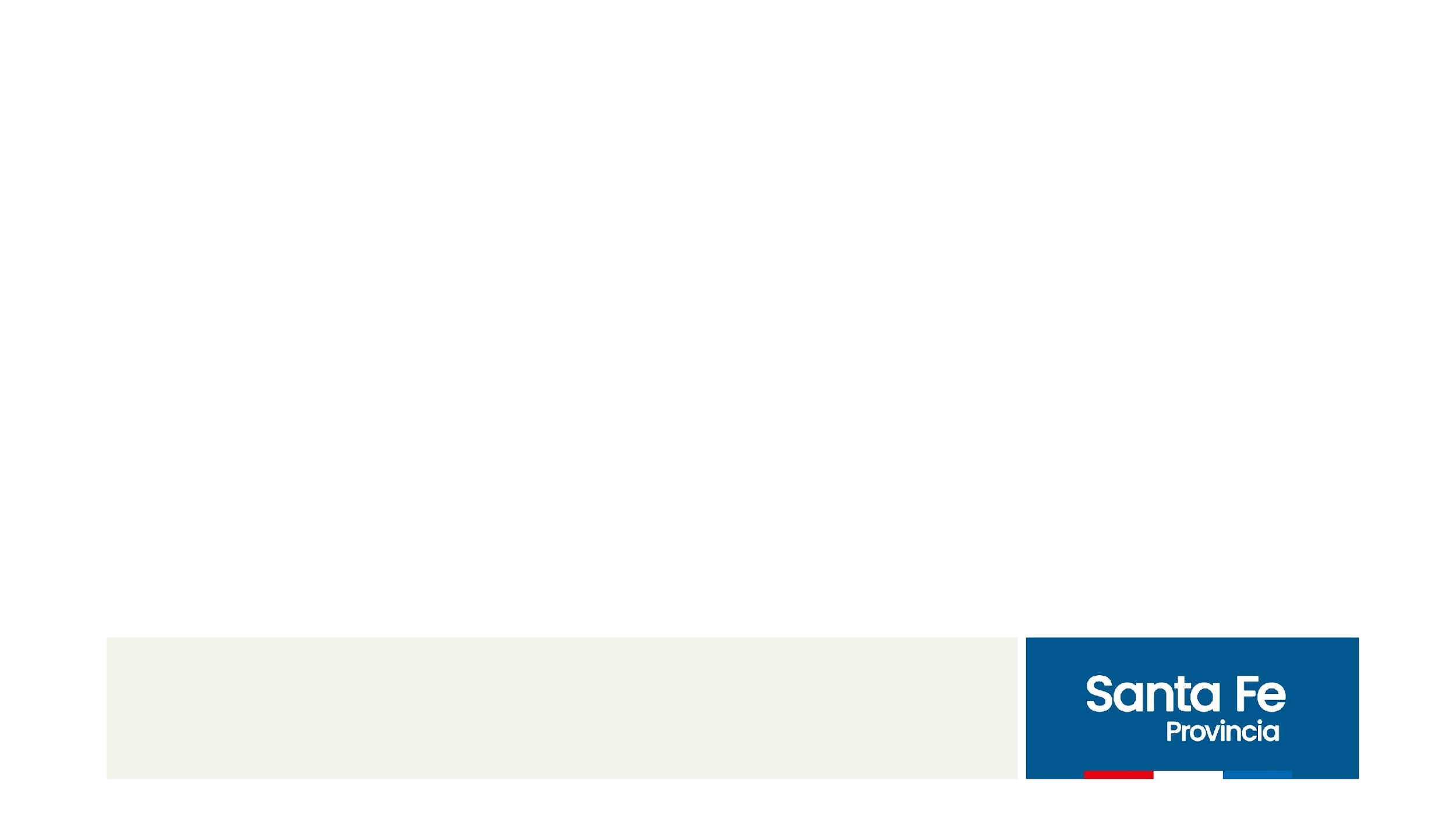 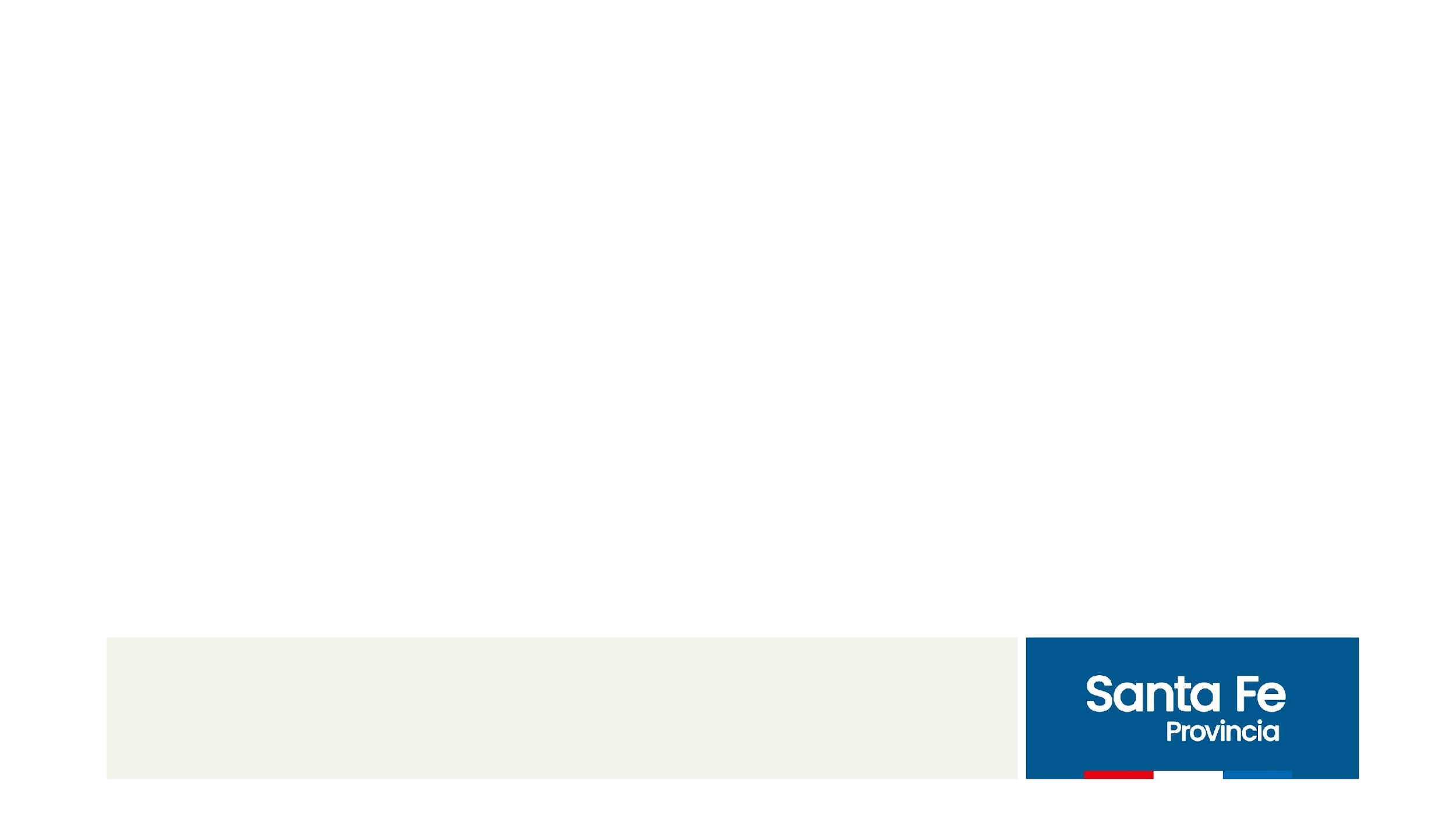 Plantas Industriales 
Existentes
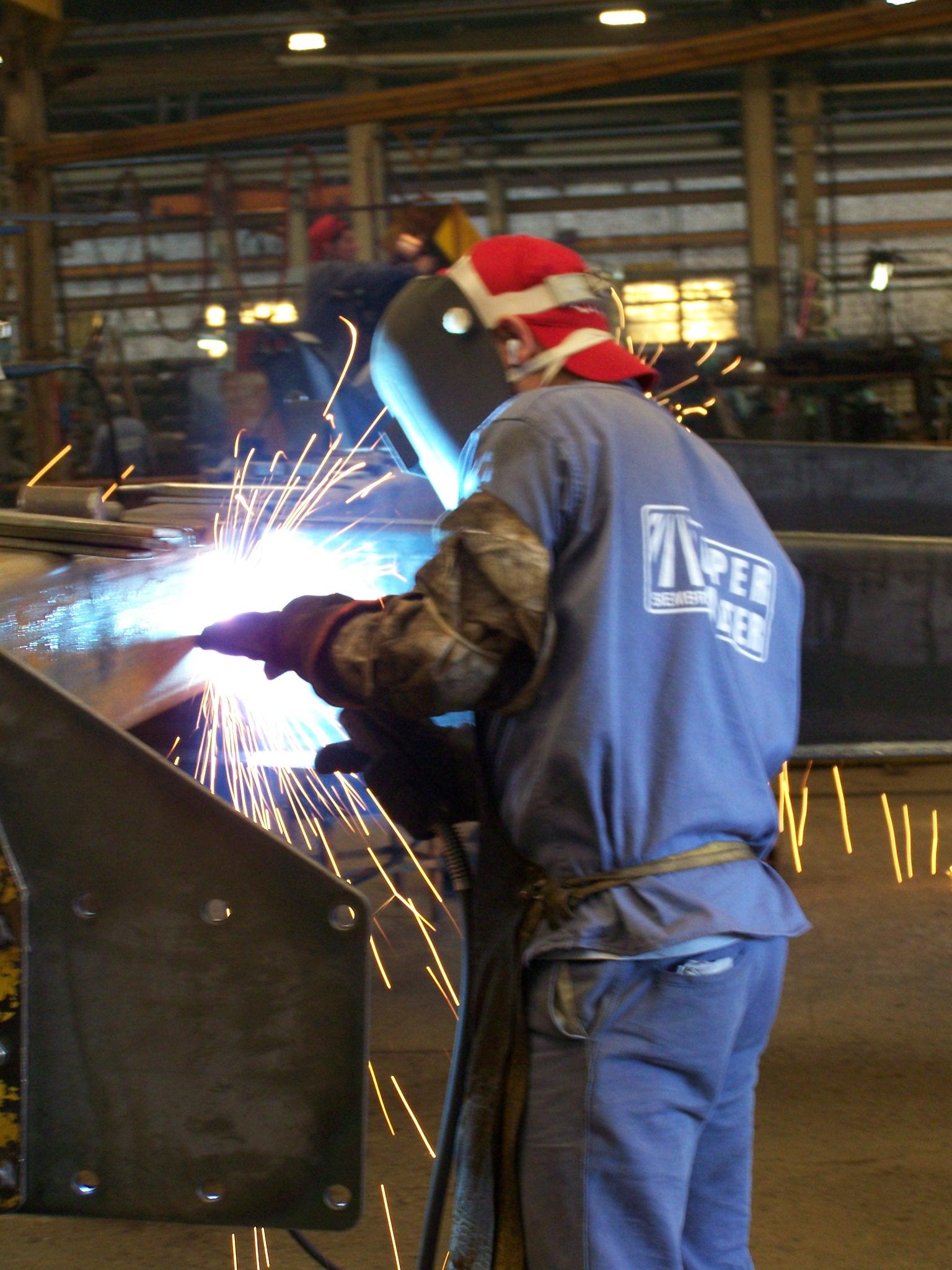 Con proyectos de inversión en activos fijos que incrementen la capacidad productiva: Se disminuye el mínimo establecido a un 8%.


Con incremento de mano de obra: Se disminuye el mínimo establecido a un 10%
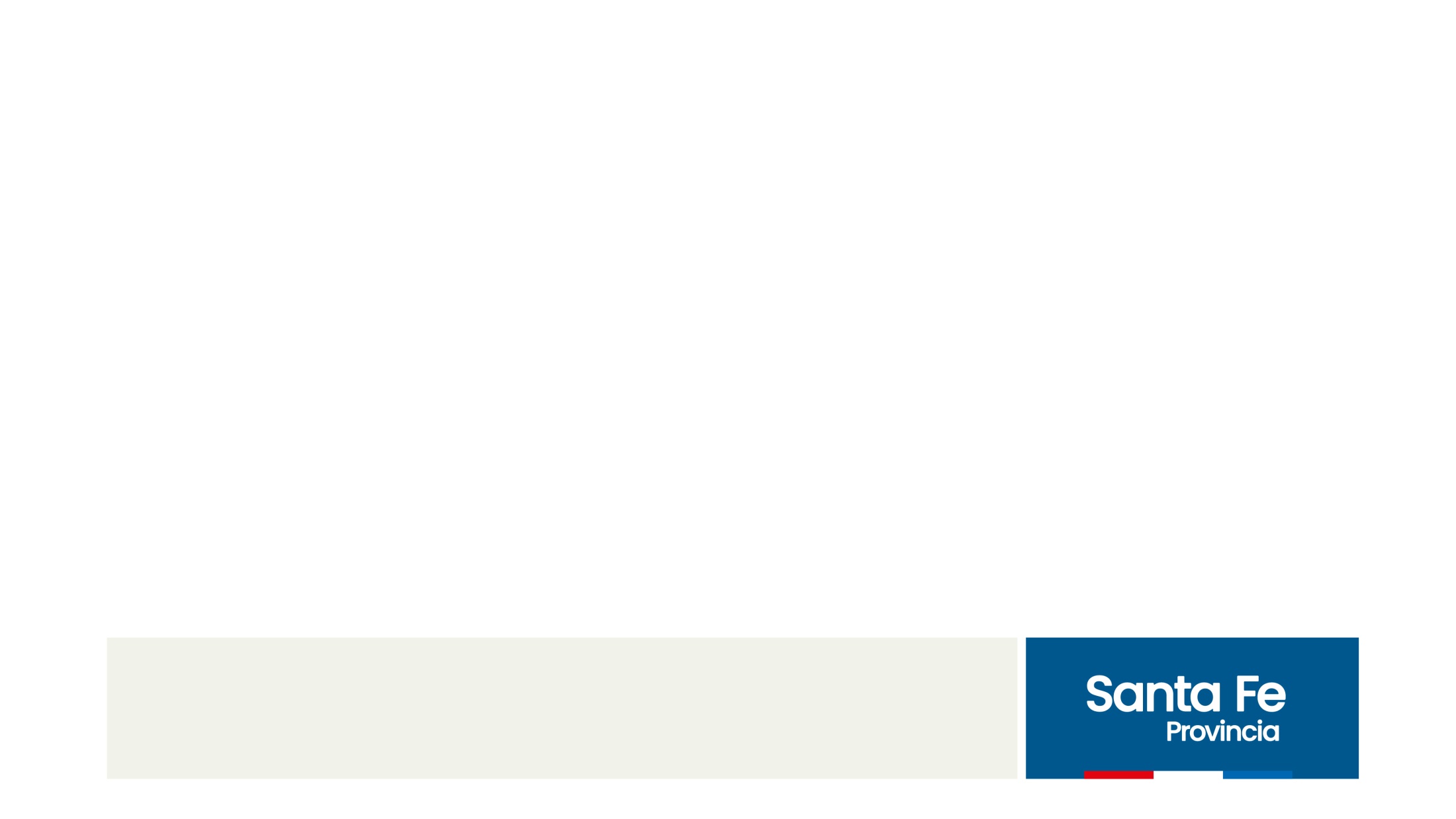 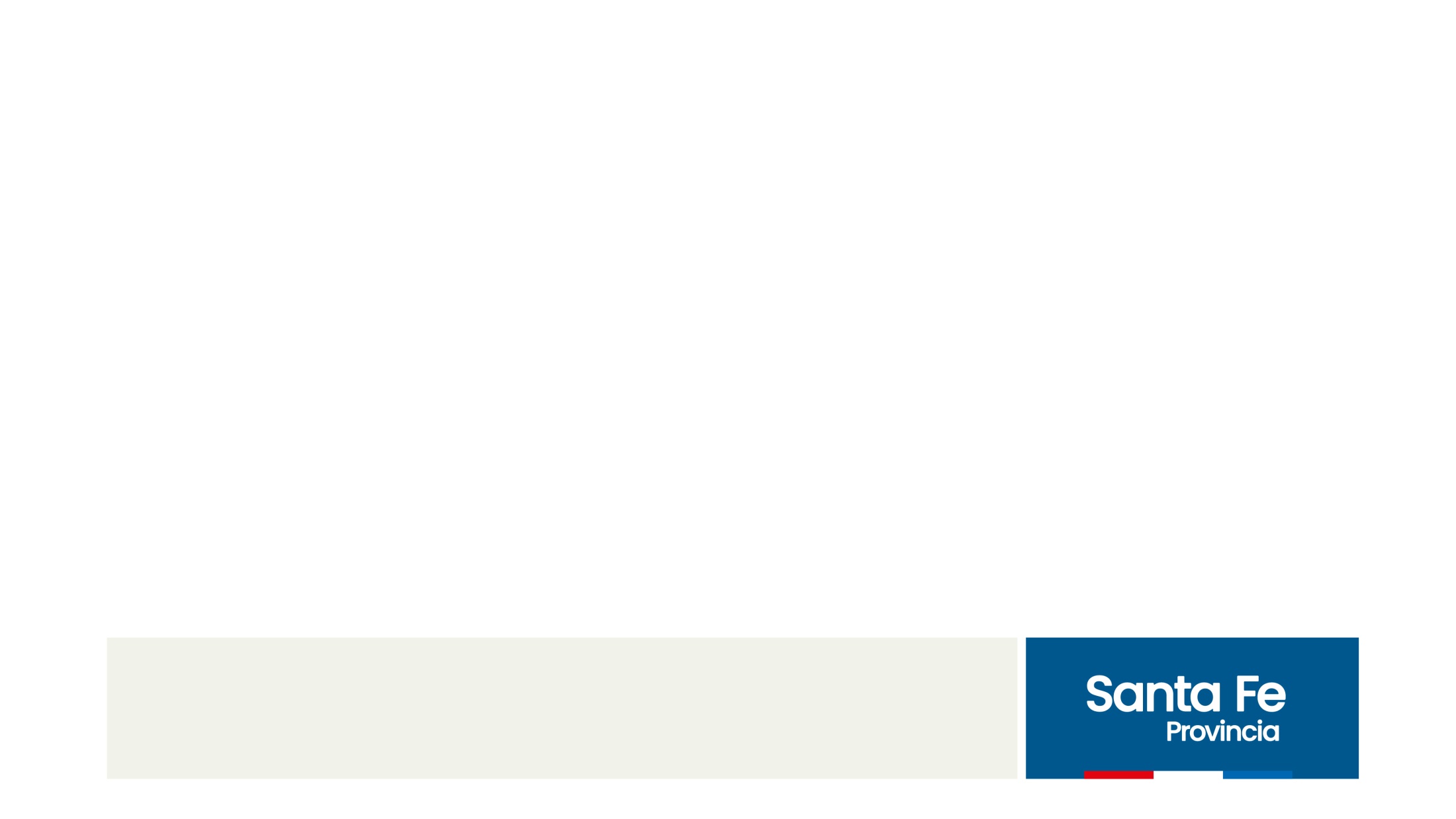 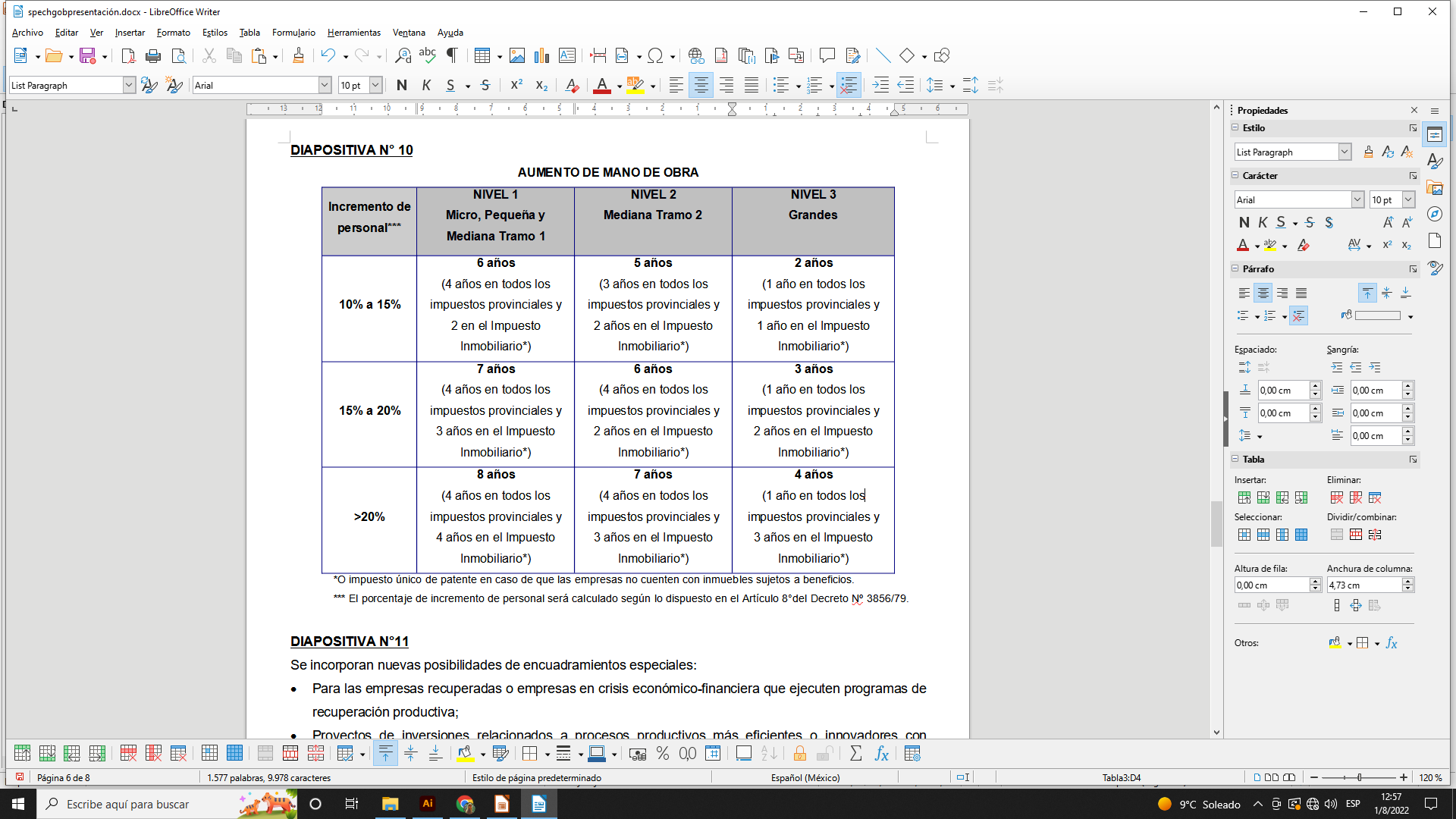 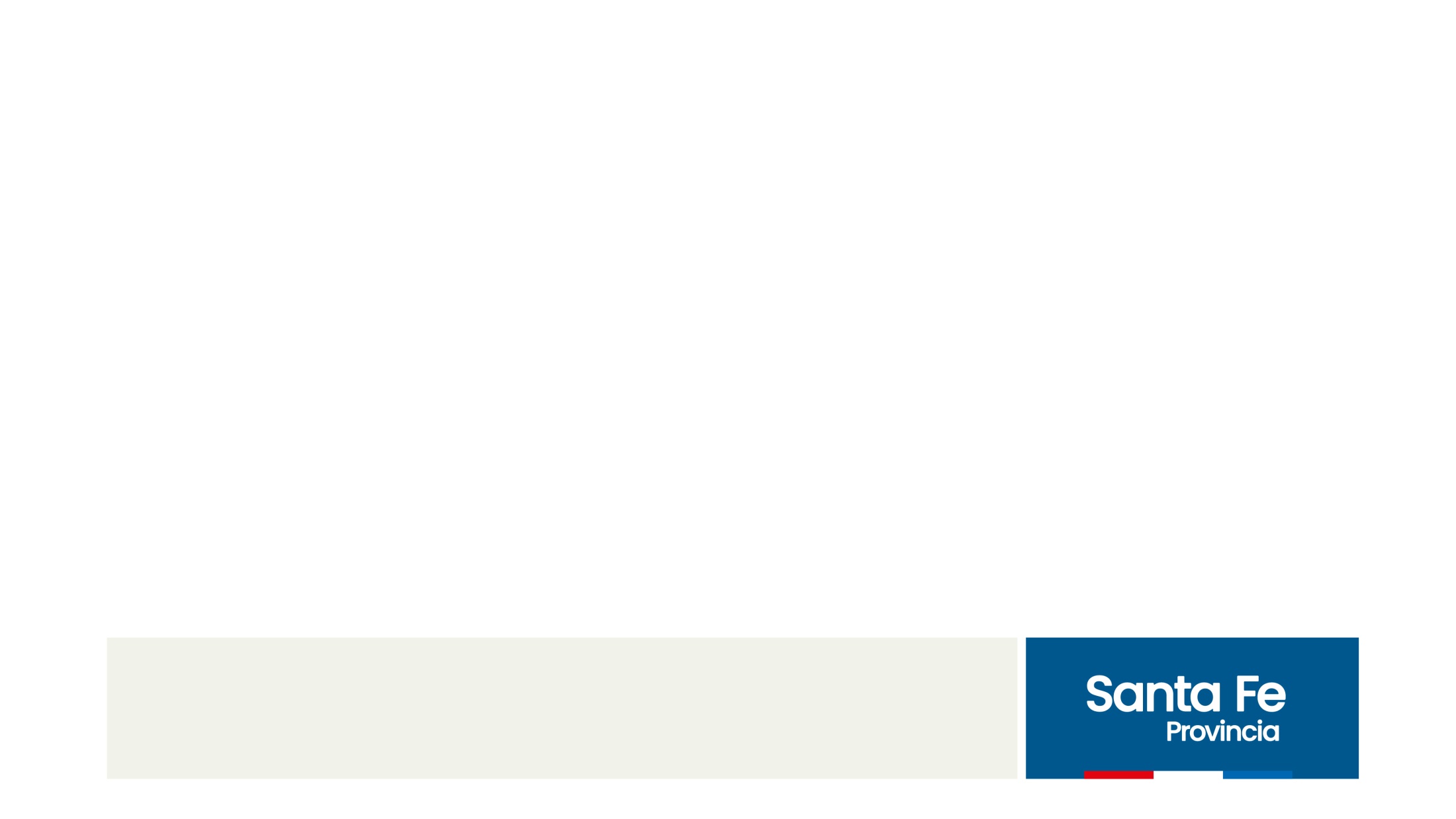 EMPRESAS 
EXISTENTES
BENEFICIOS EN EXENCIONES IMPOSITIVAS

INCREMENTOS DE MANO DE OBRA
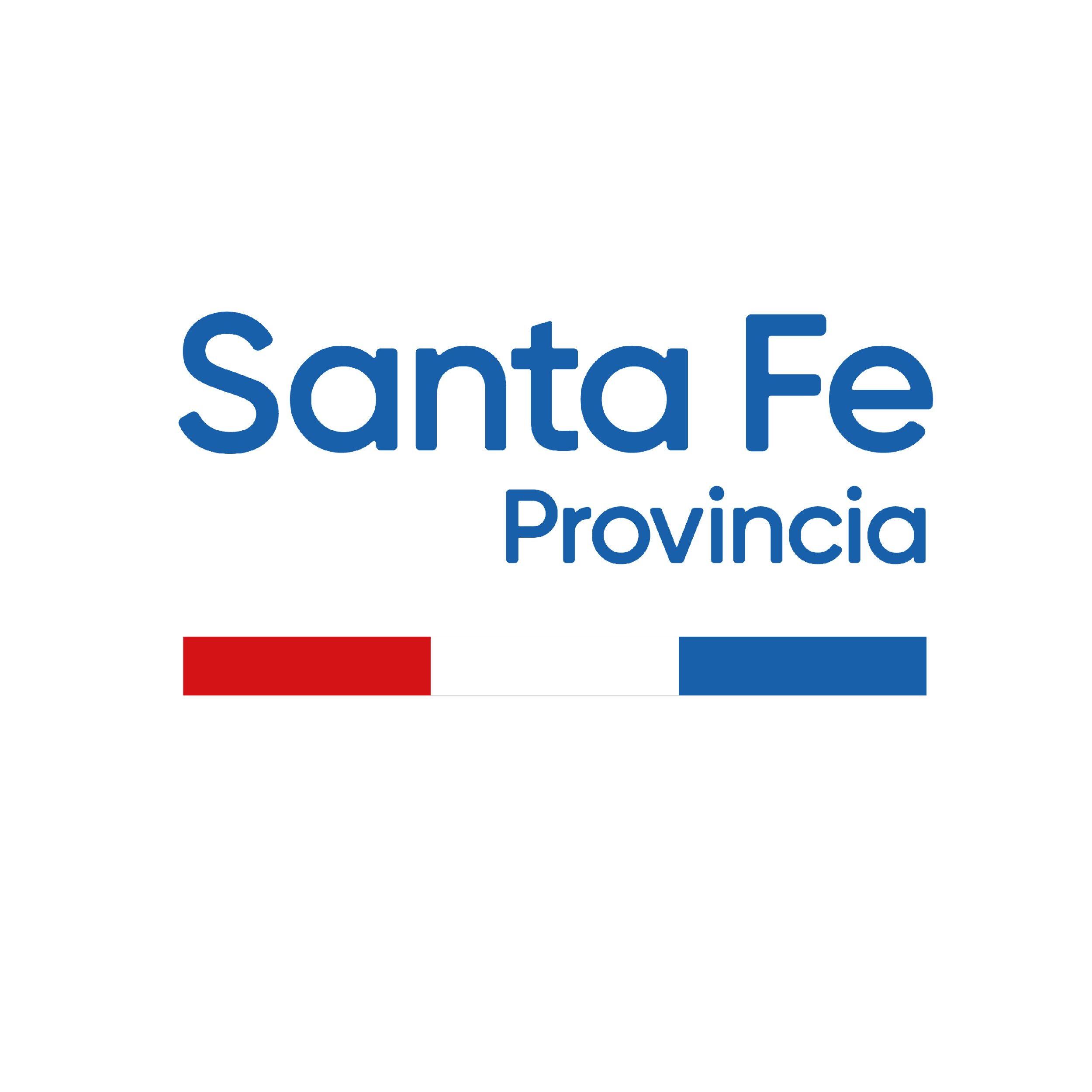 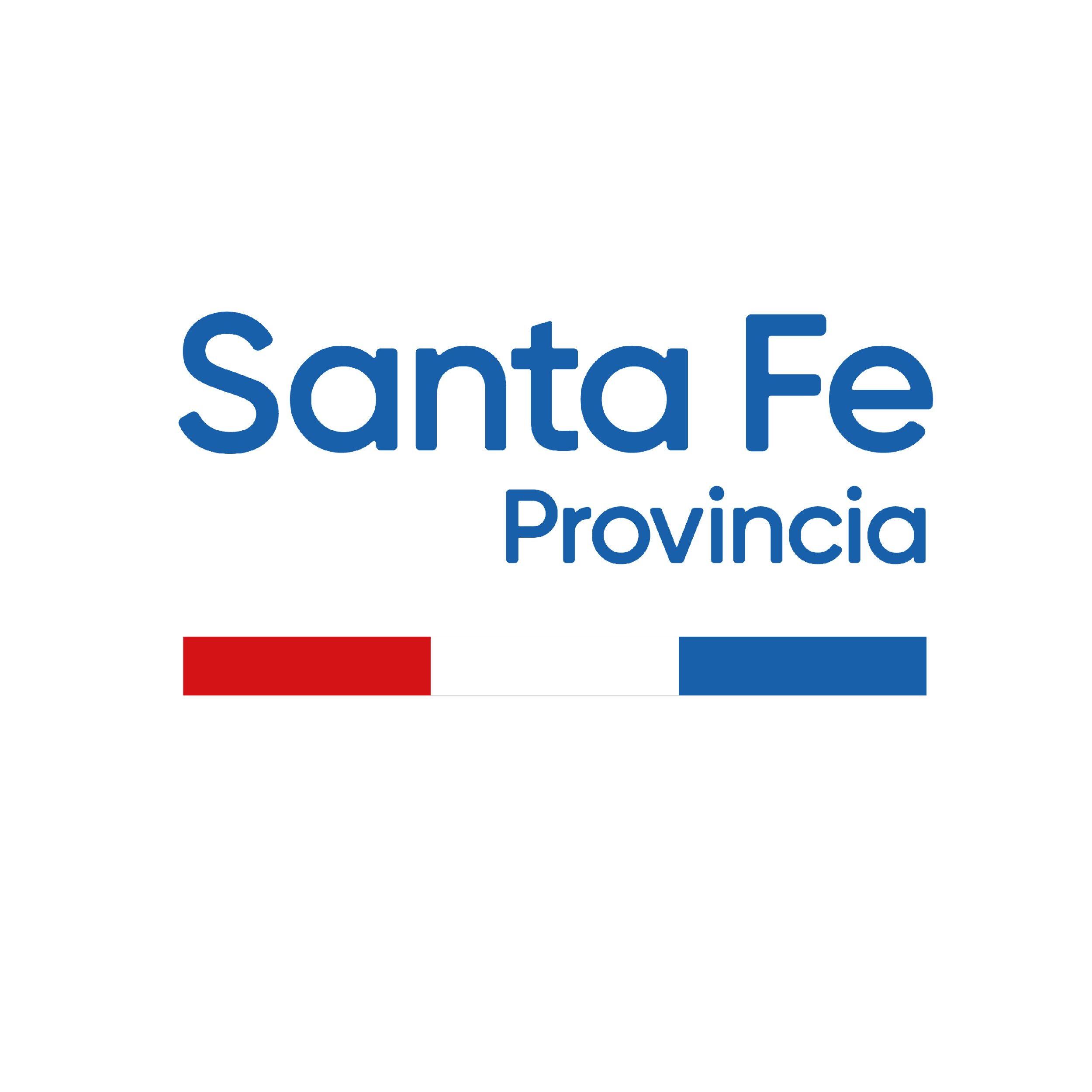 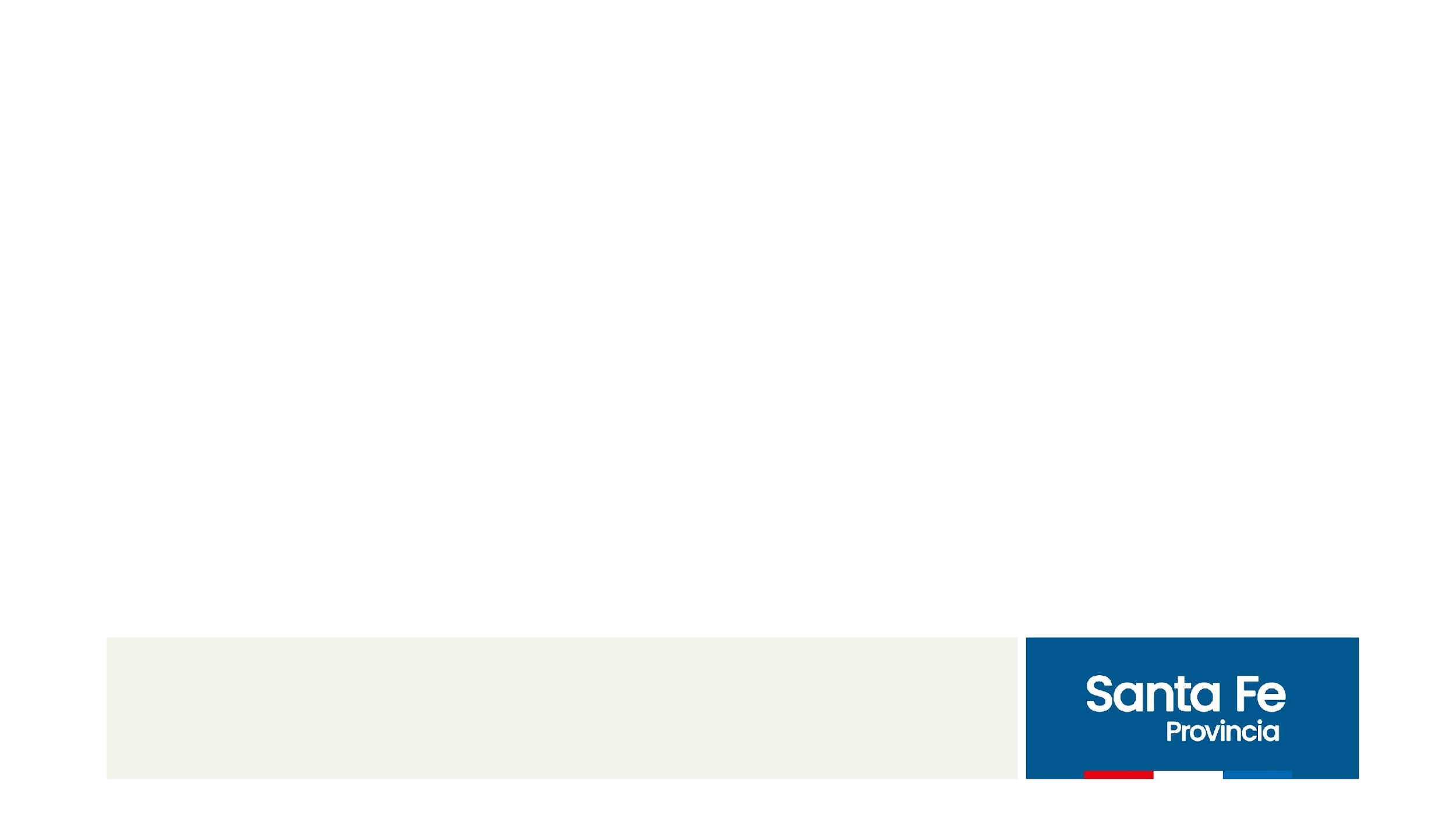 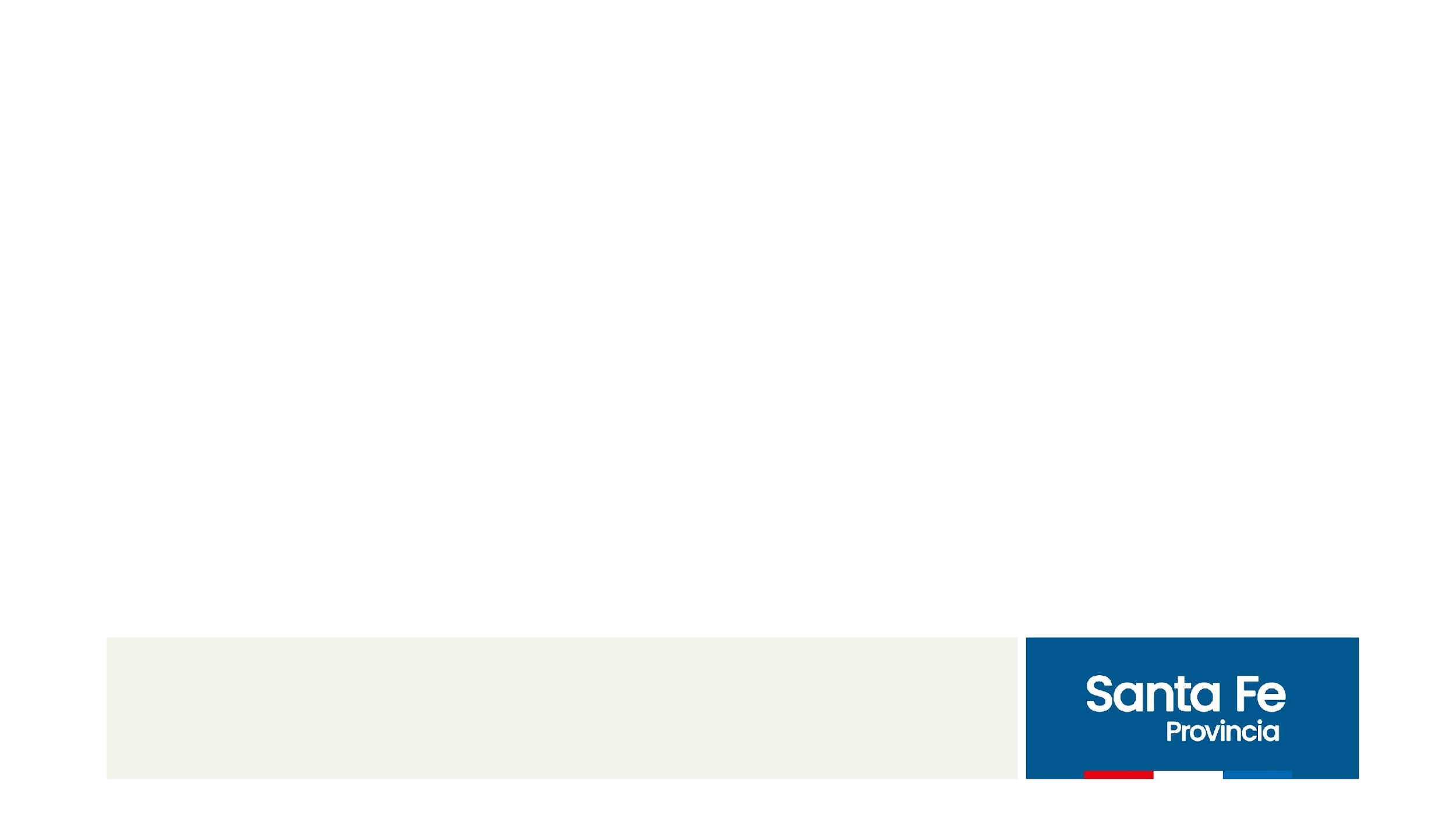 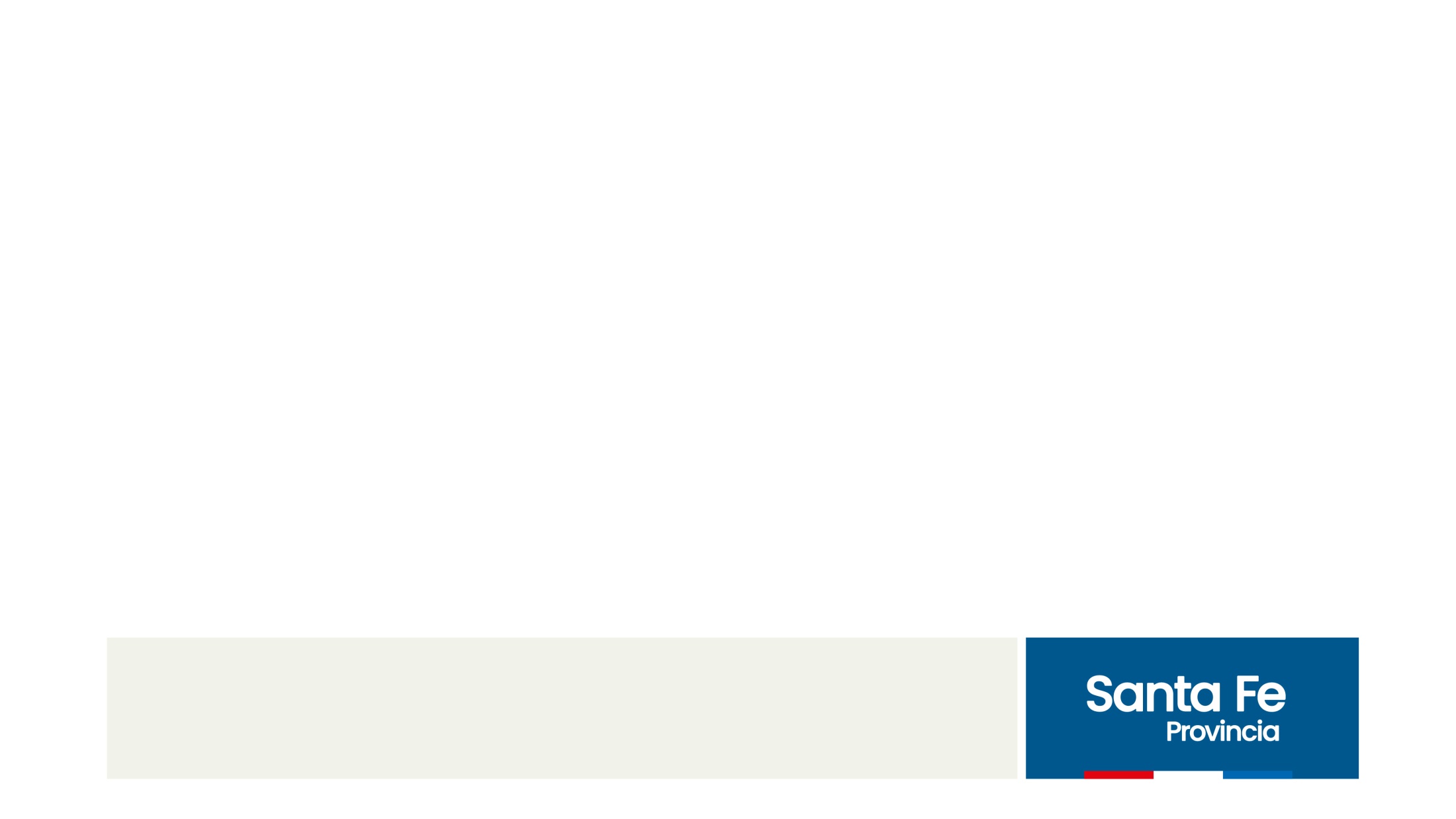 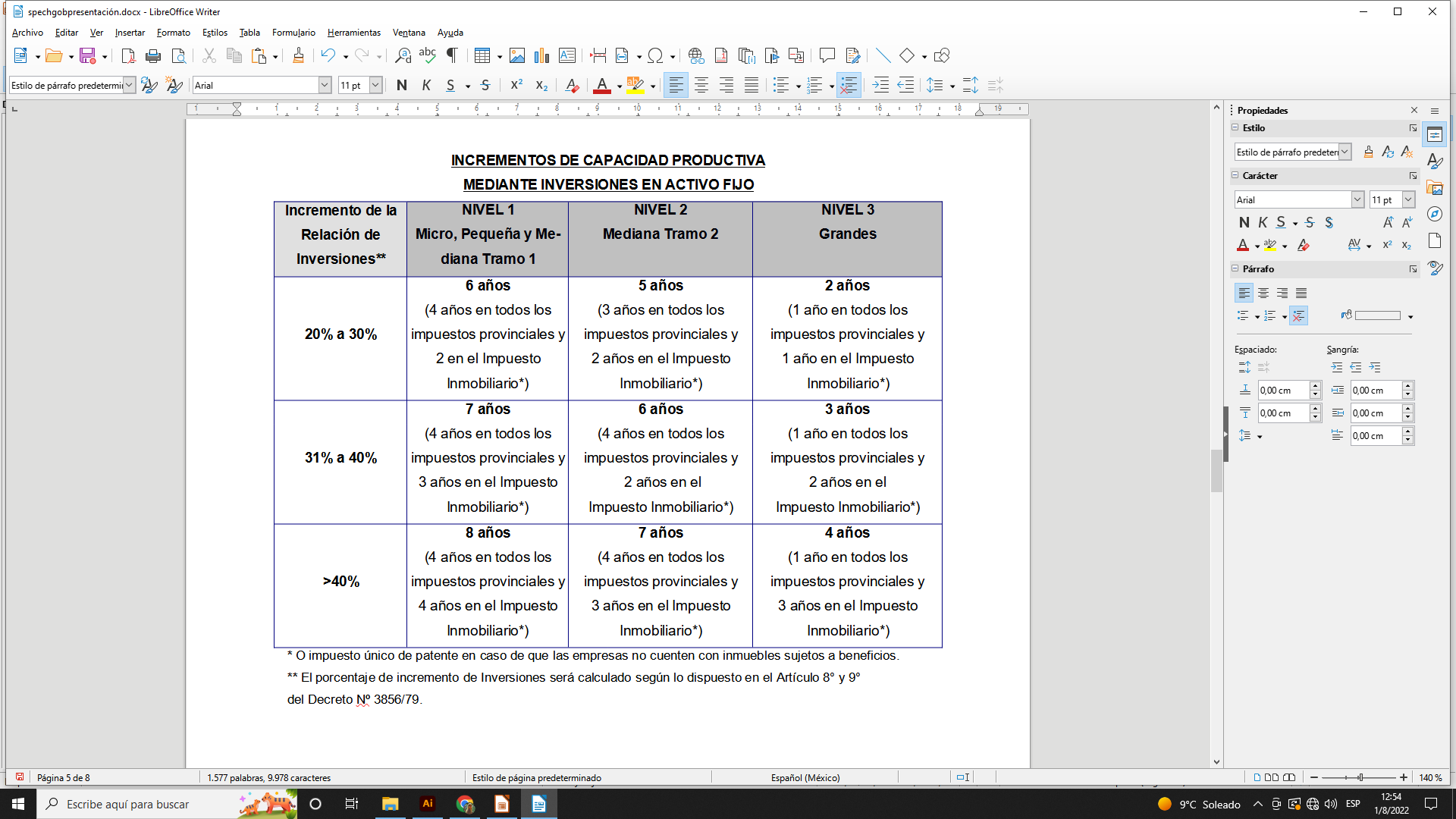 EMPRESAS 
EXISTENTES
BENEFICIOS EN EXENCIONES IMPOSITIVAS

INCREMENTOS DE CAPACIDAD 
PRODUCTIVA MEDIANTE 
INVERSIONES EN ACTIVO FIJO
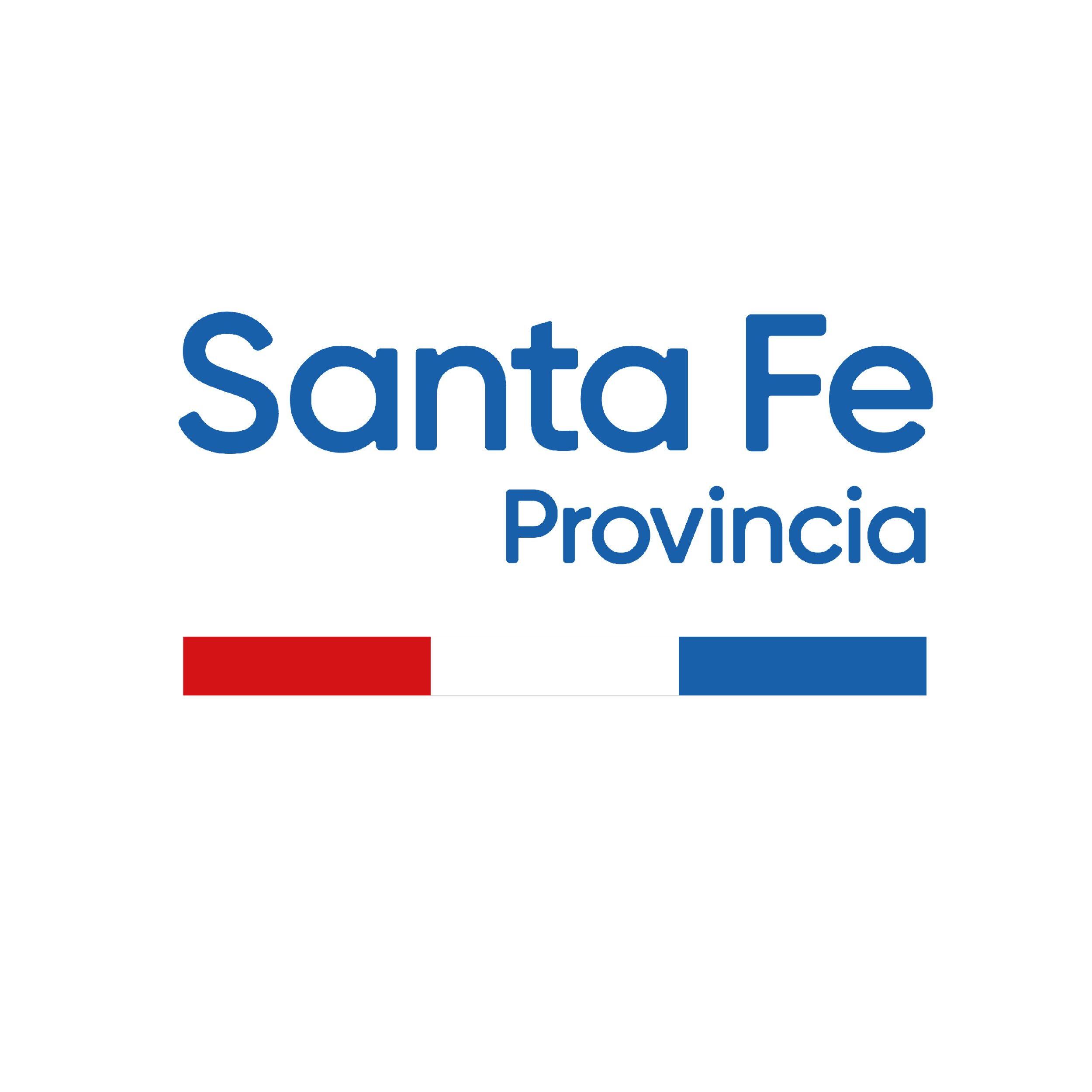 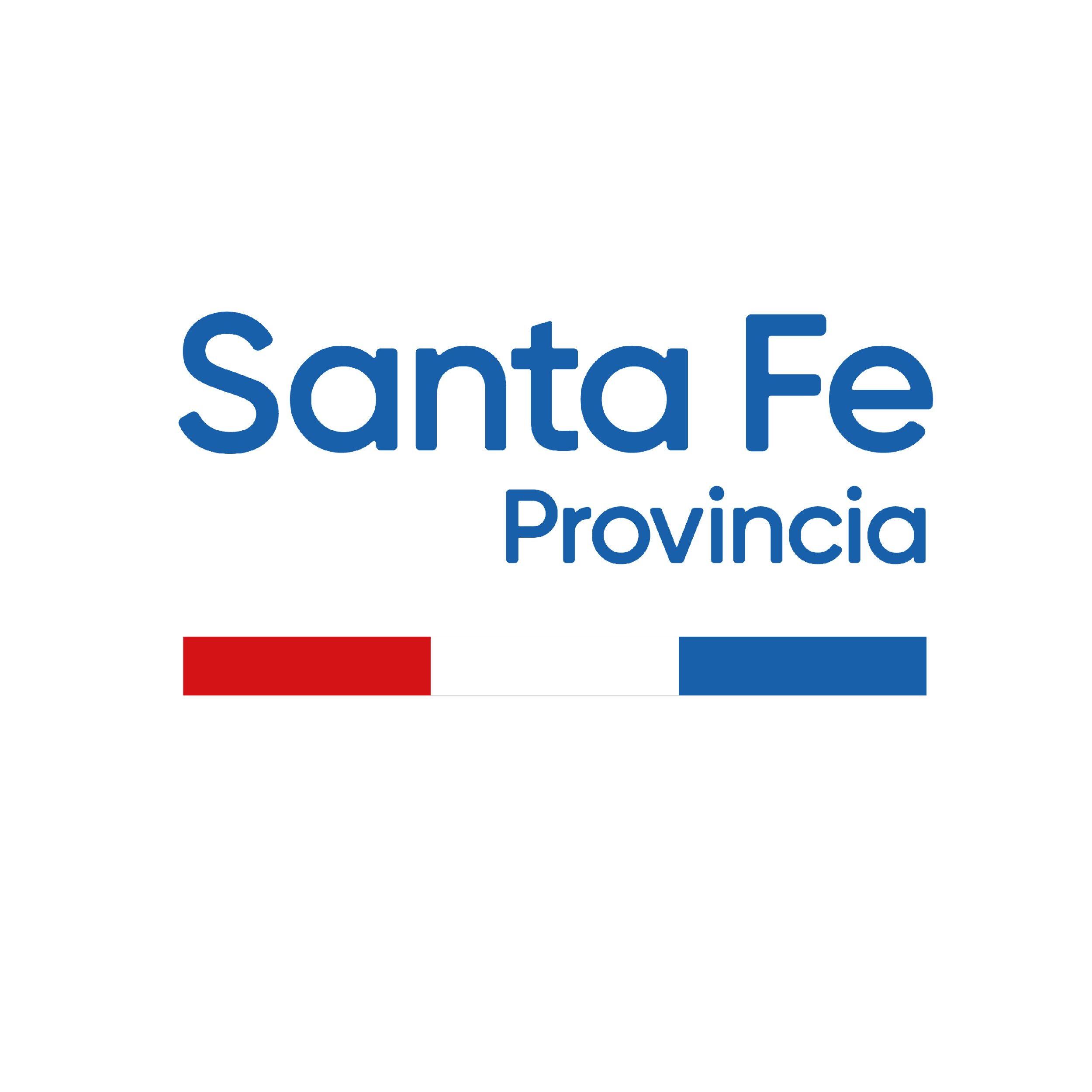 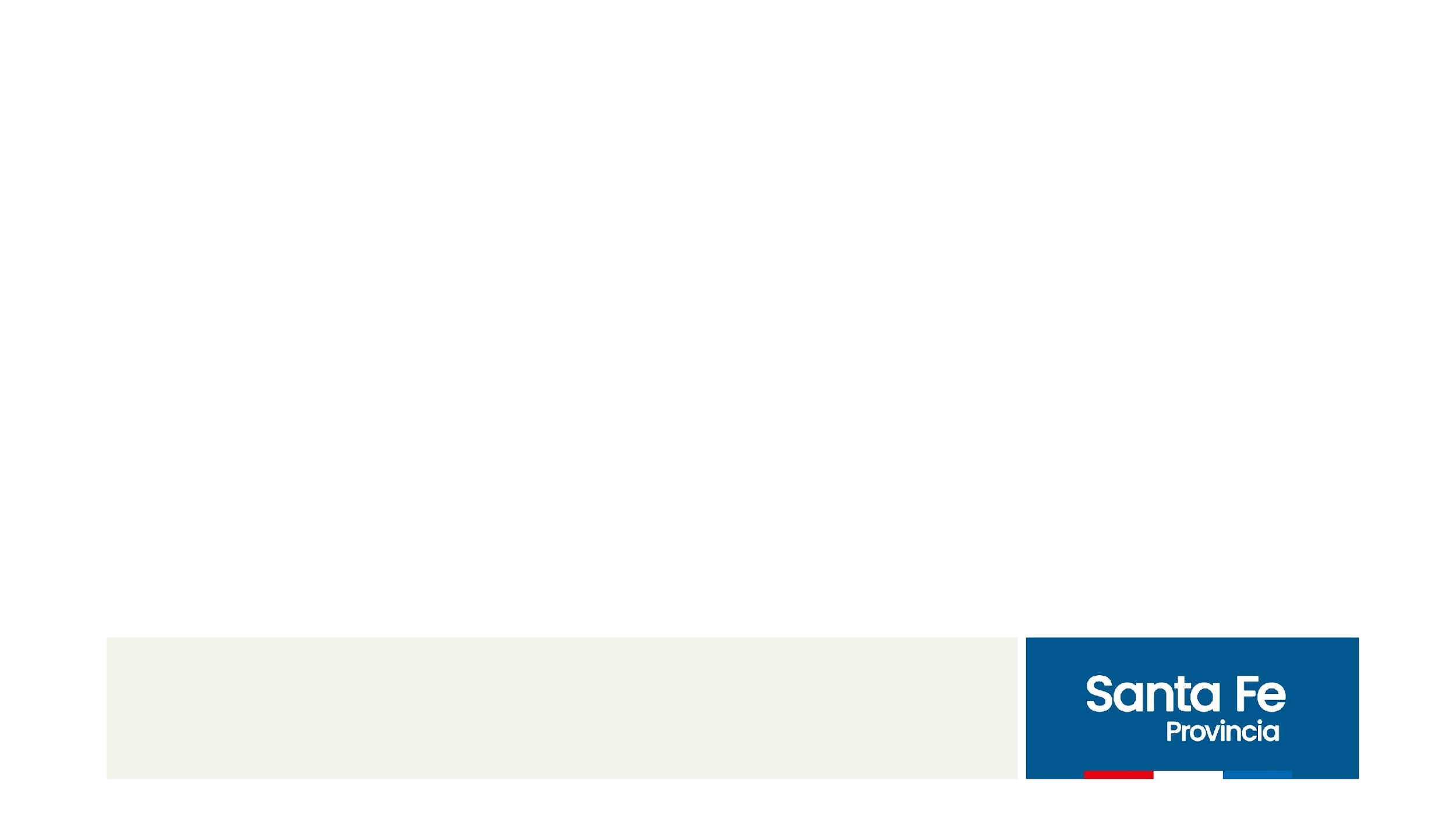 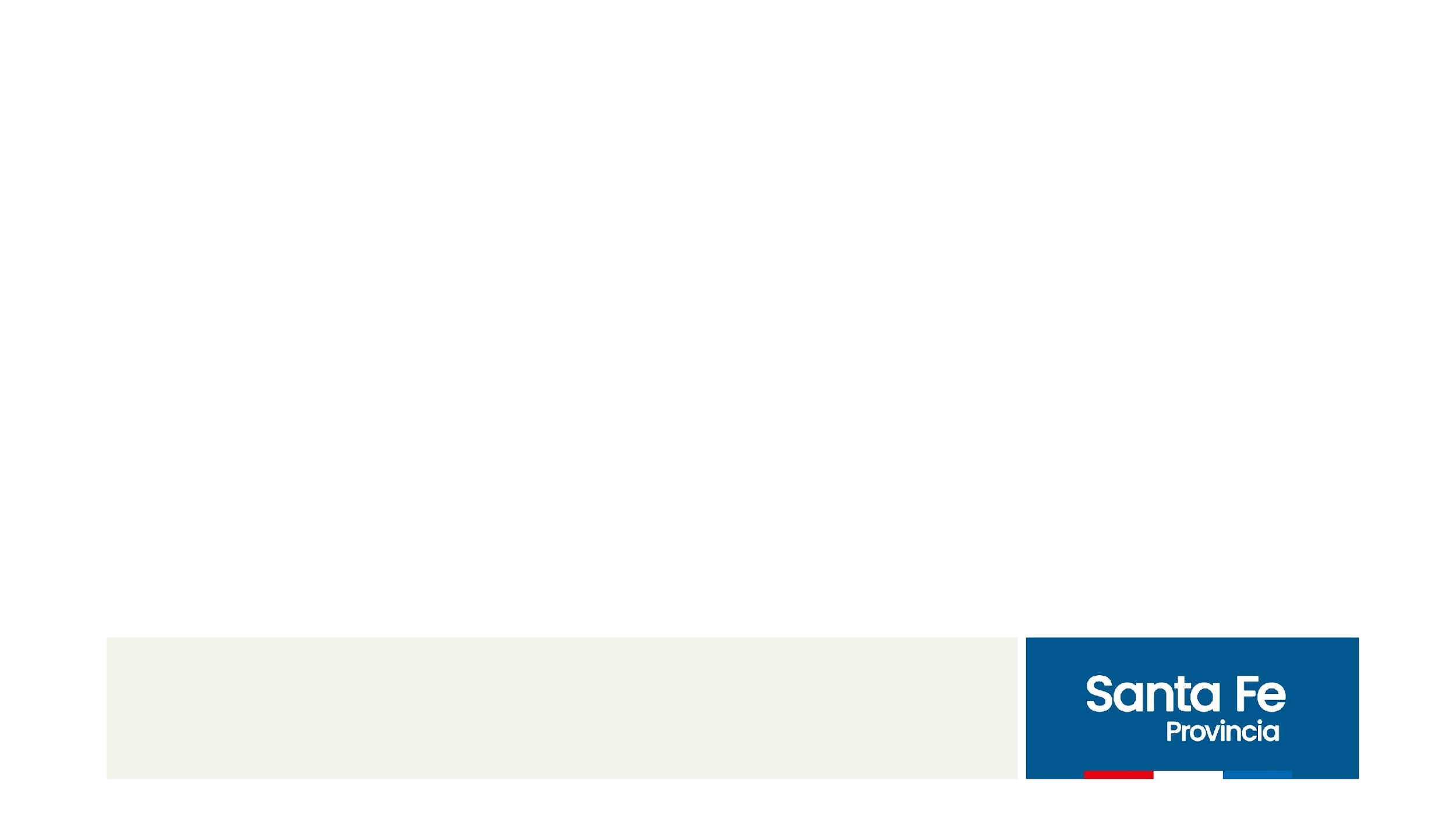 Se incorporan 
nuevas posibilidades de encuadramientos especiales

Para empresas recuperadas o empresas en crisis económico-financiera que ejecuten programas de recuperación productiva
Proyectos de inversiones relacionados a procesos productivos más eficientes o innovadores con incorporación de tecnología moderna, procesos de integración hacia adelante o hacia atrás, o desarrollos industriales que permitan obtener productos tecnológicamente mejorados y/o con mayor valor agregado 
Para el fomento de  un desarrollo sectorial o local de sustitución de importaciones 
Para la promoción del desarrollo industrial sostenible orientado a la mejora del desempeño ambiental
Para proyectos declarados de interés provincial por el poder ejecutivo cuando en razón del tamaño de la inversión, la avanzada tecnología que desarrollen y/o el impacto económico-social que provoquen, sean pronunciados como tal
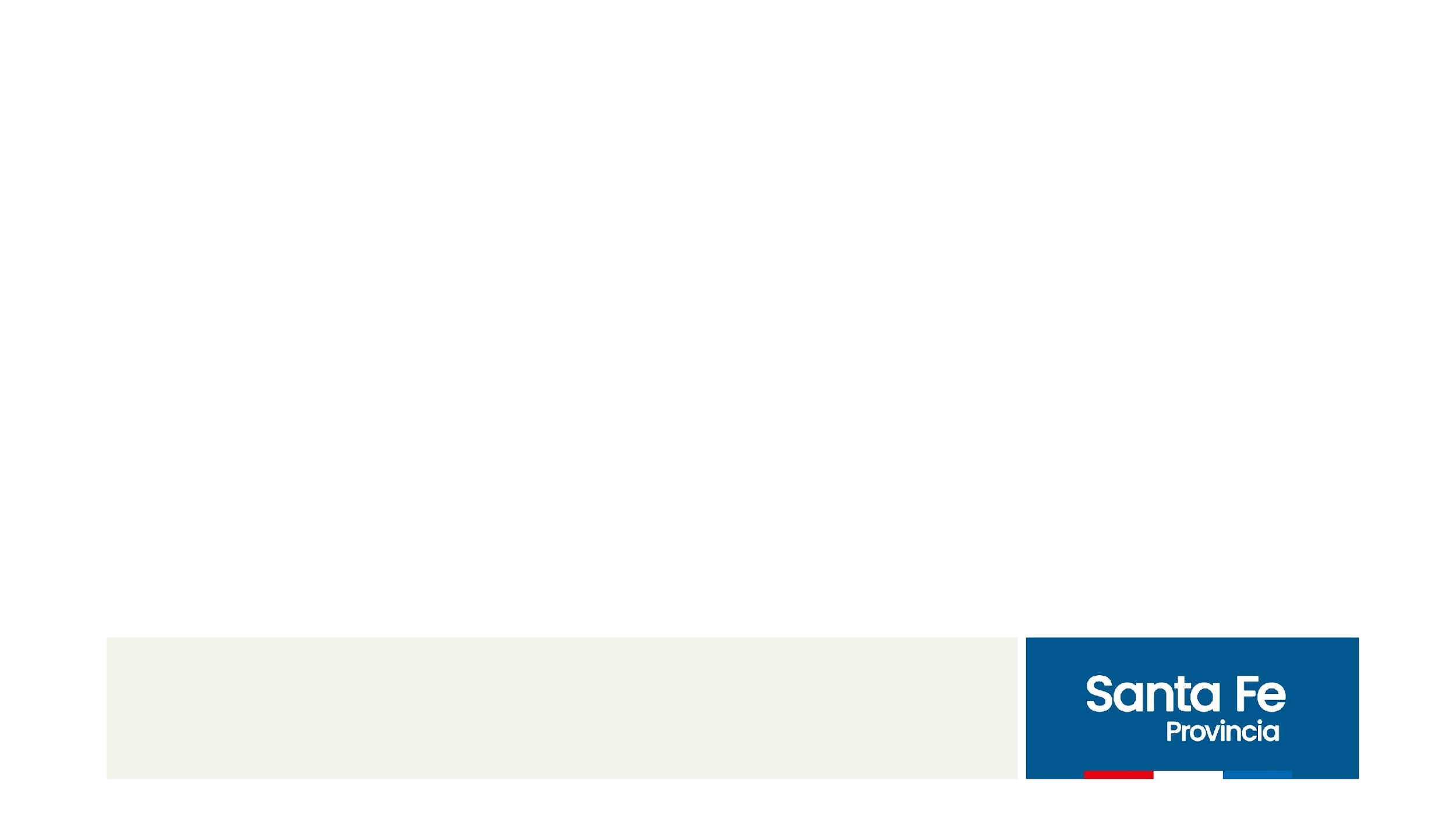 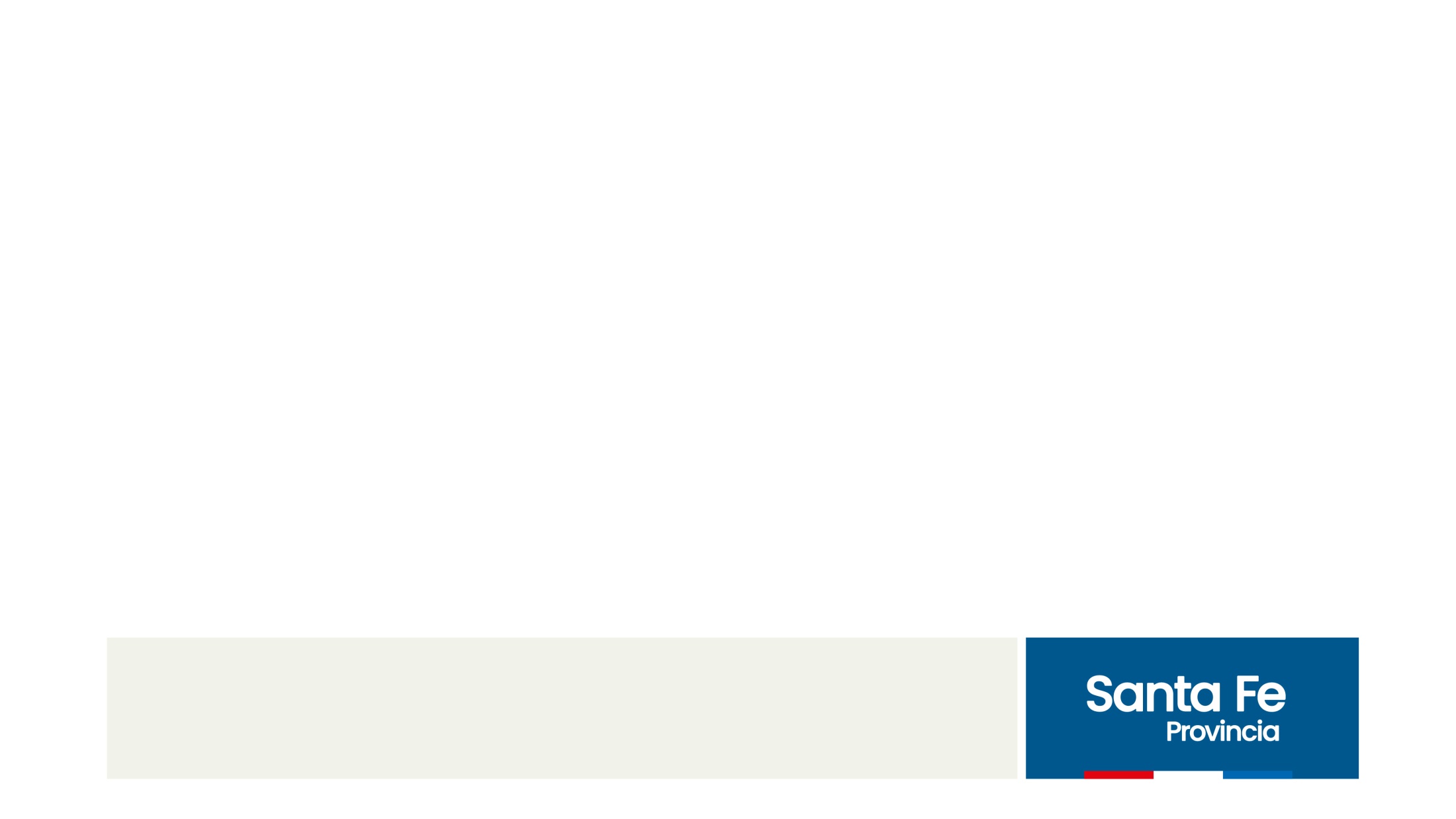 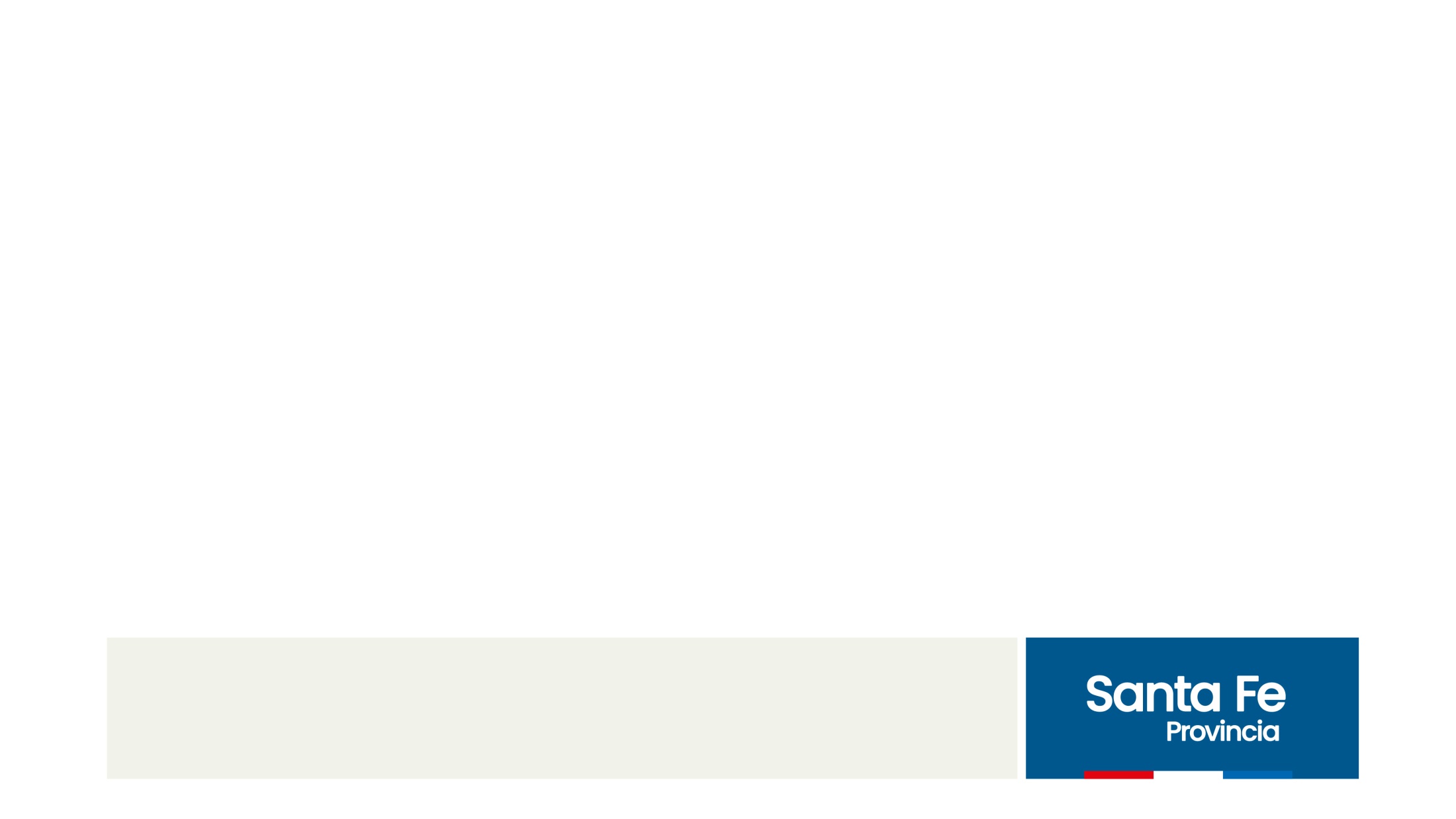 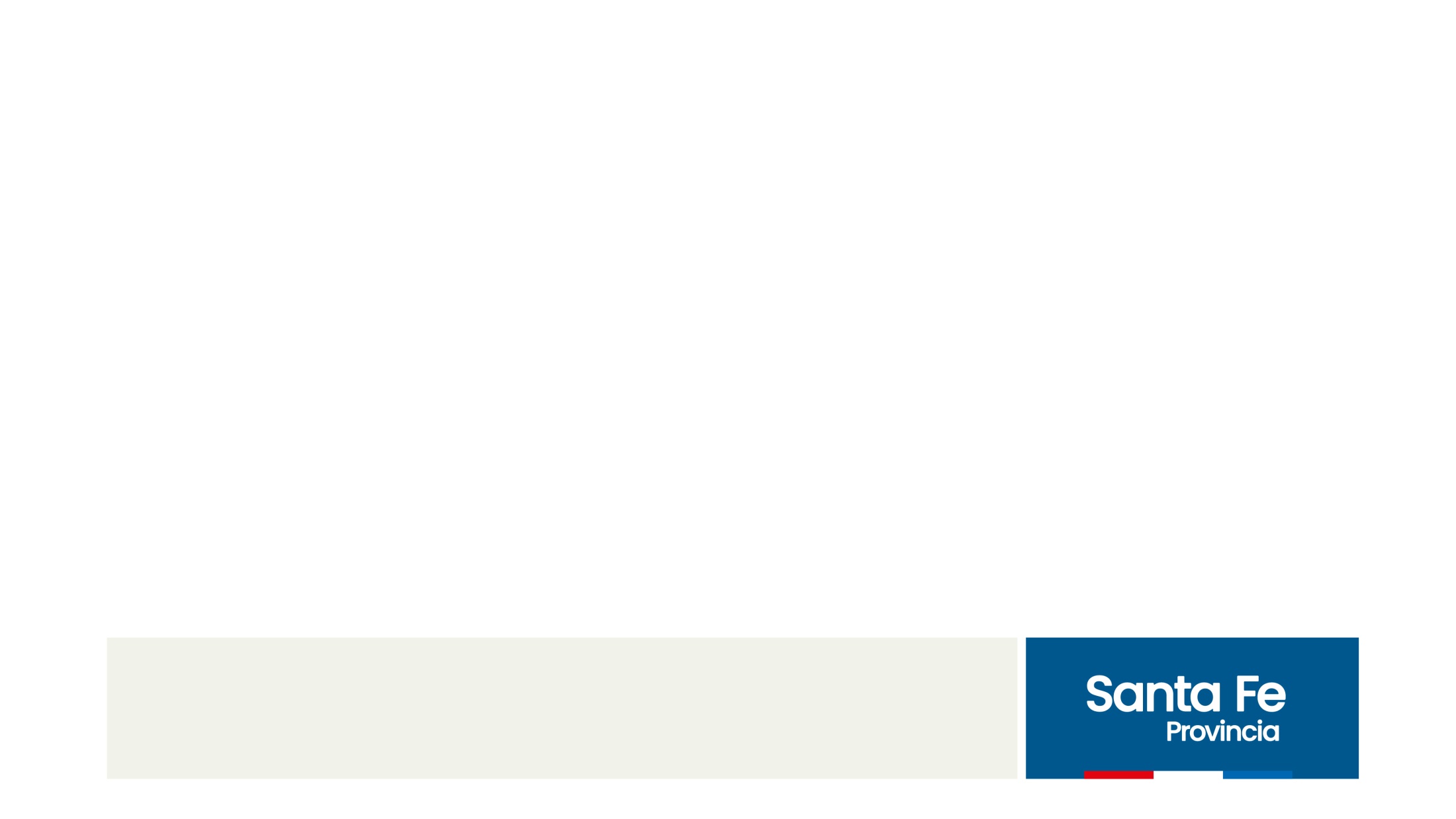 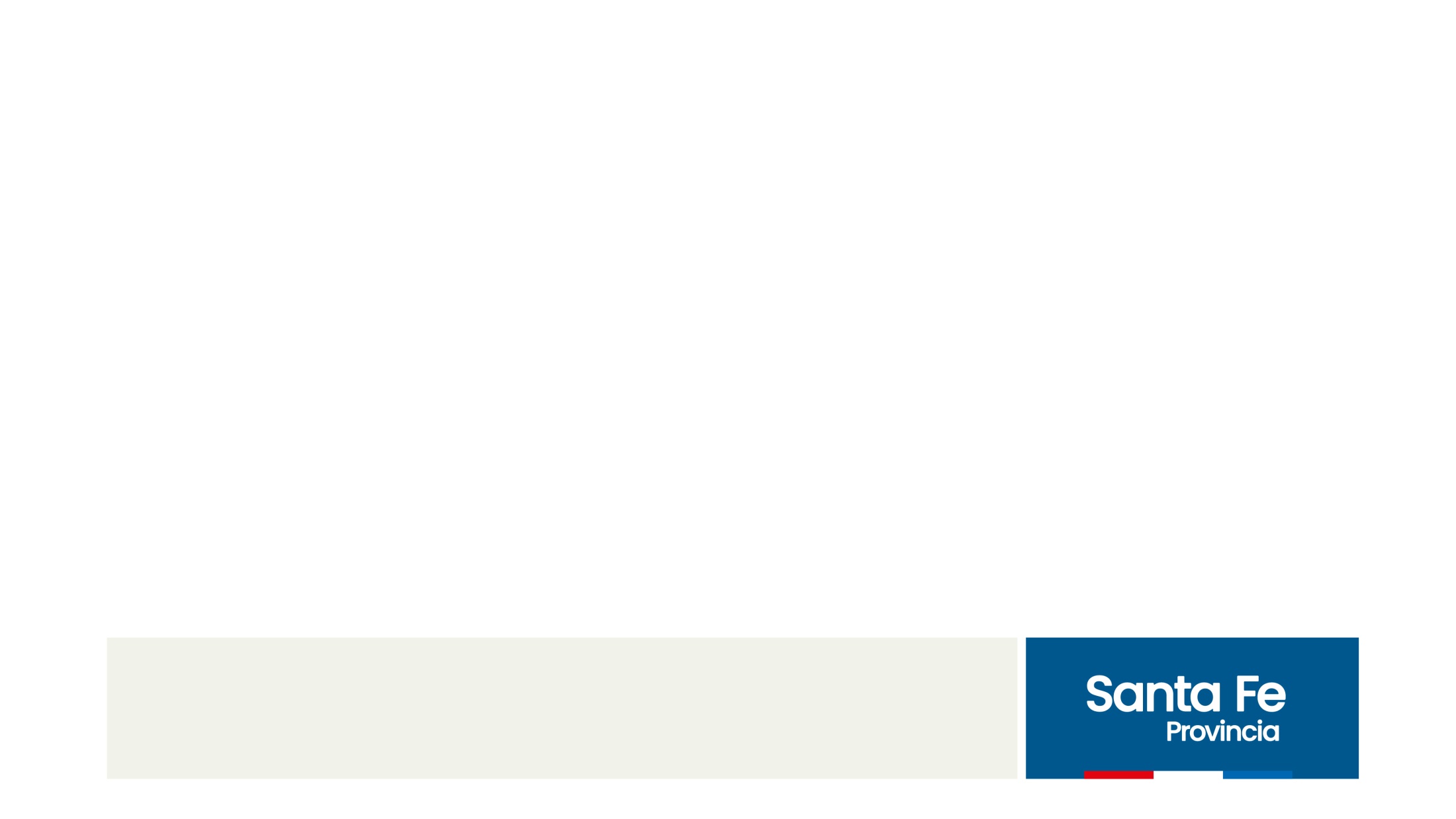 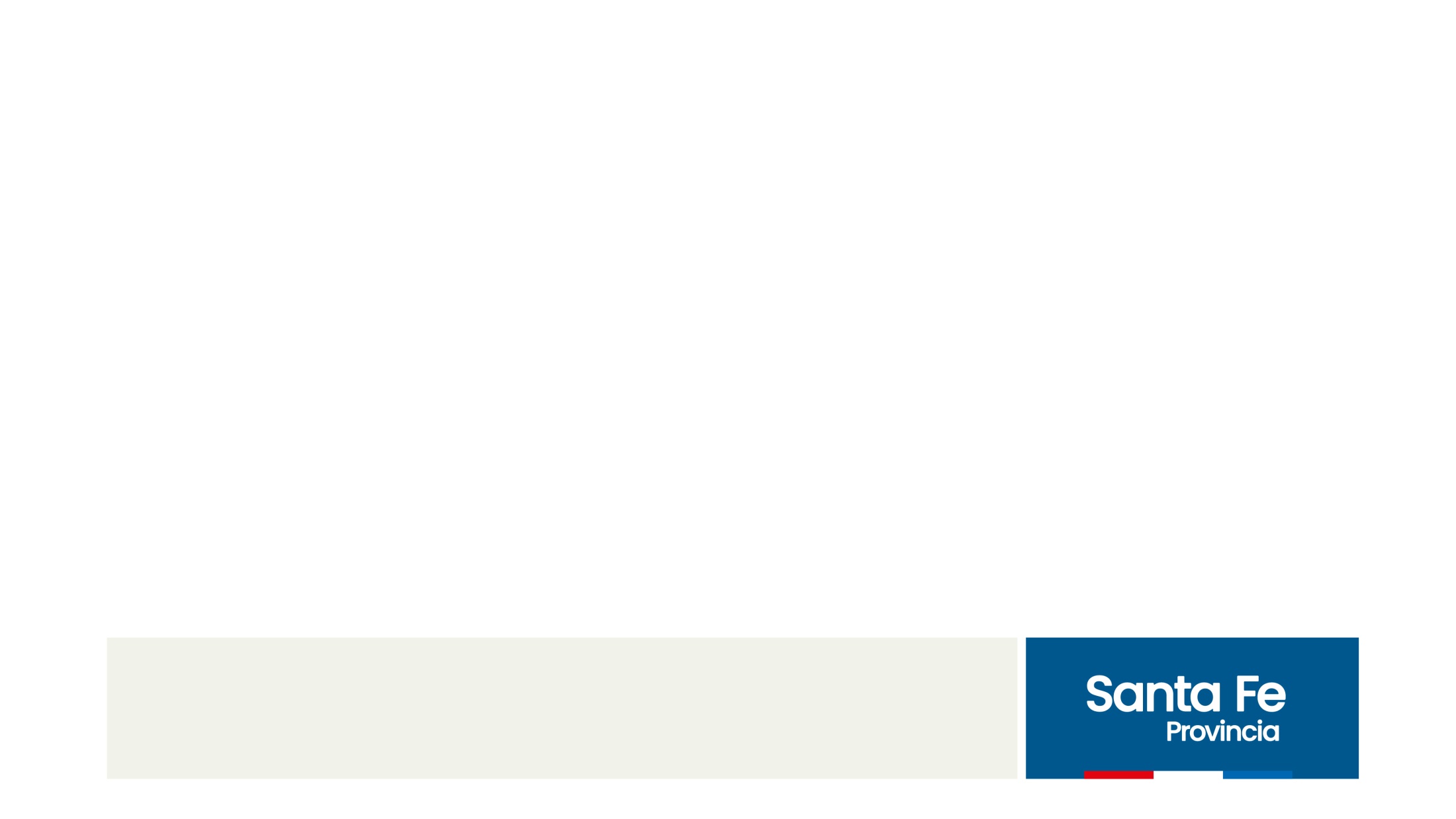 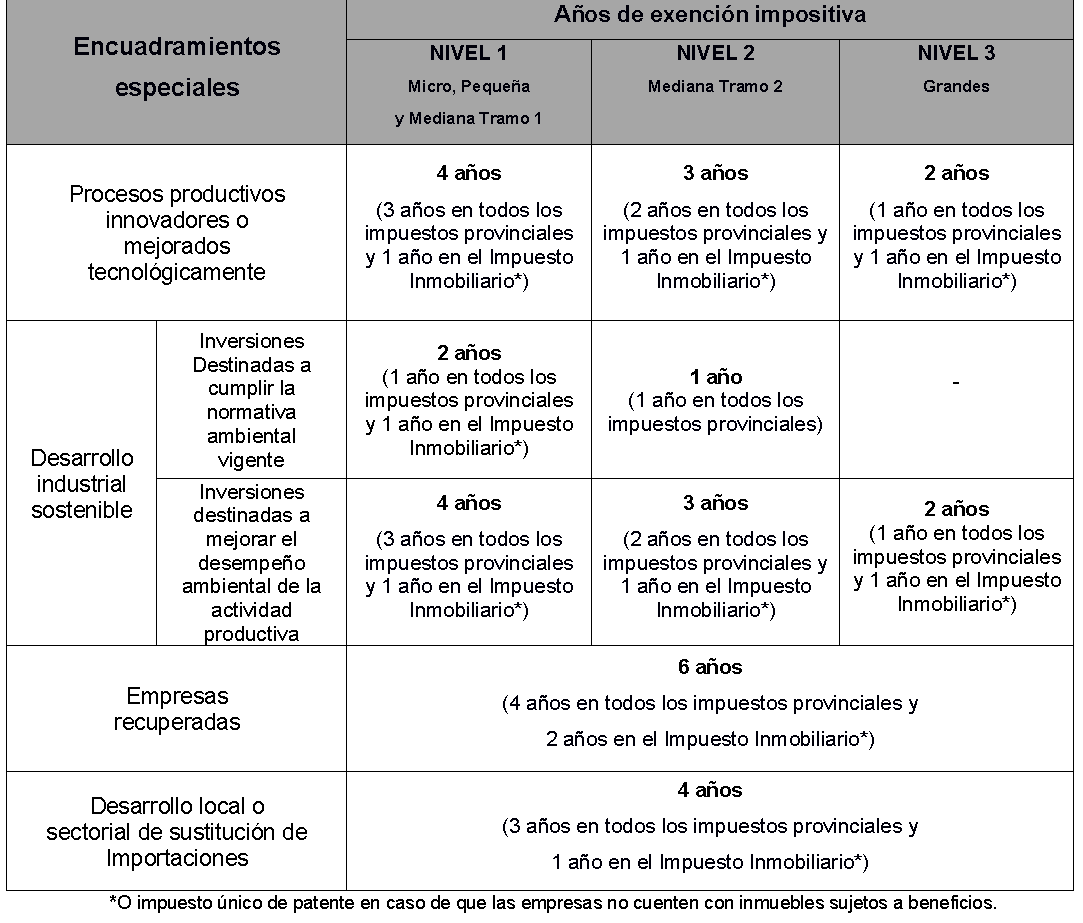 ENCUADRAMIENTOS ESPECIALESBENEFICIOS EN EXENCIONES IMPOSITIVAS
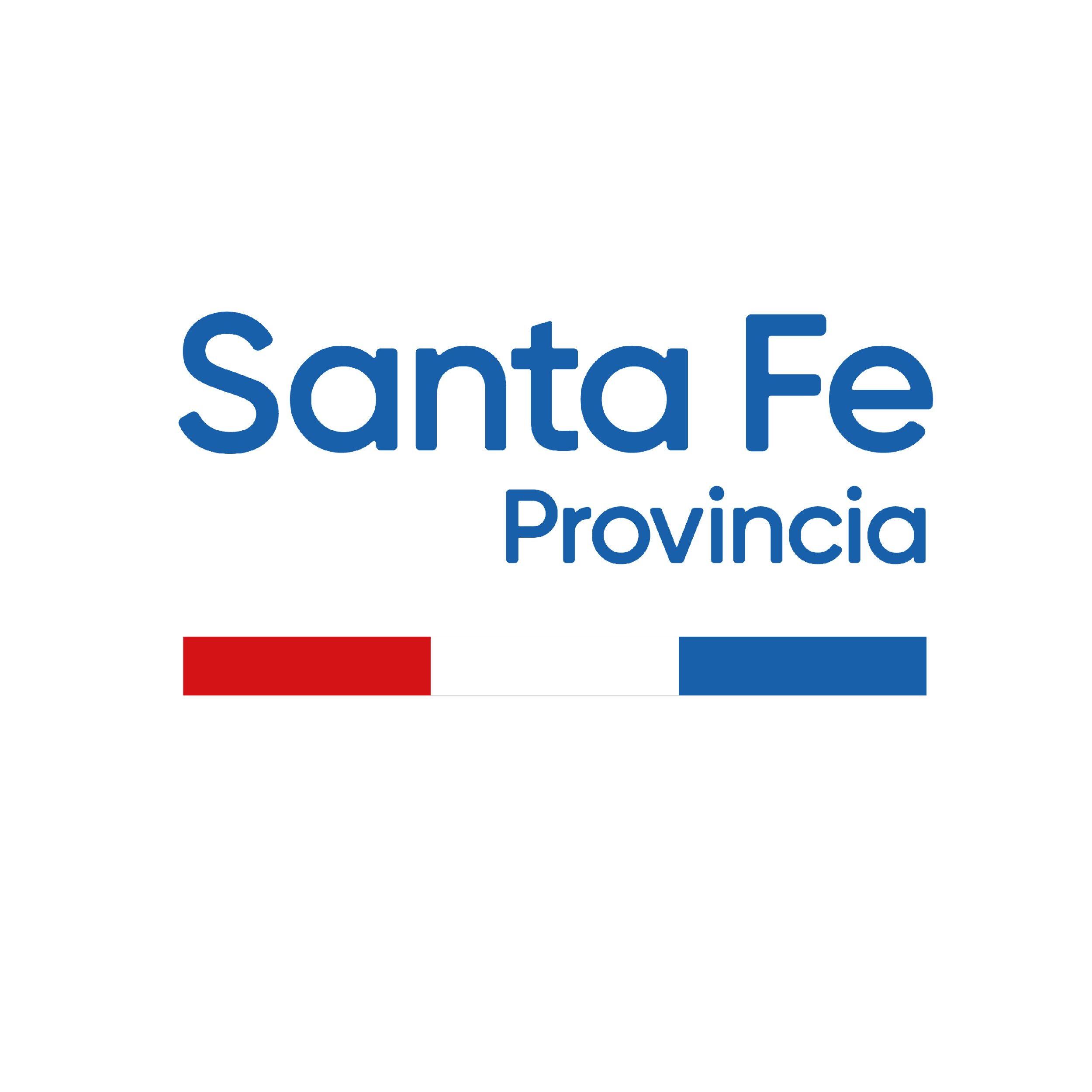 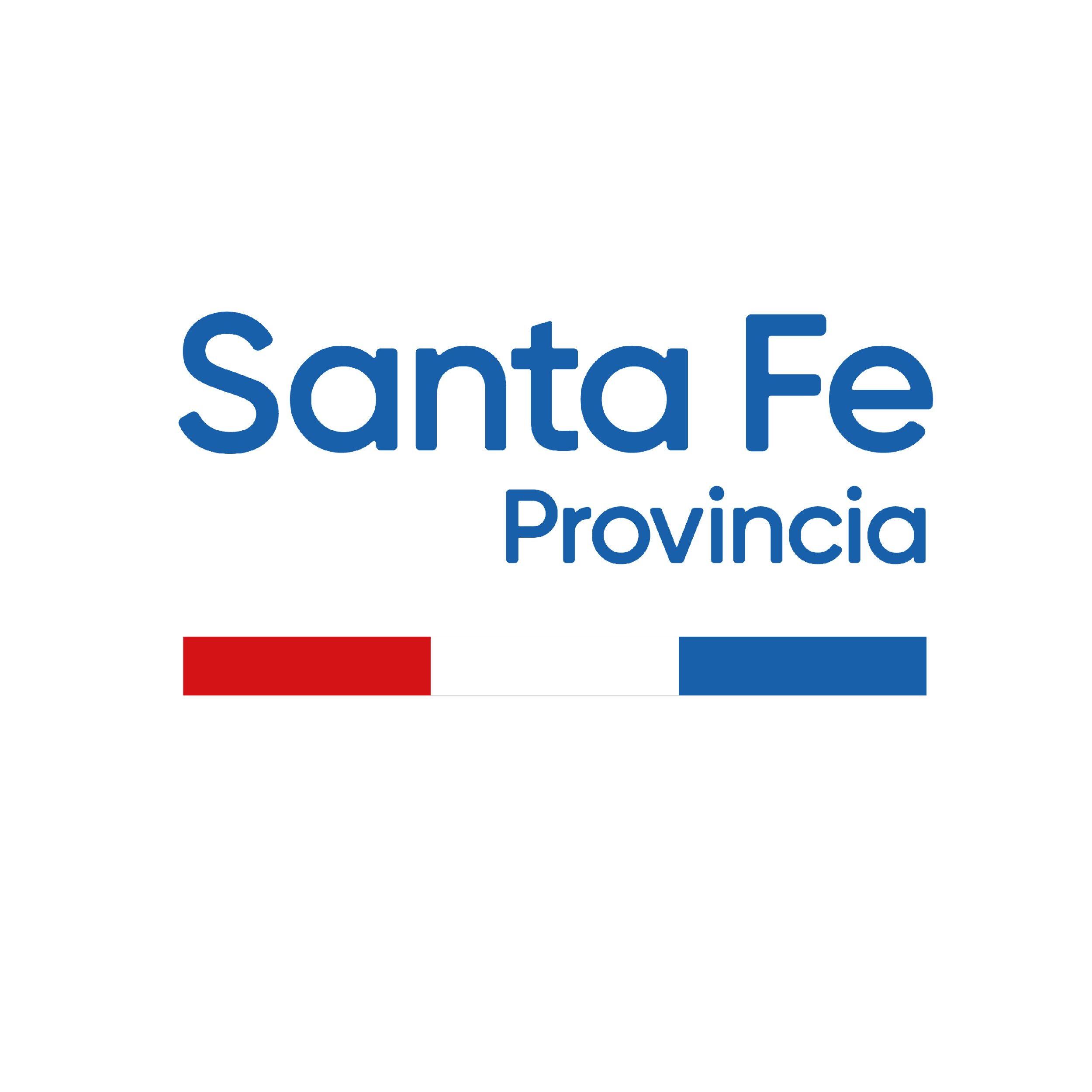 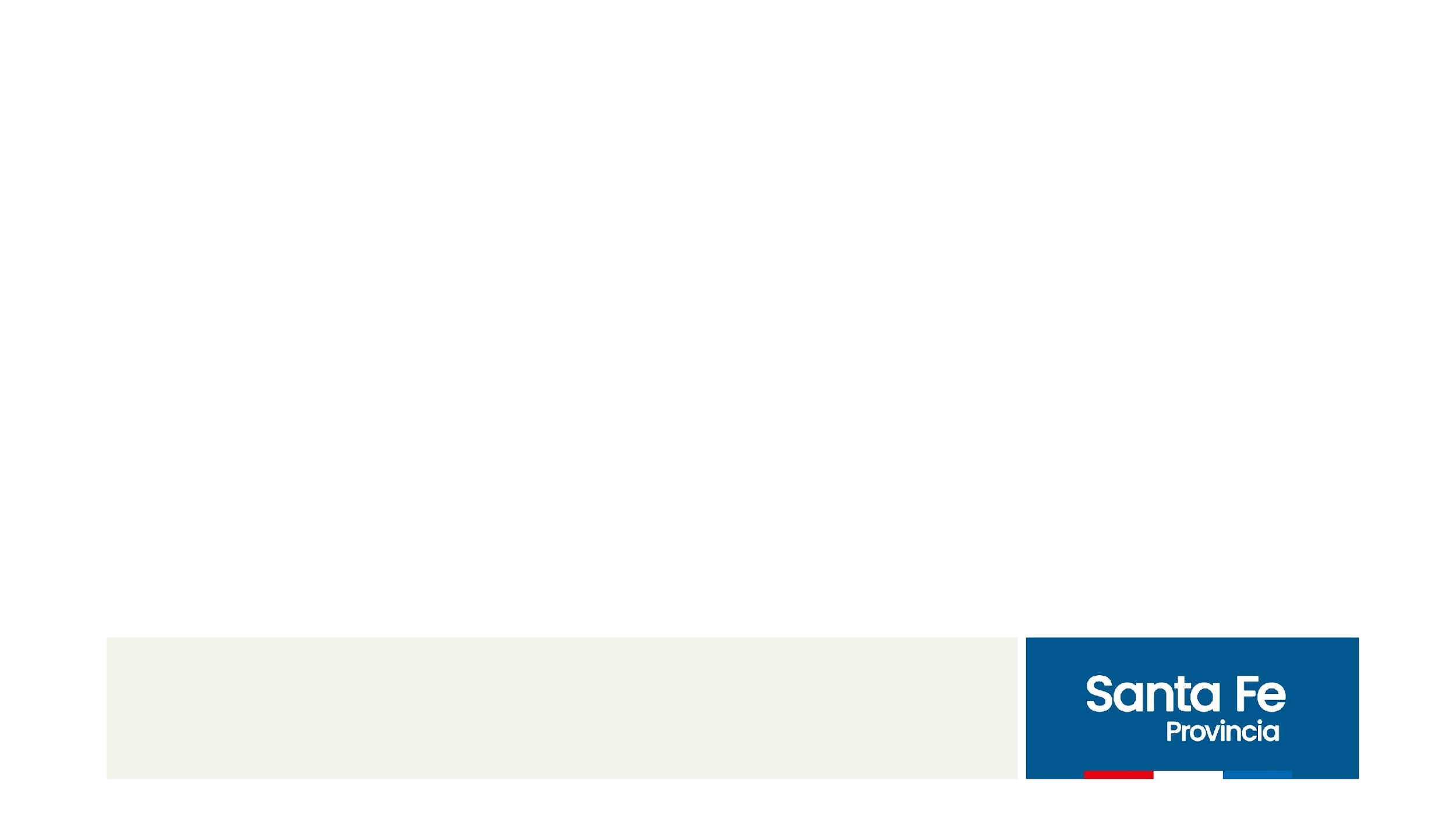 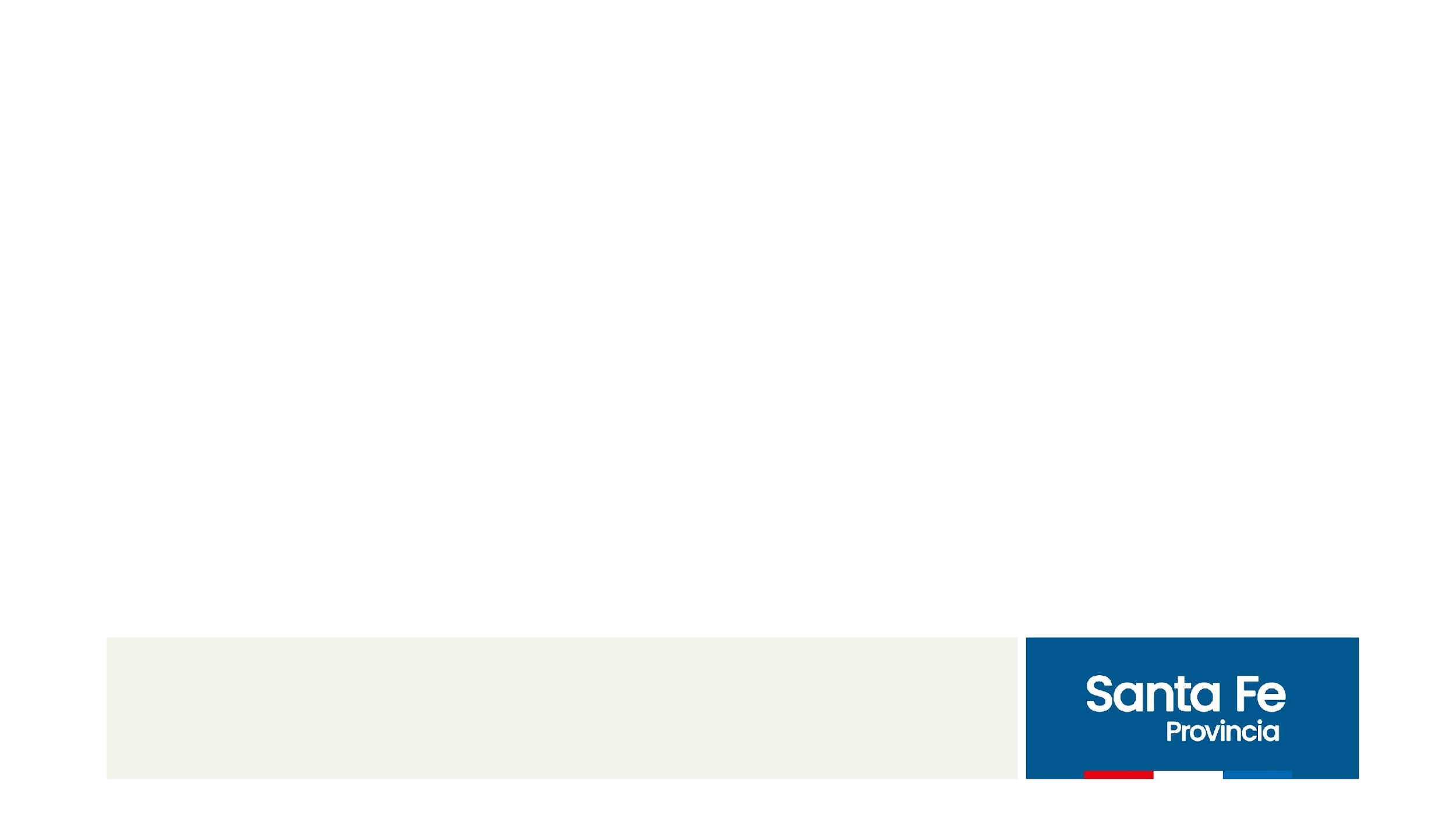 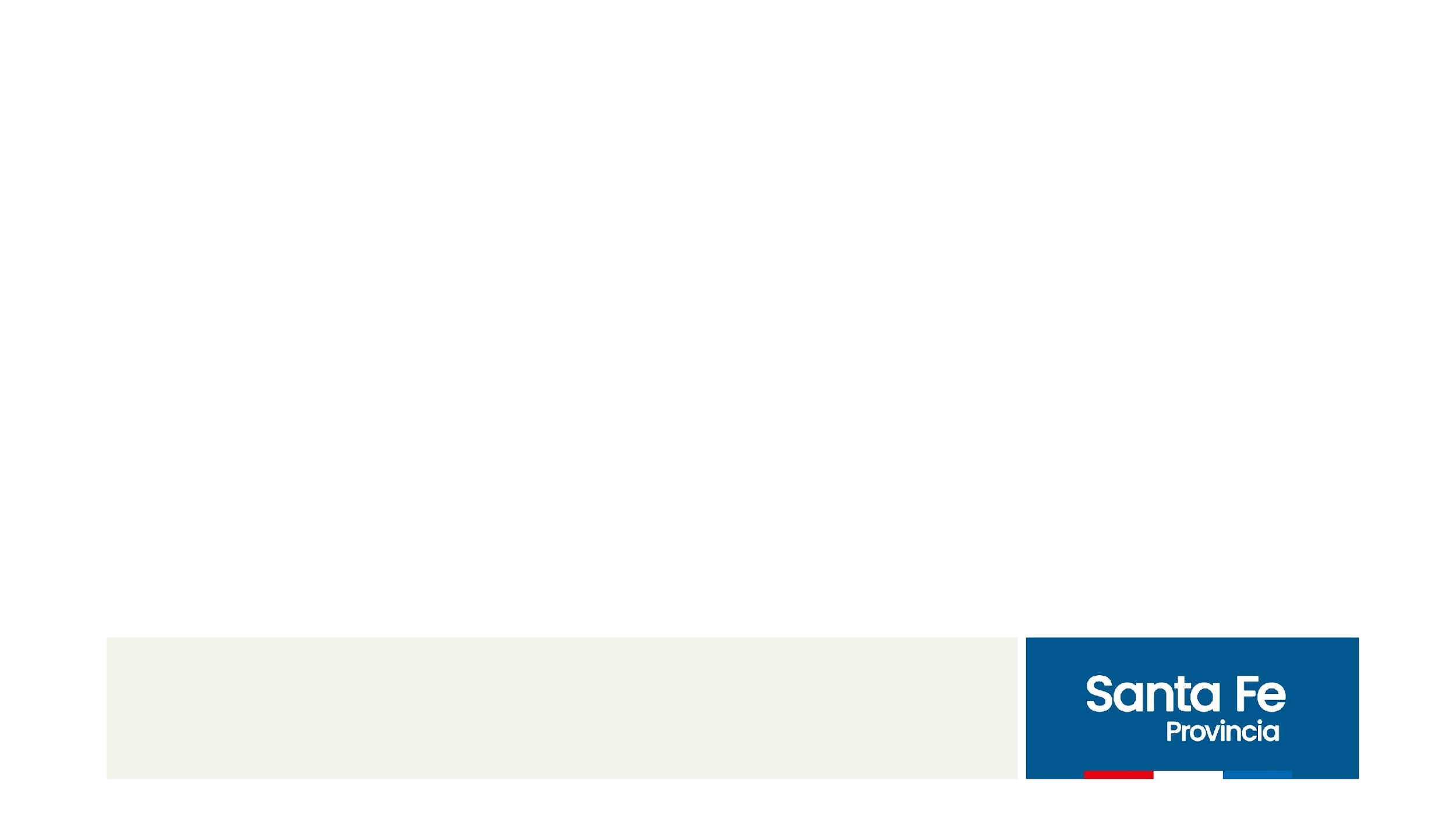 Beneficios adicionales

Incentivo al desarrollo exportador de las PYMES otorgando 2 años adicionales de exención en  todos los impuestos provinciales -a los otorgados previamente- a aquellas que demuestren  incremento en el nivel de exportación
Para las empresas que respeten la perspectiva de género tanto en la conducción como en niveles operativos, concediendo 2 años más de exención impositiva en alguno de los tributos provinciales sumables a los que correspondan según encuadramiento
Incentivos complementarios a las industrias radicadas o a radicarse en los departamentos del norte santafesino, reforzando el rol del Estado como promotor de un  desarrollo socioeconómico- equilibrado territorialmente, otorgando 2 años más de beneficios en alguno de los tributos provinciales, sumables a los que correspondan según encuadramiento.
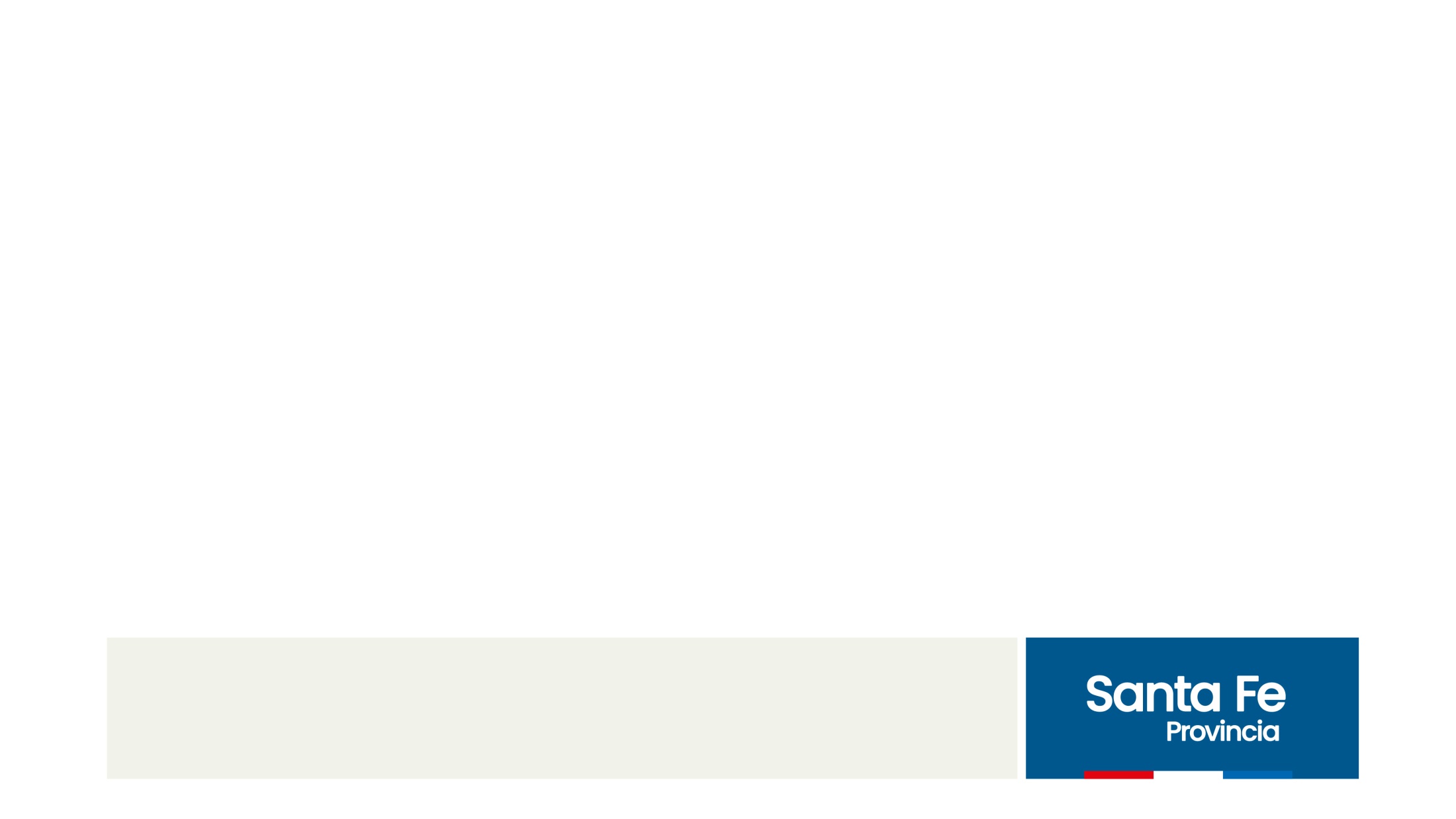 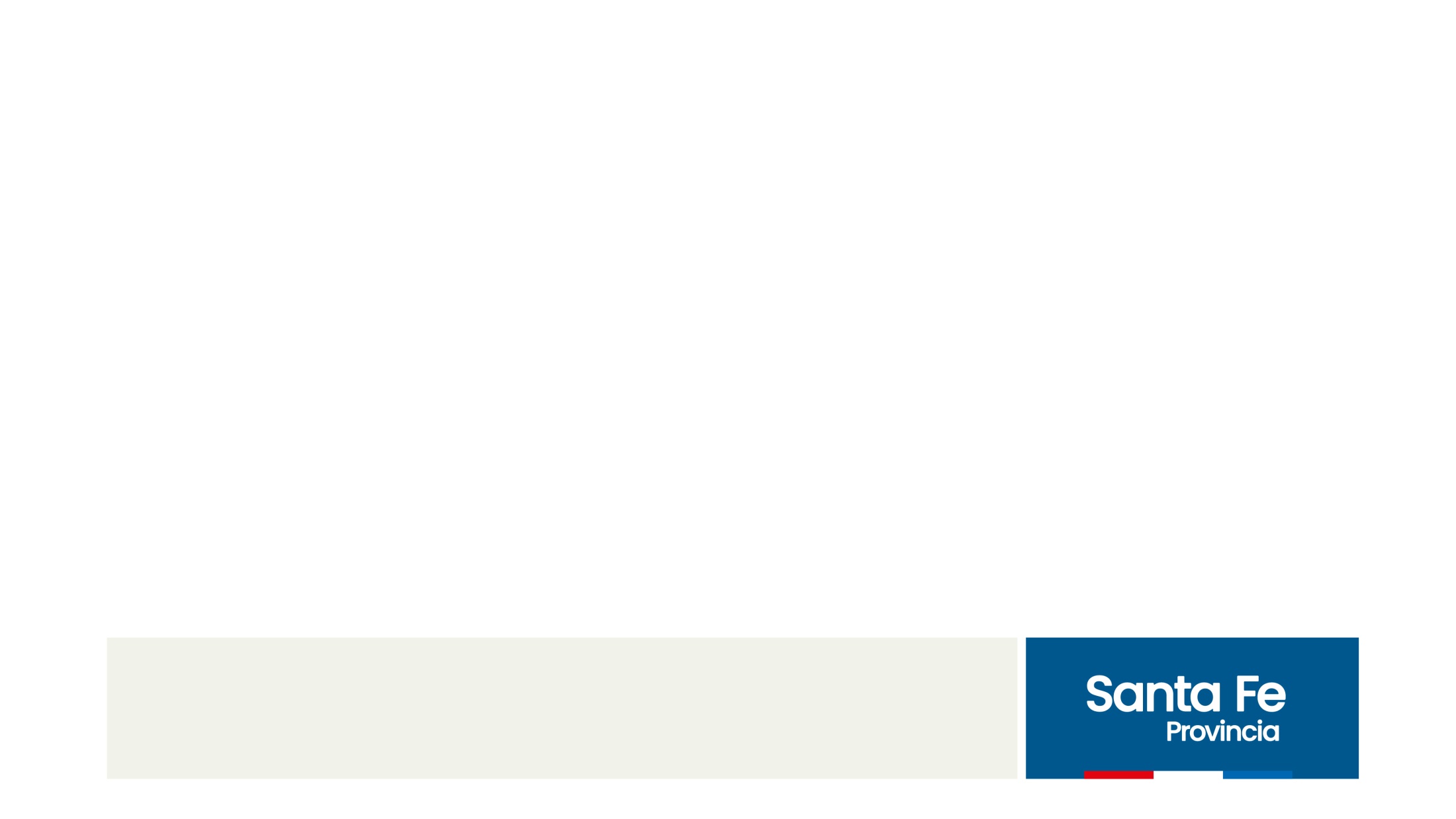 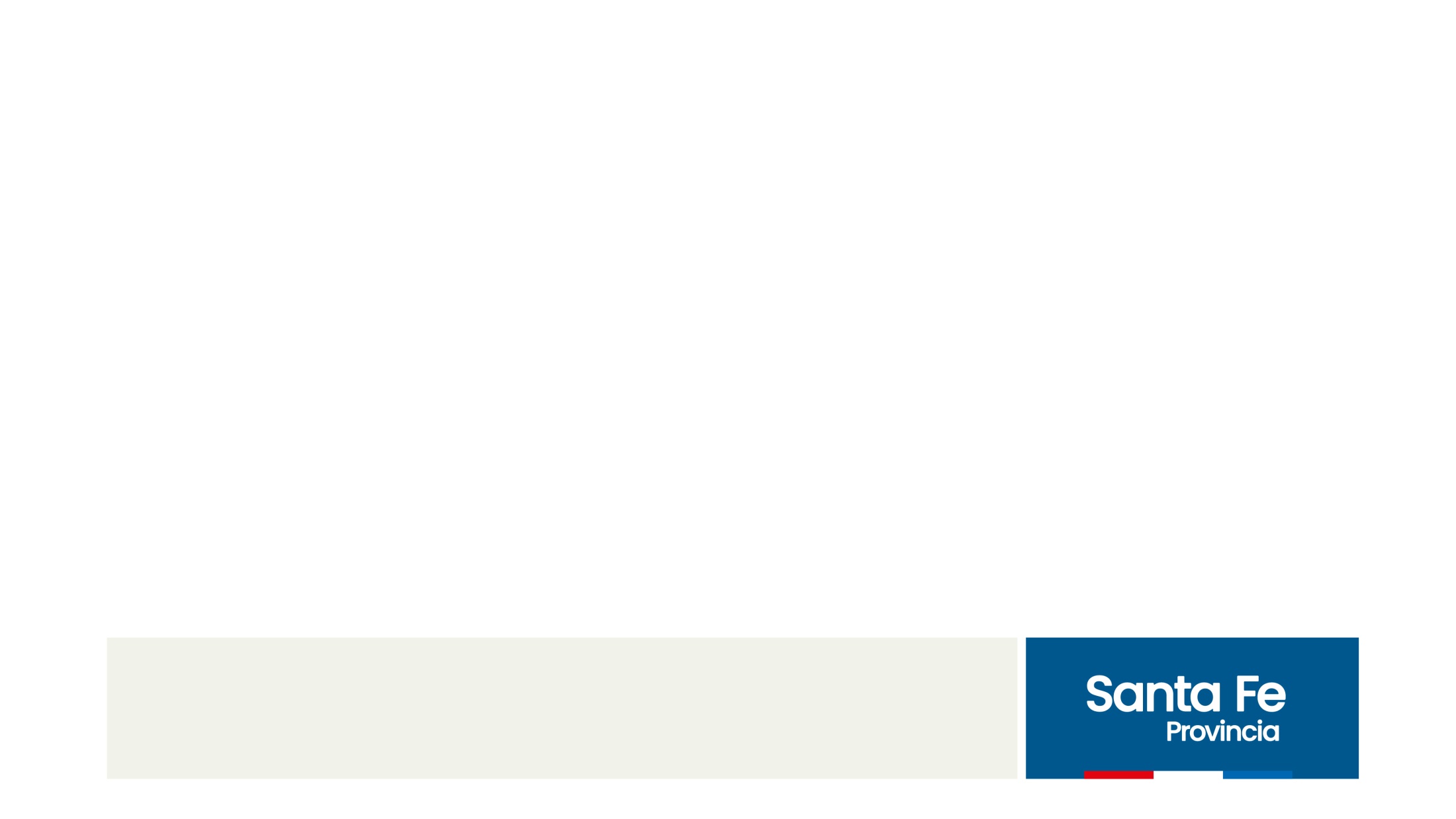 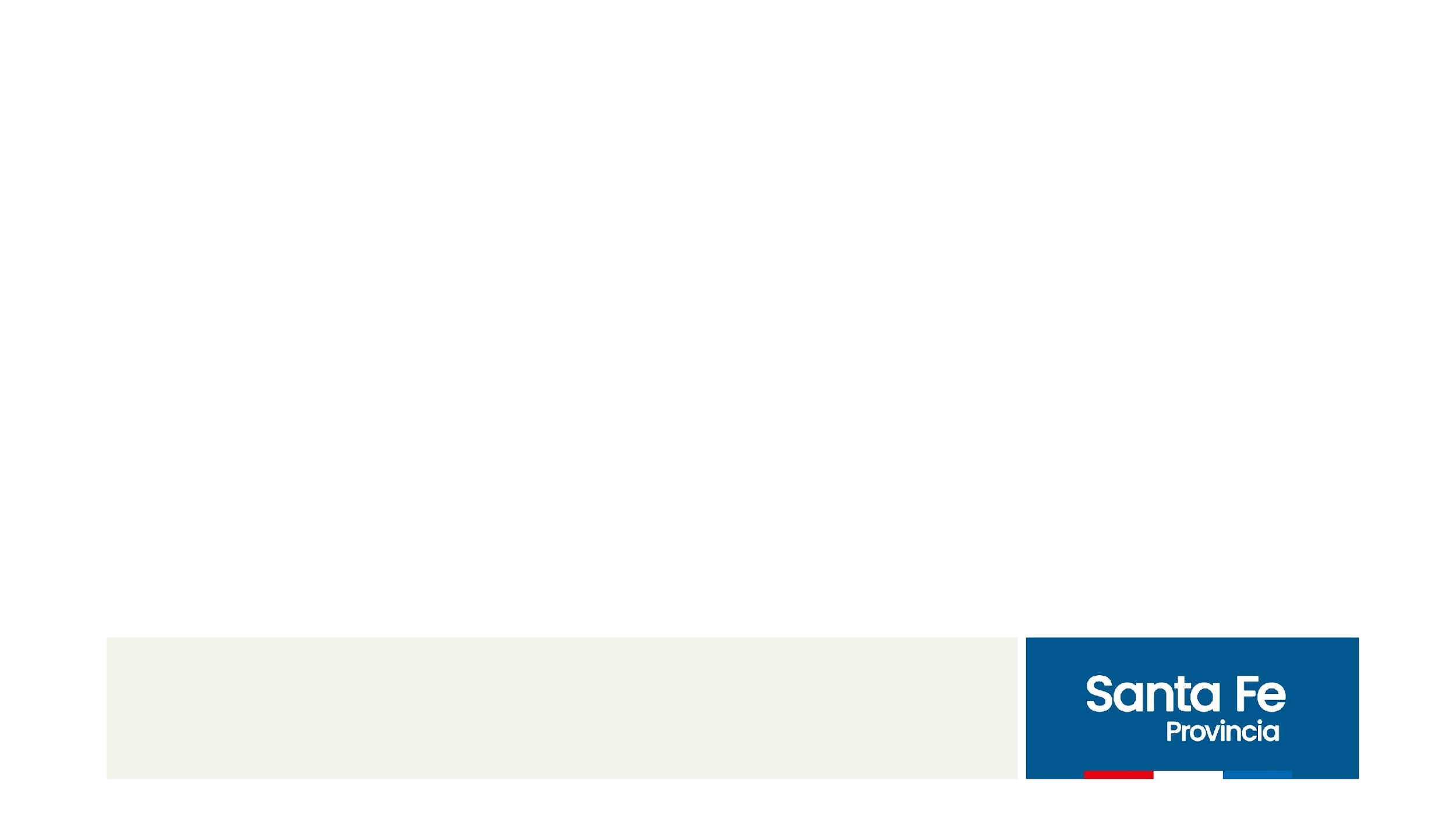 Nuevo Instrumento 
para regularización de las MiPyMEs

Se crea una nueva herramienta de “Crédito Fiscal” destinado a  las Micro y Pequeñas Industrias que deban realizar erogaciones para regularizarse en materia de saneamiento ambiental, o actualización de planos de obra civil y honorarios de profesionales afines. 

Este instrumento de compensación resultará efectivo en pos de incentivar la adecuación a la normativa vigente y disminuir los costos de accesibilidad al régimen.
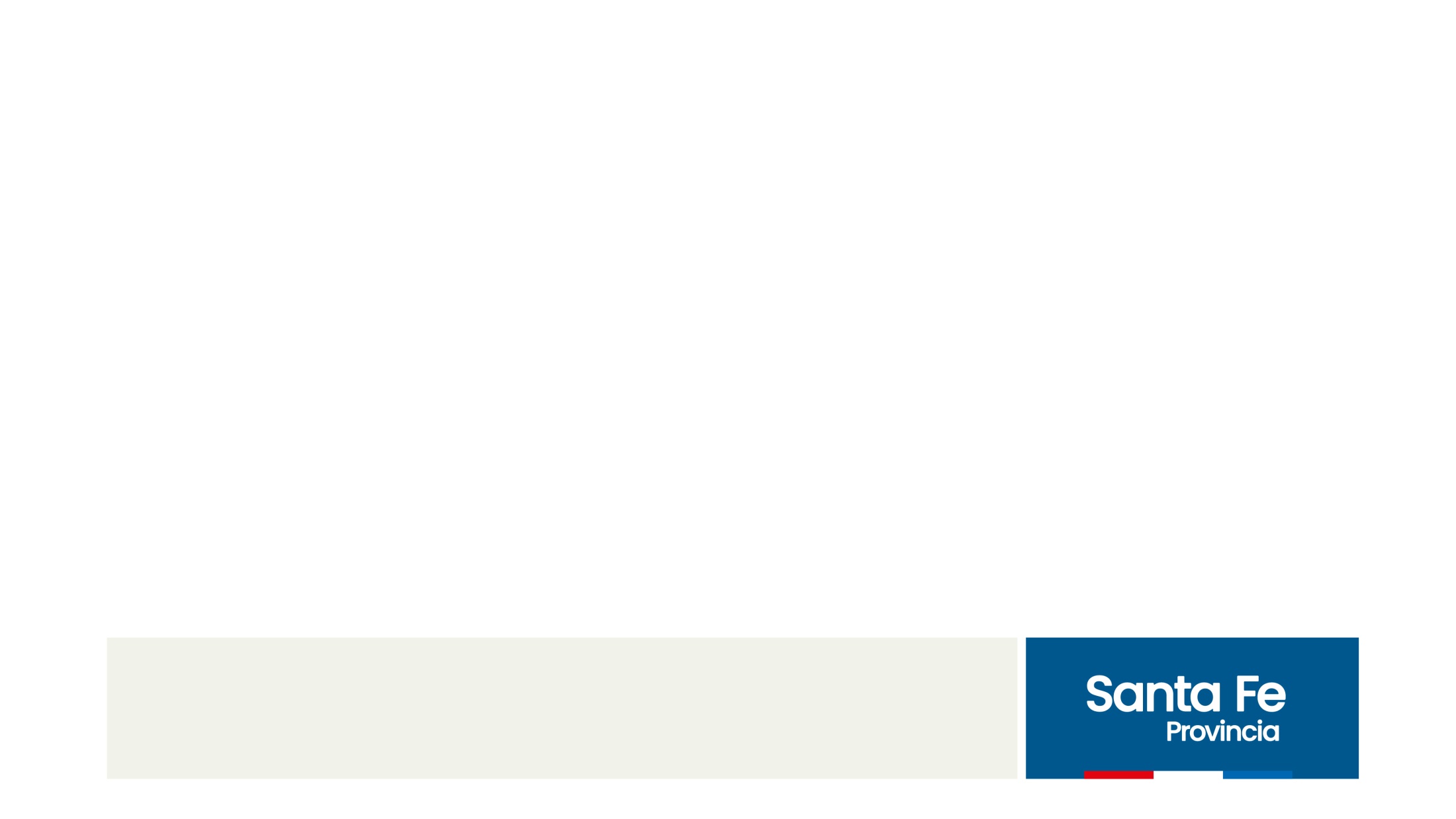 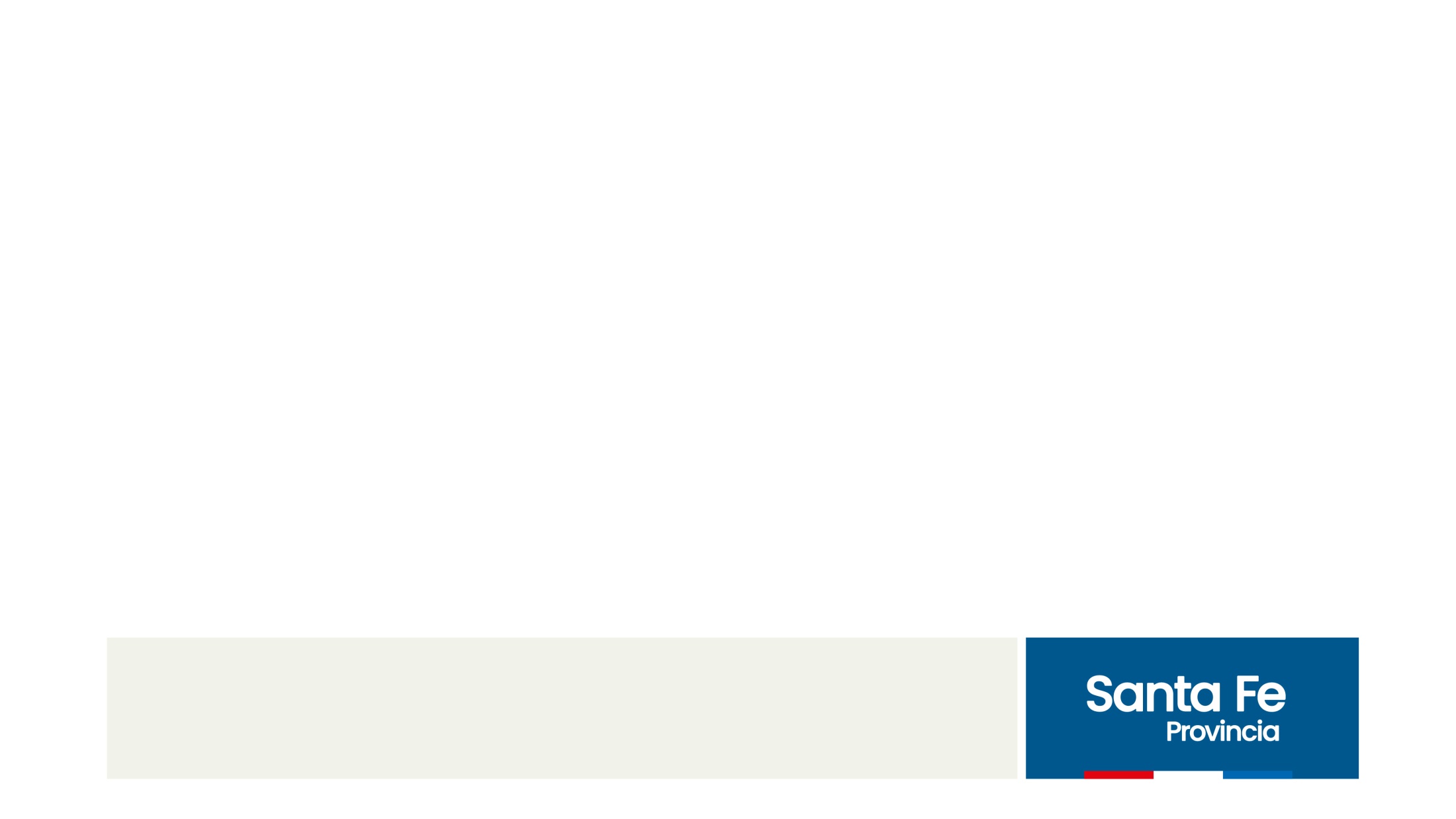 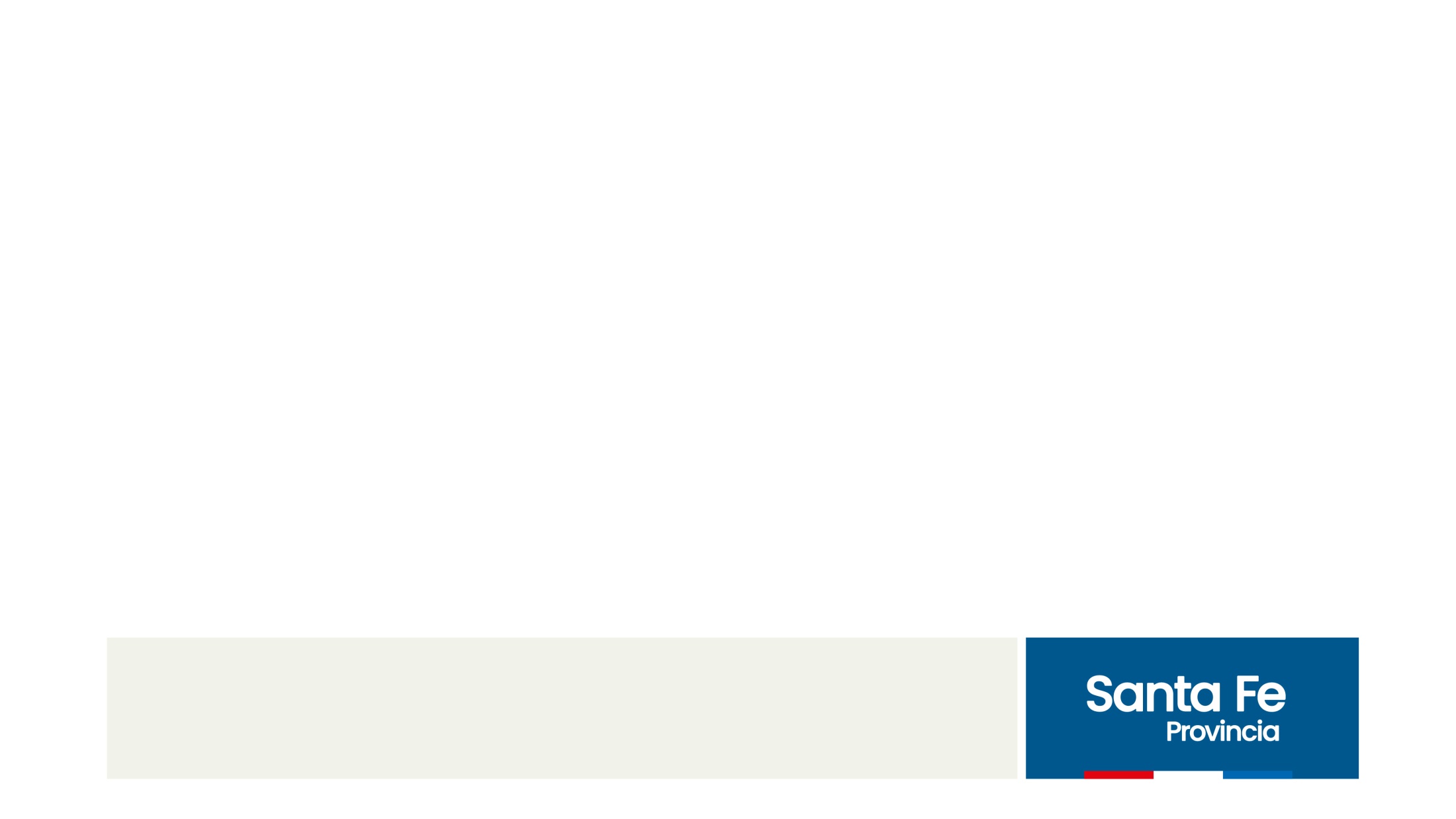 La promoción industrial no debe pensarse como un costo fiscal, porque cuando hay inversiones, se traducen en mayores niveles de actividad y mayor recaudación.

De esta manera la provincia invierte recursos para que las industrias generen inversiones que se amortizan con el mayor ingreso impositivo derivado del efecto multiplicador de la inversión inicial y los mayores niveles de actividad.
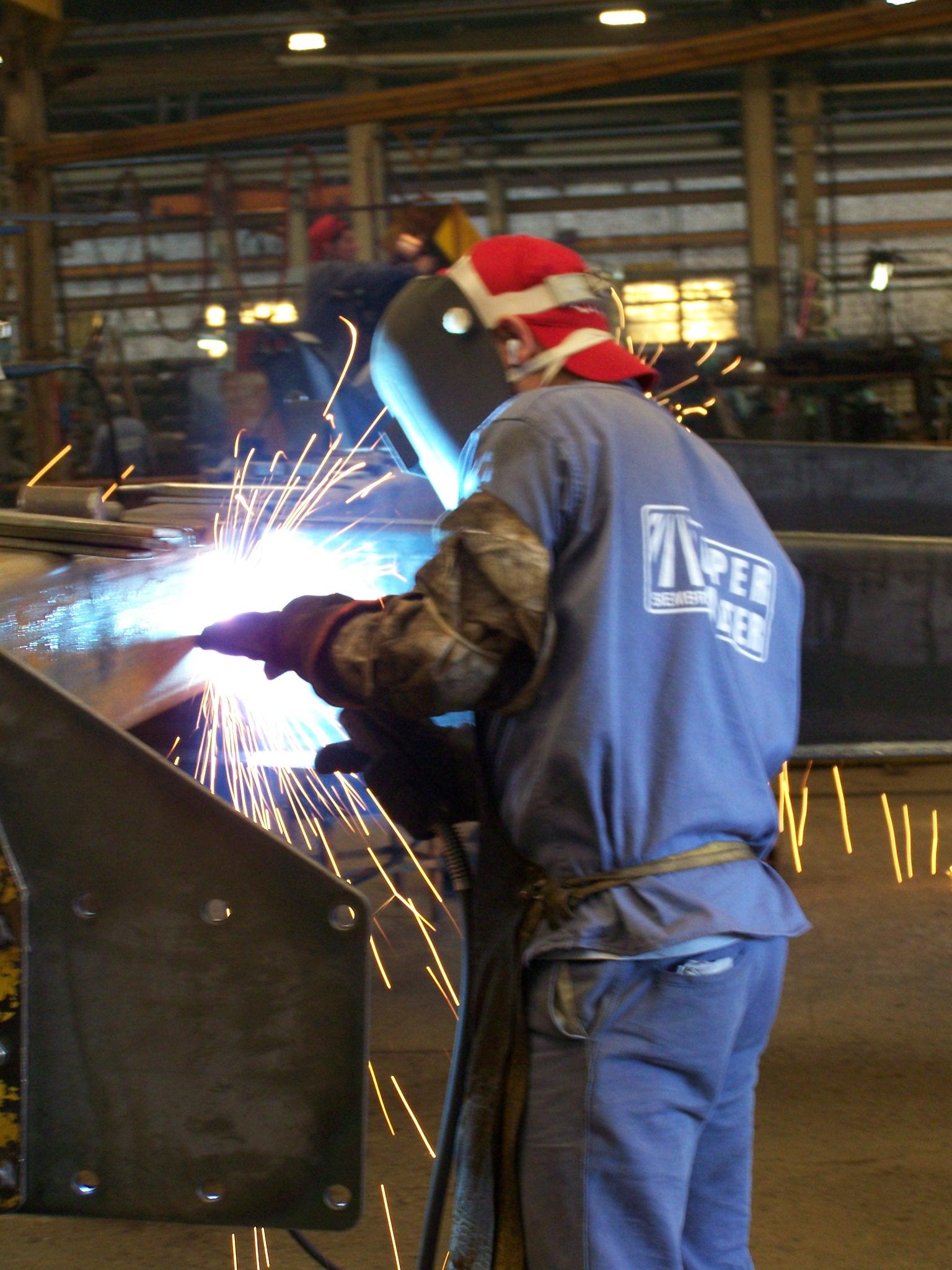 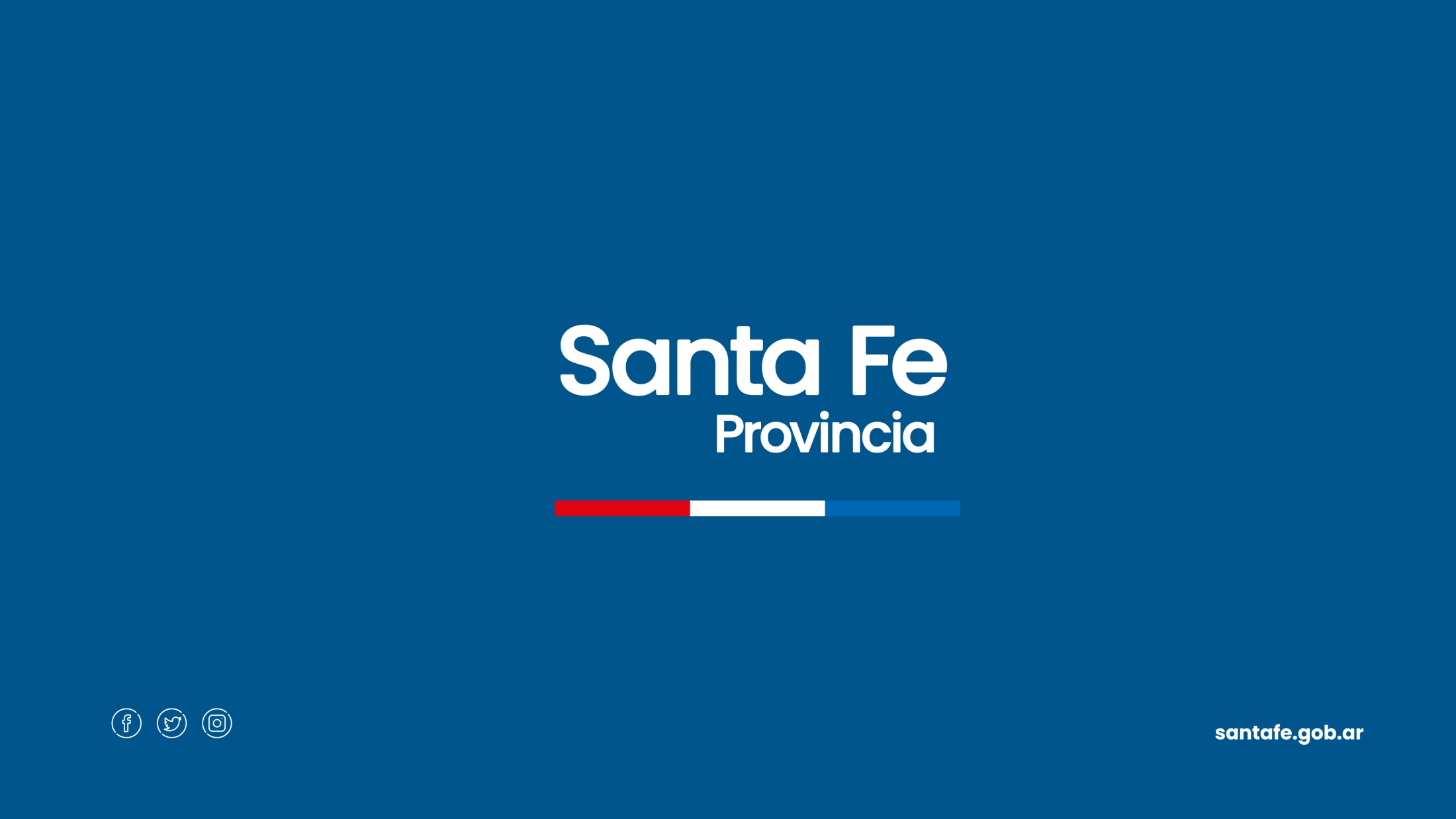